١
الفصل
القيمة المنزلية
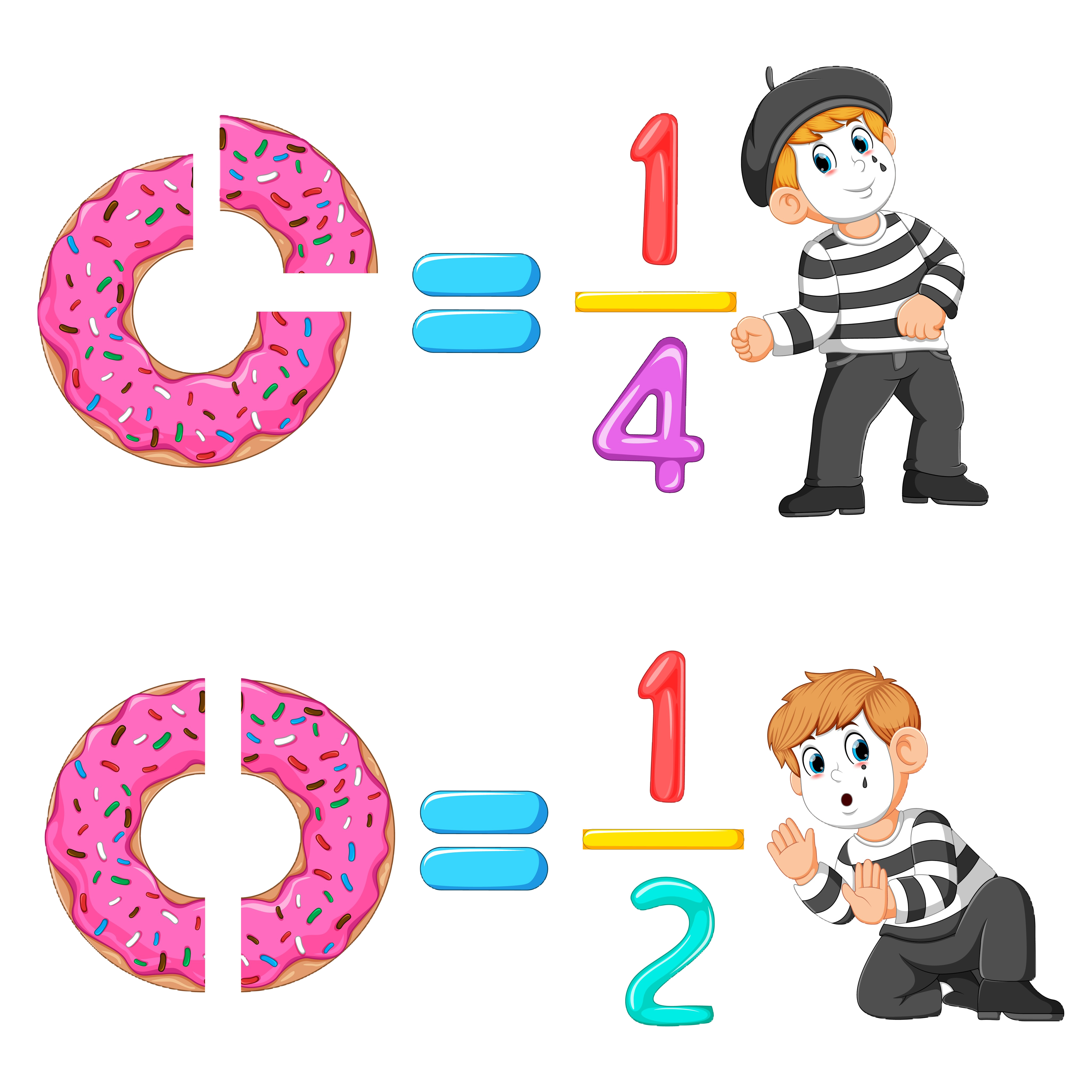 الفصل الأول:القيمة المنزلية
١-٢ القيمة المنزلية ضمن الملايين
صفحة ١٨
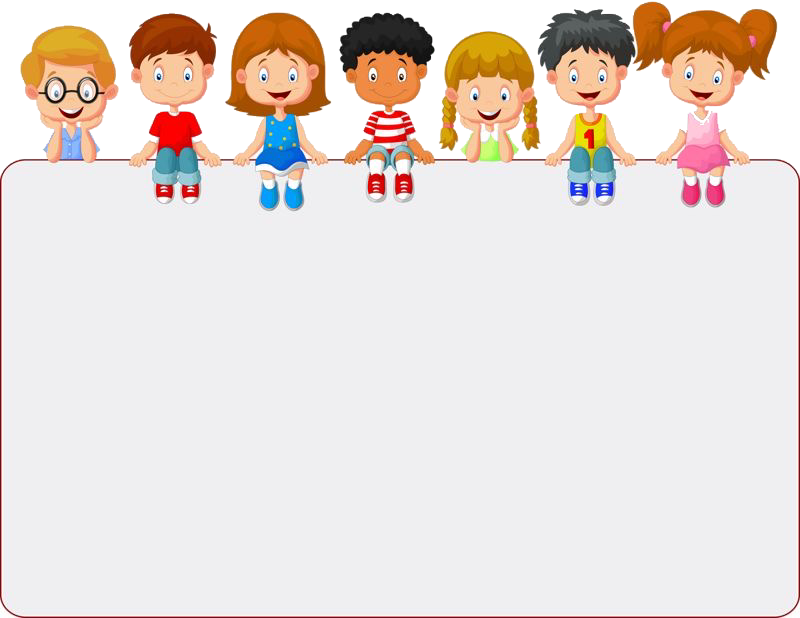 2
1
3
4
5
جدول التعلم
ماذا أعرف
ماذا تعلمت
ماذا أريد أن أعرف
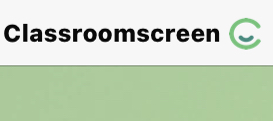 أدوات
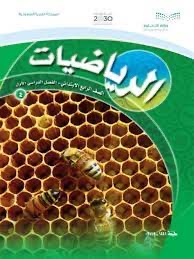 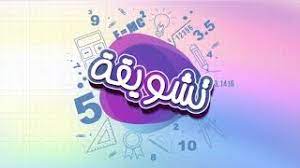 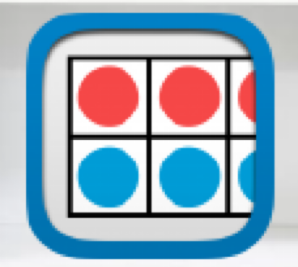 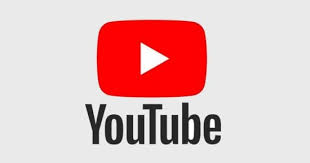 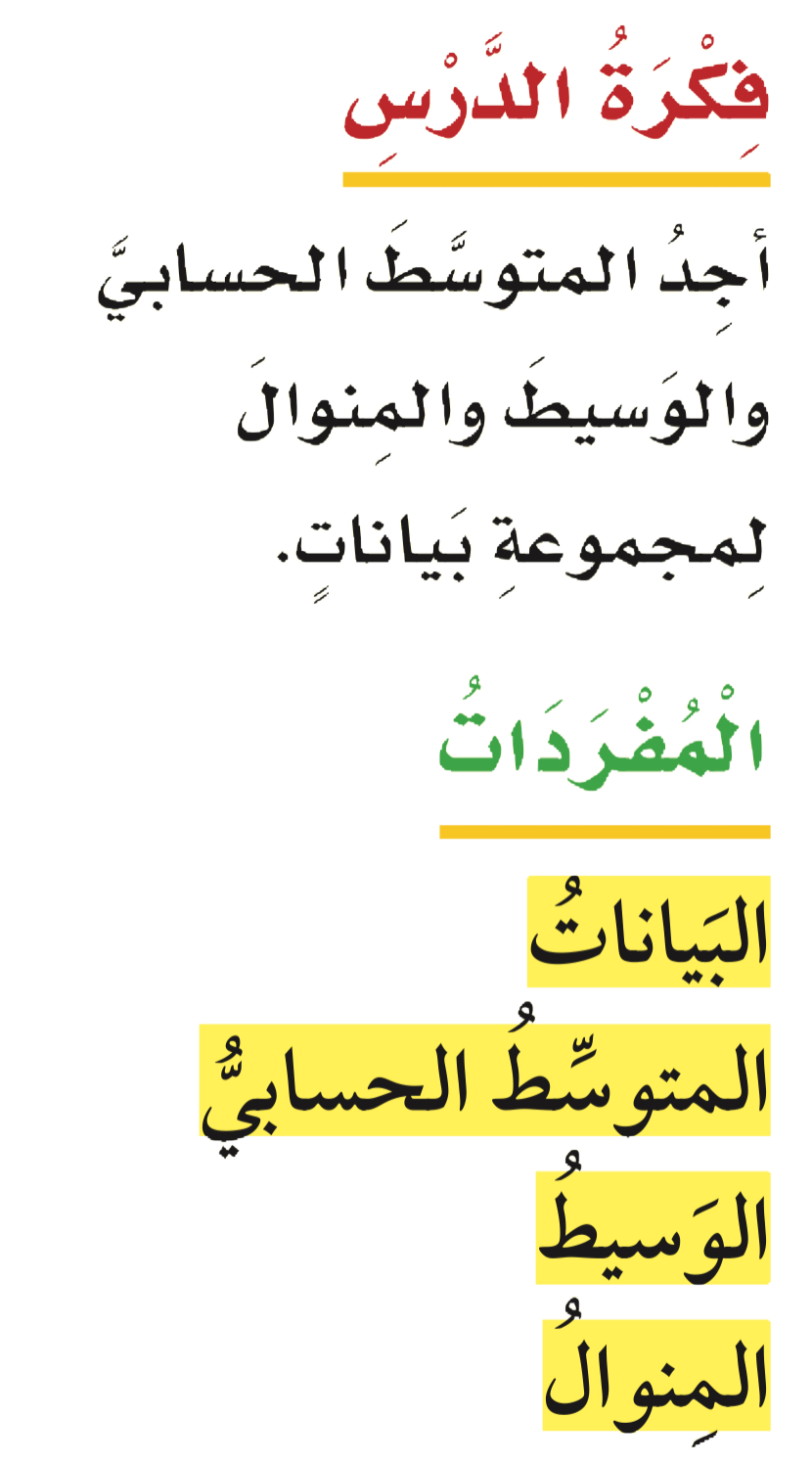 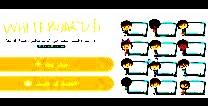 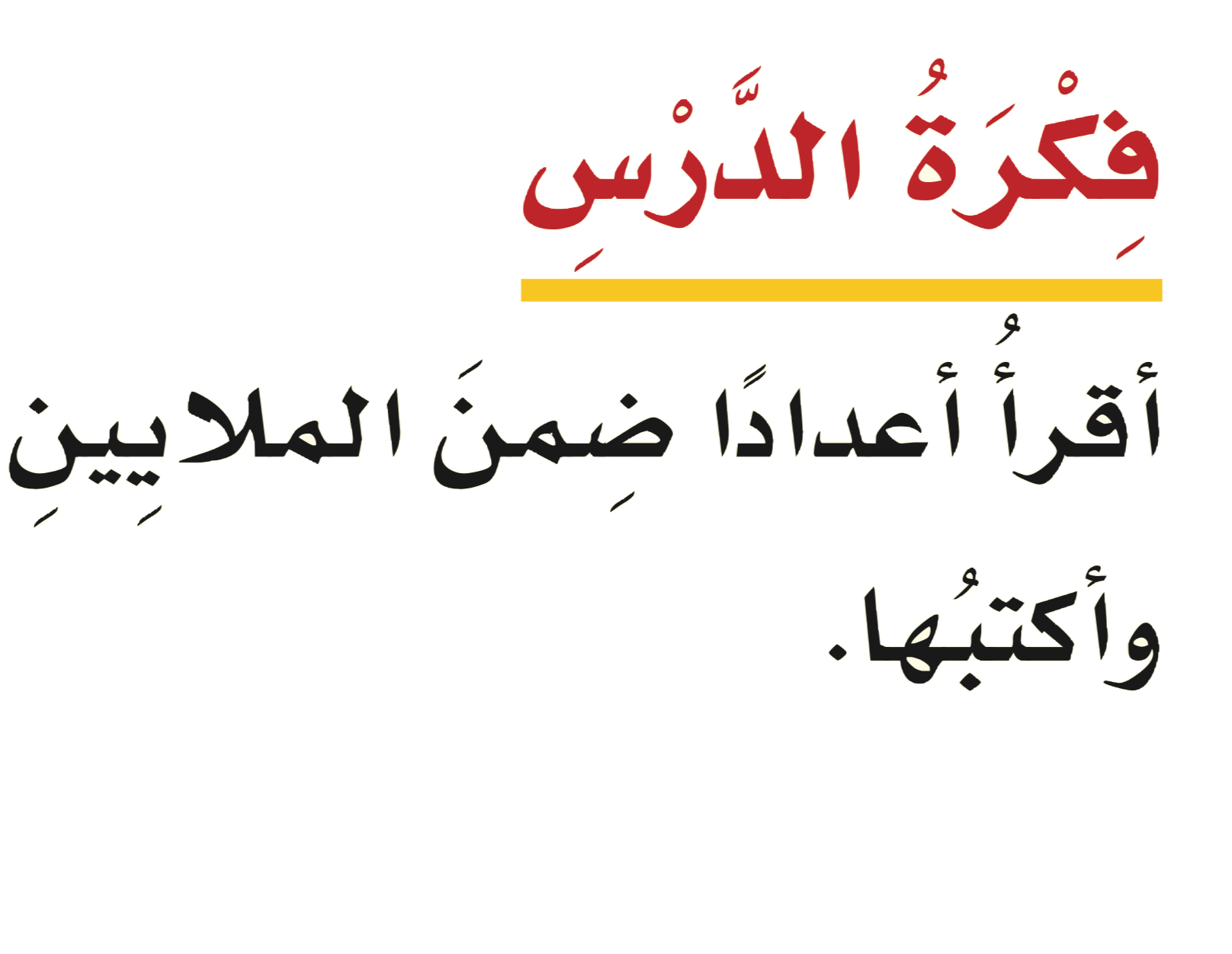 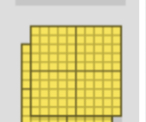 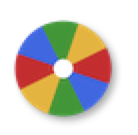 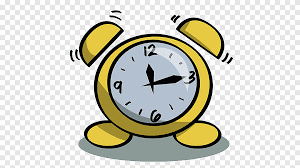 نشاط
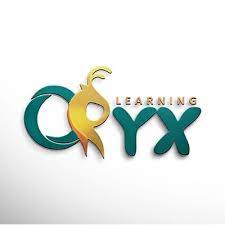 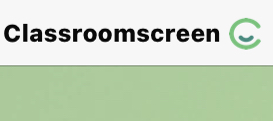 أدوات
استعد
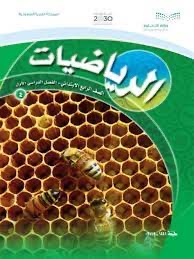 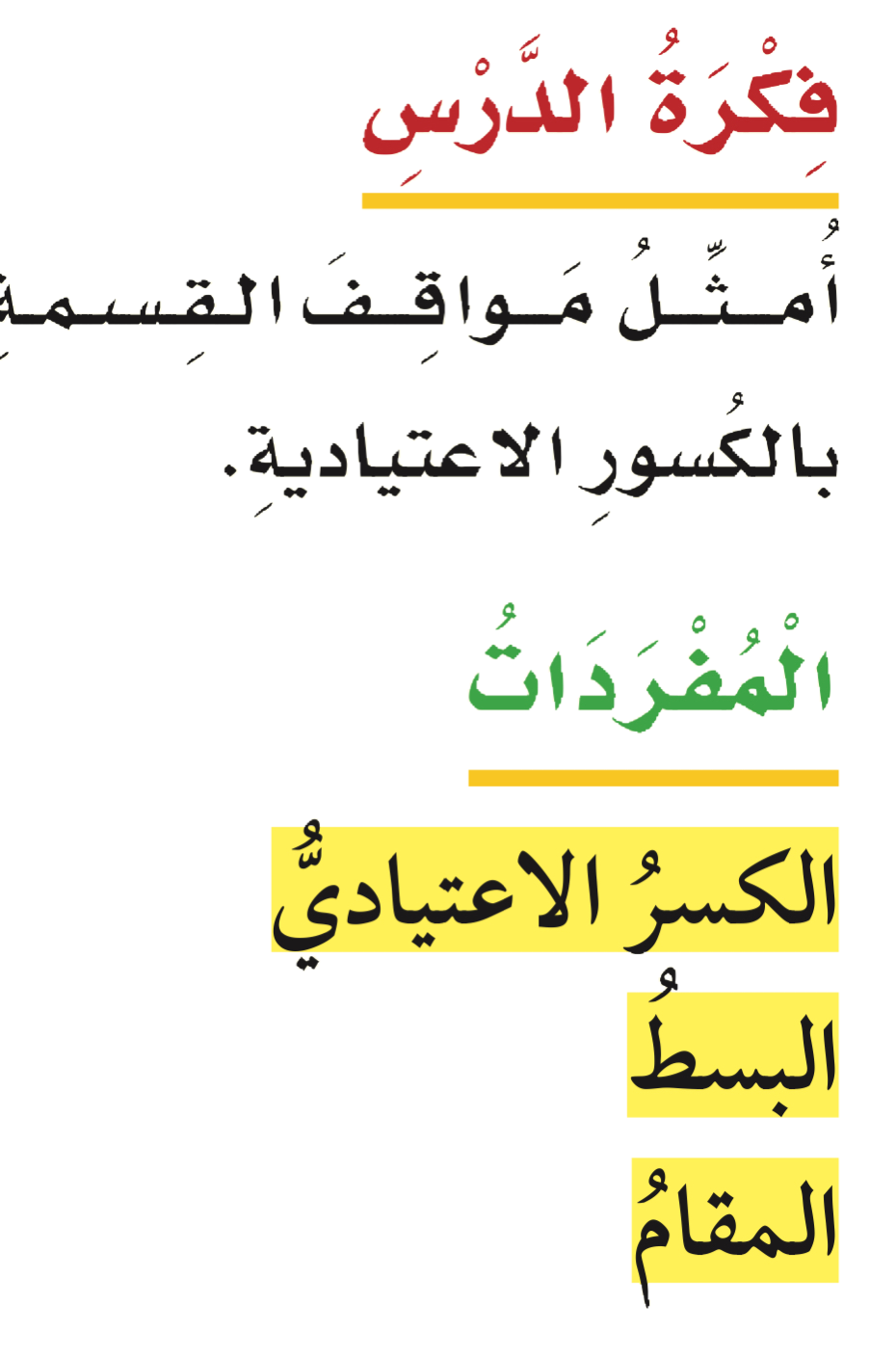 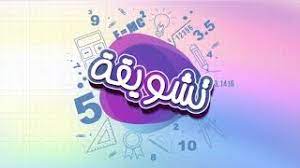 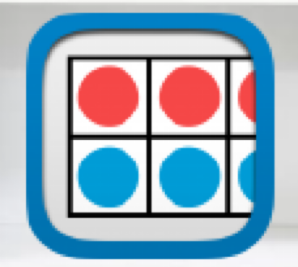 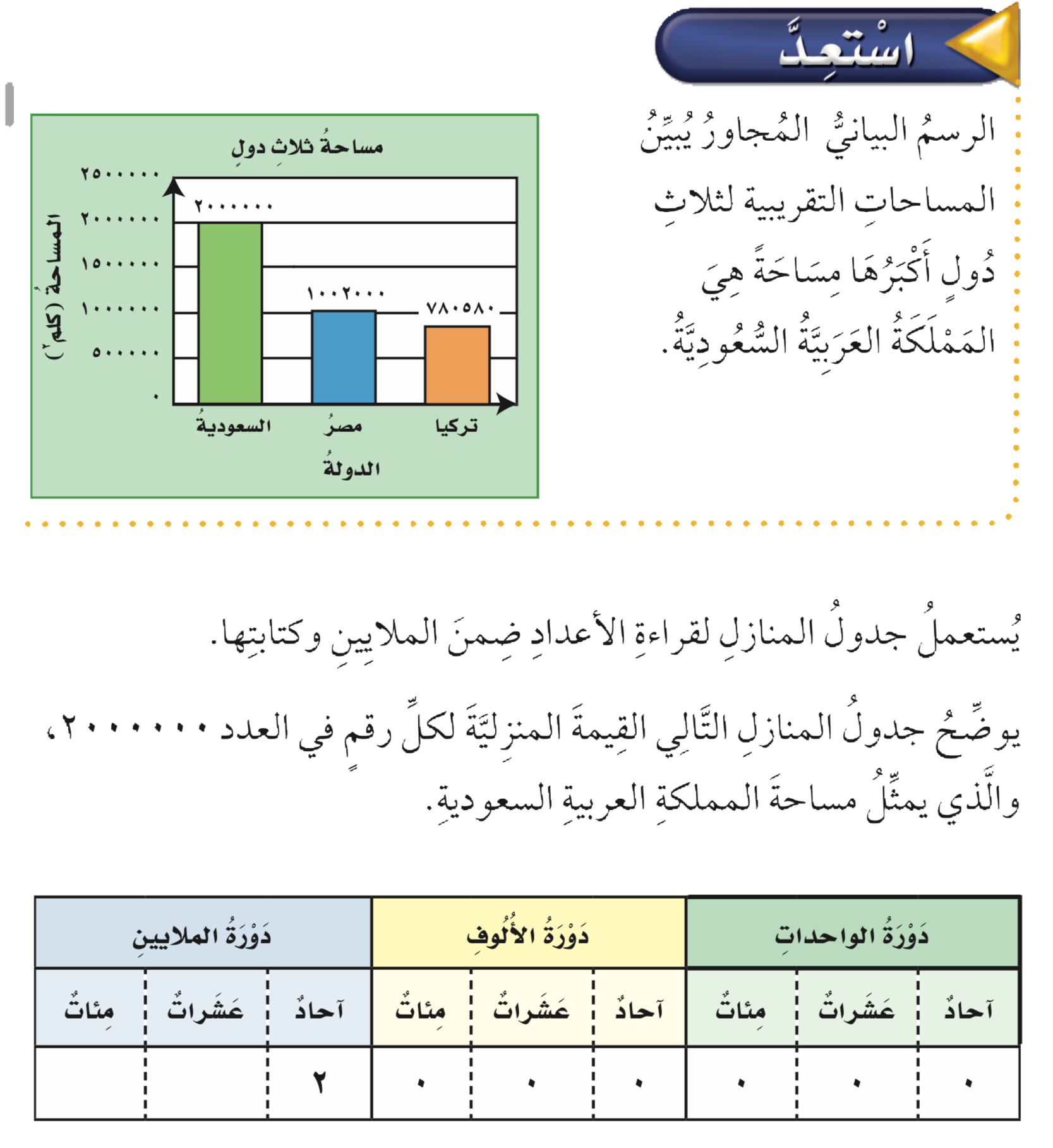 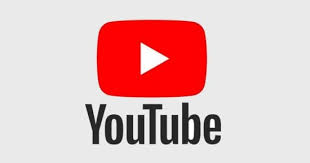 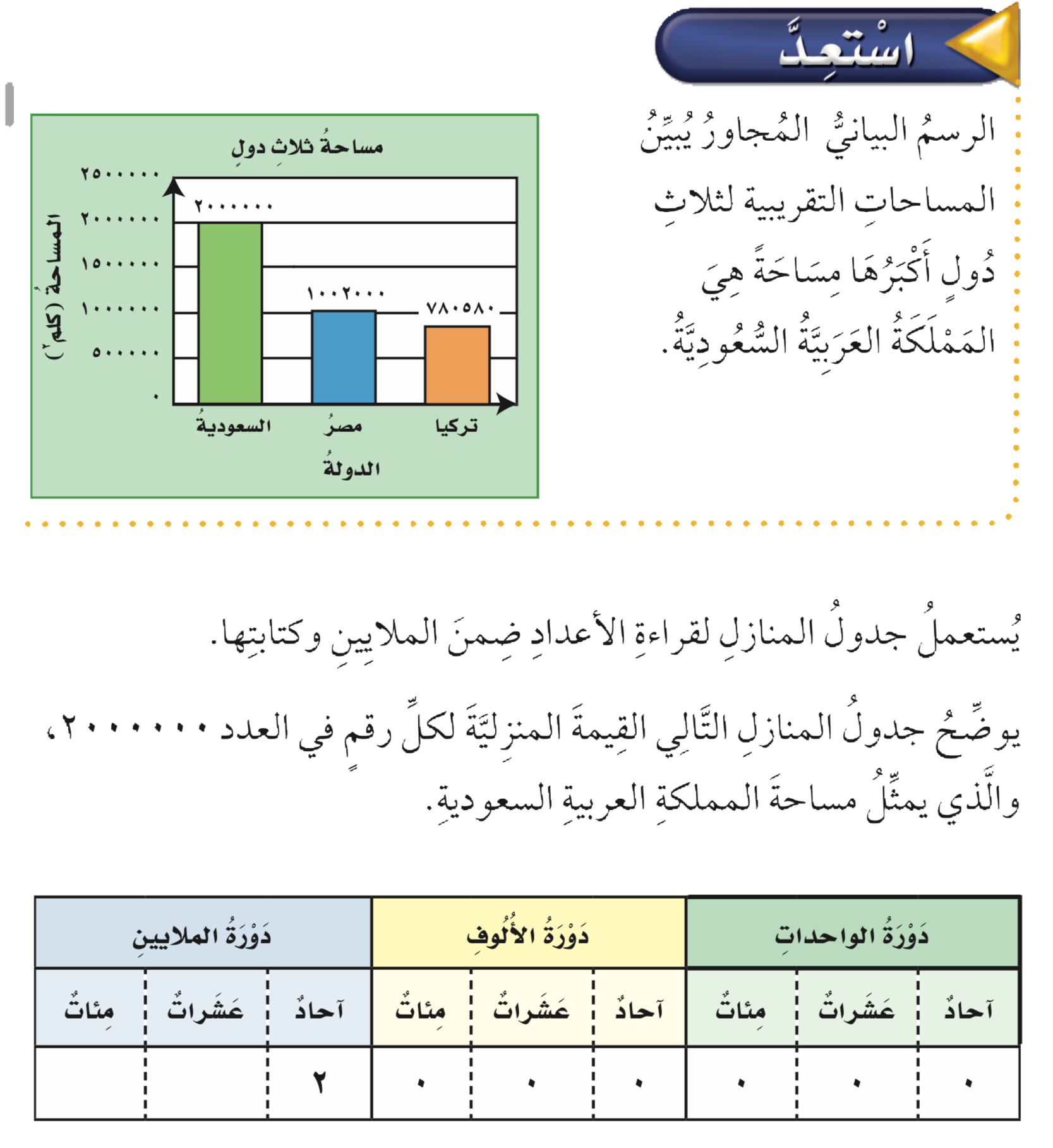 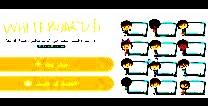 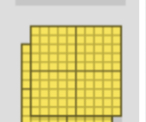 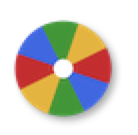 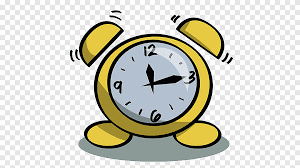 نشاط
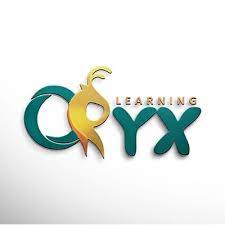 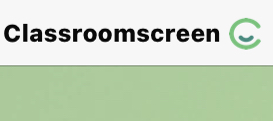 أدوات
استعد
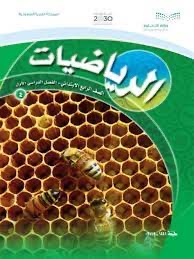 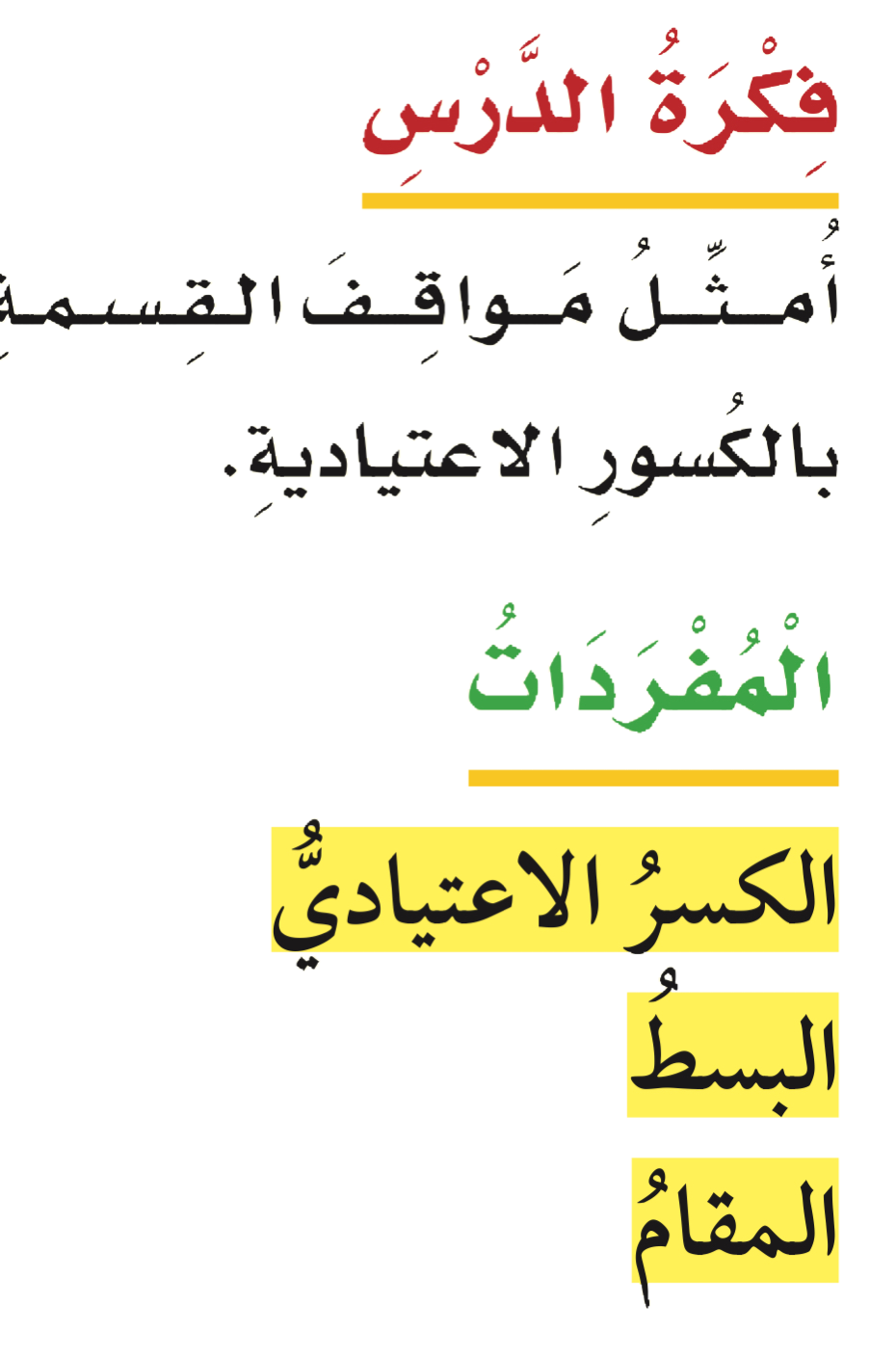 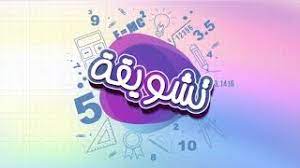 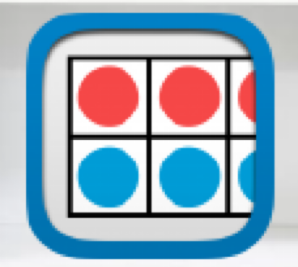 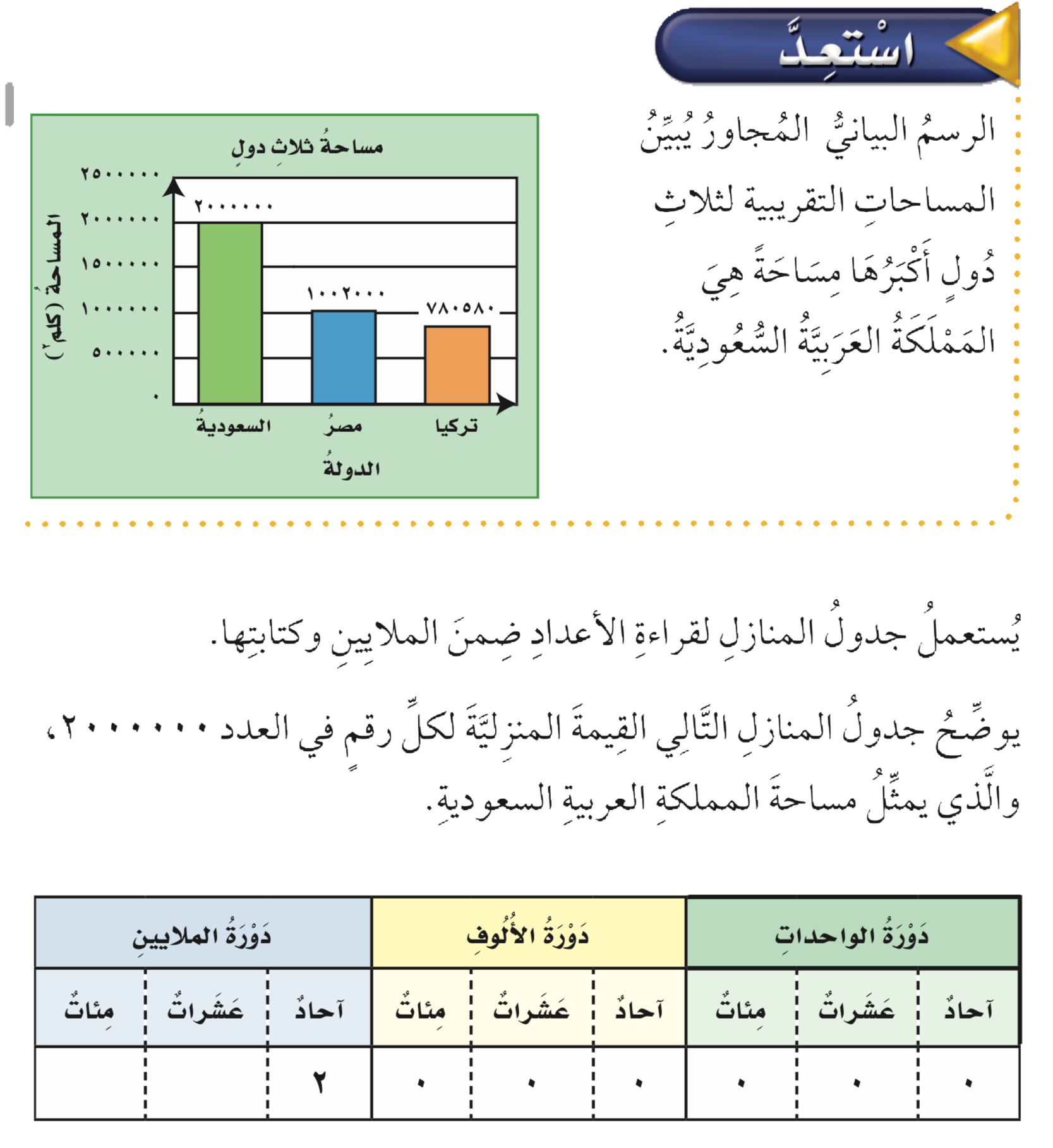 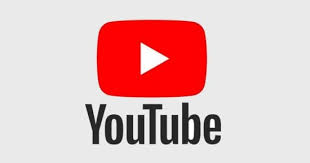 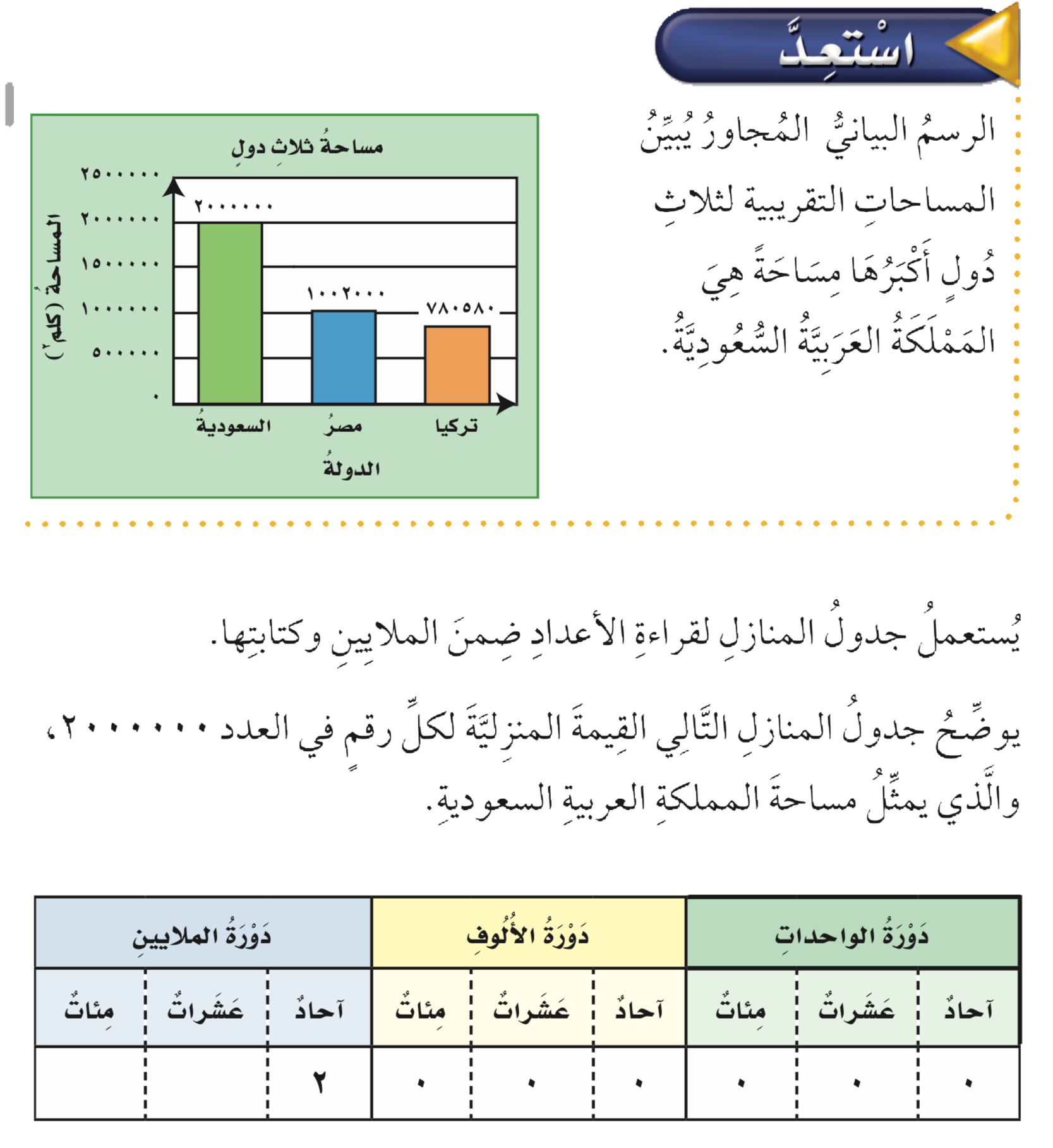 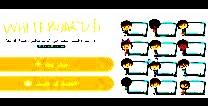 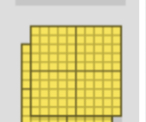 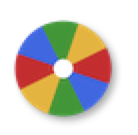 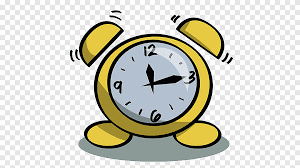 نشاط
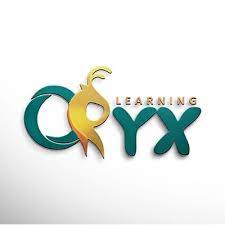 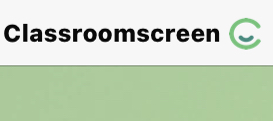 أدوات
مثال
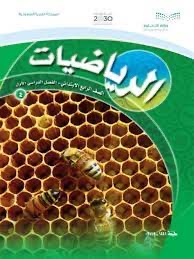 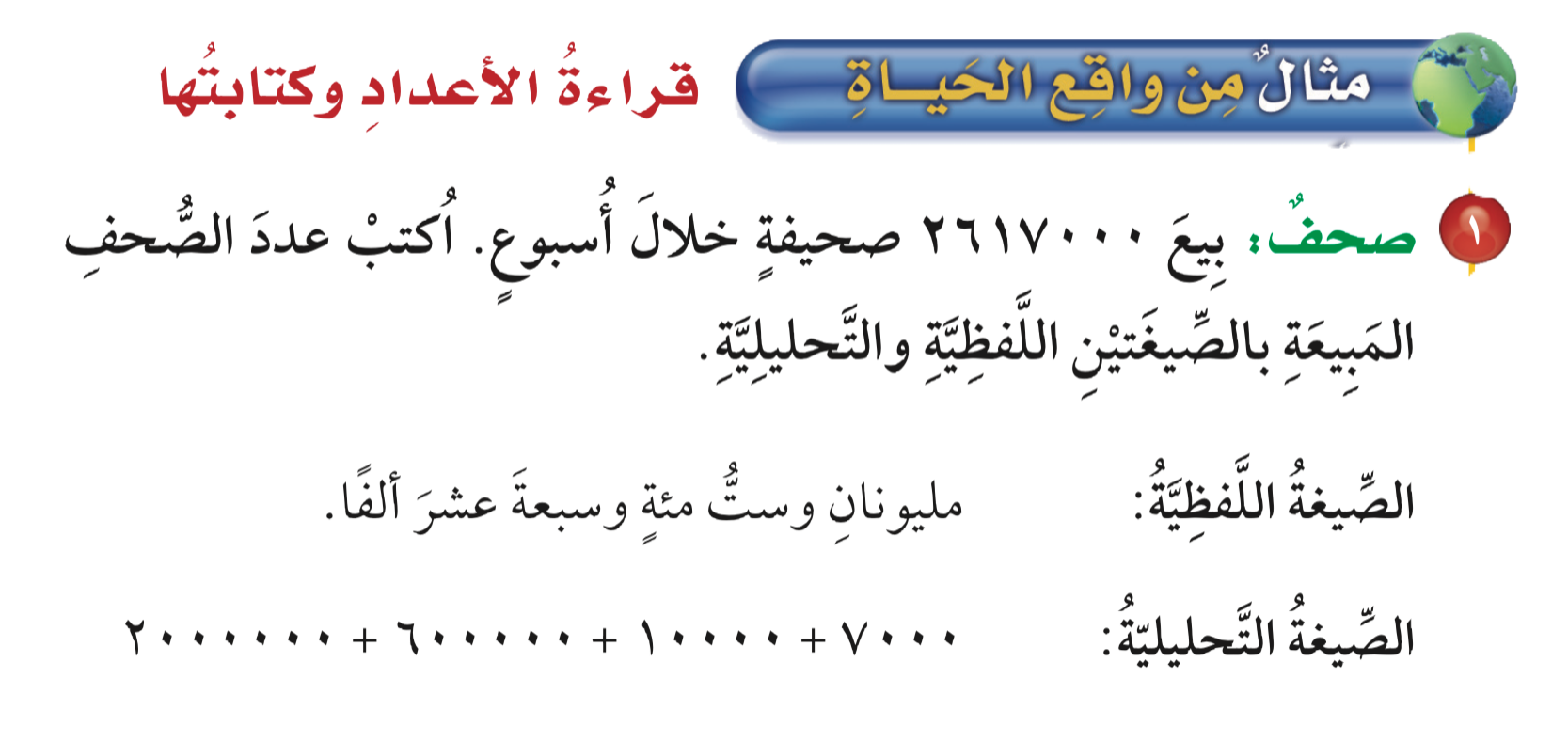 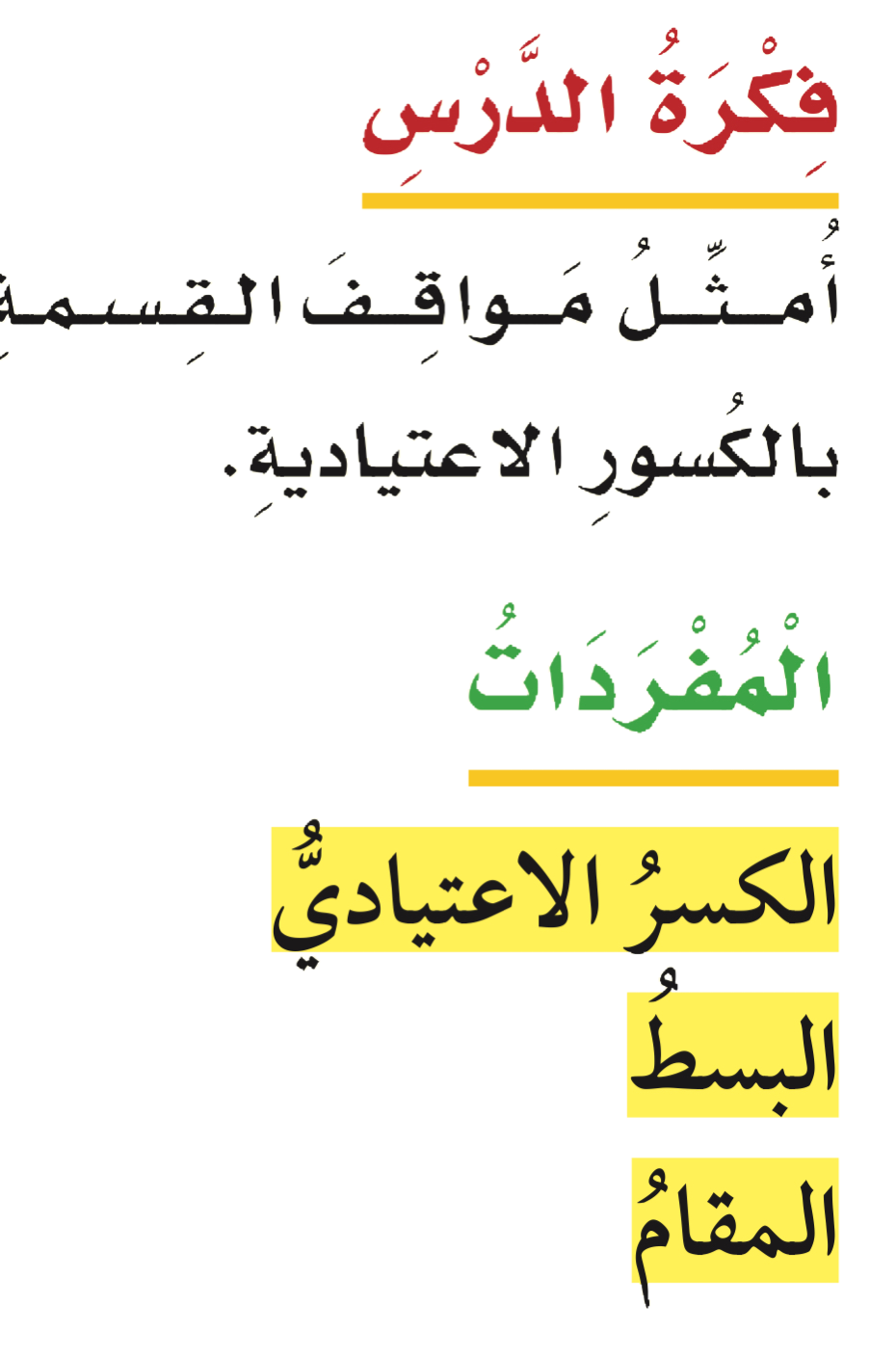 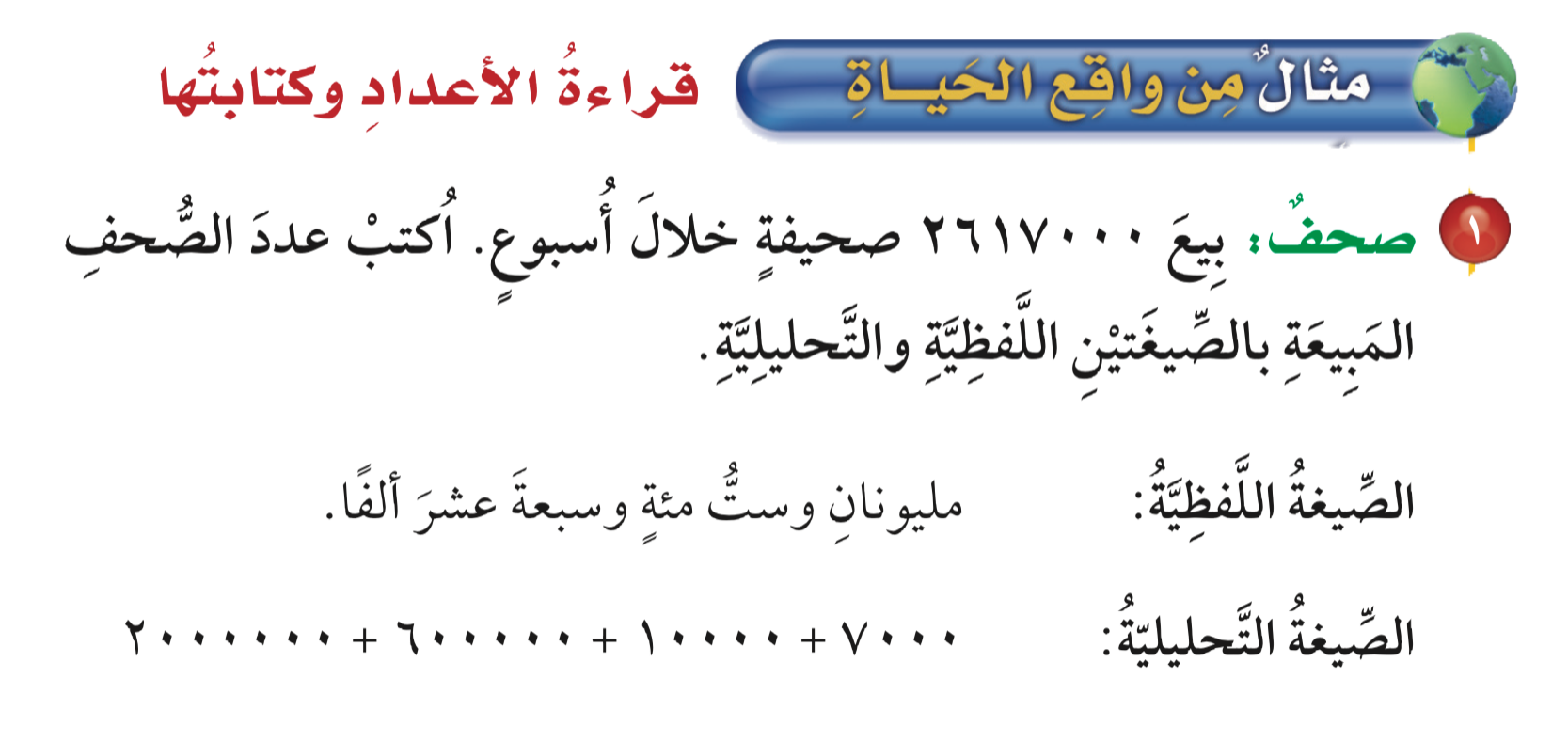 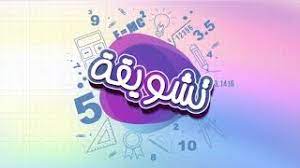 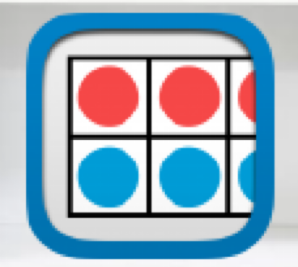 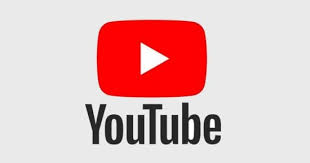 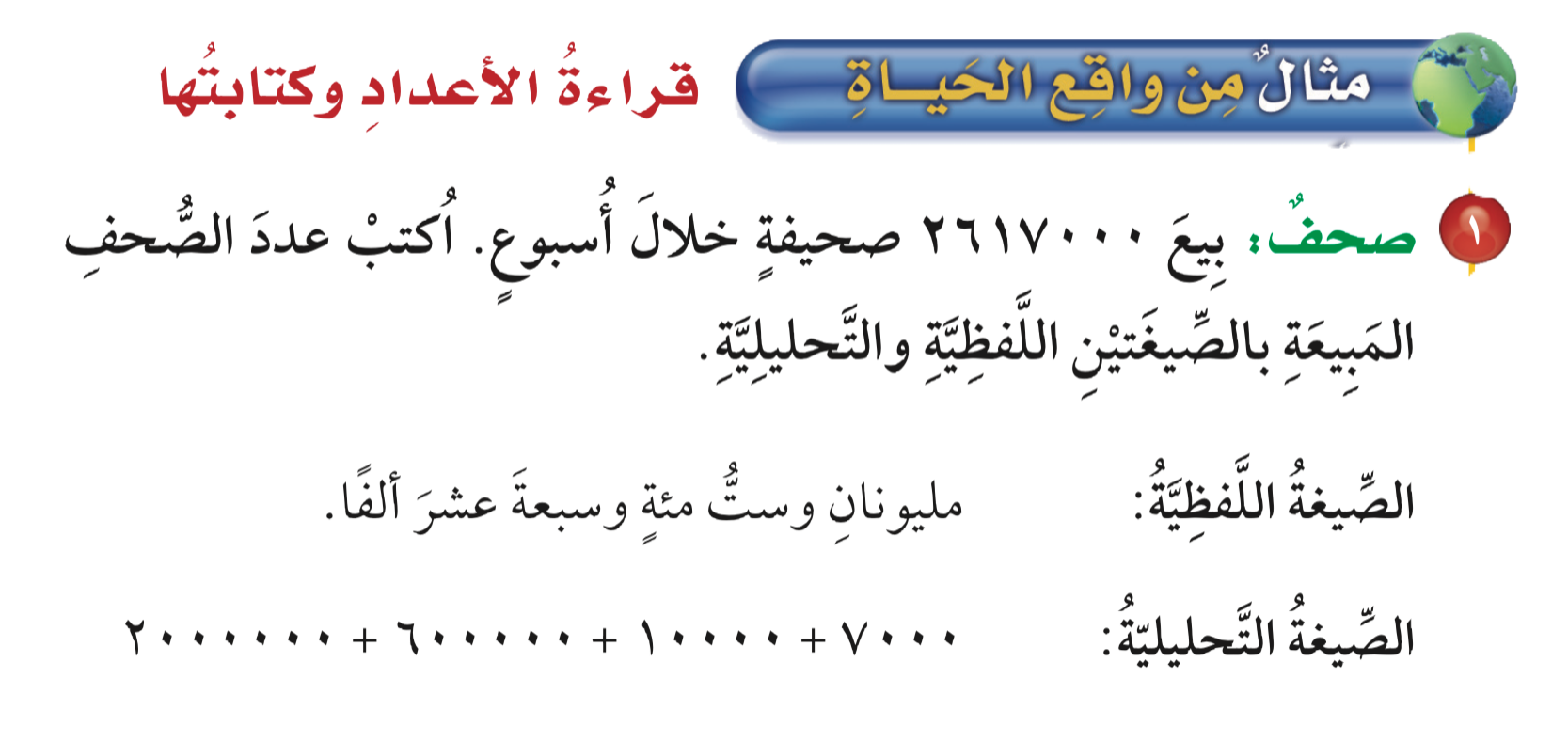 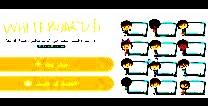 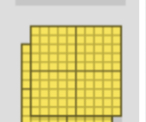 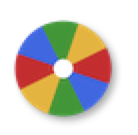 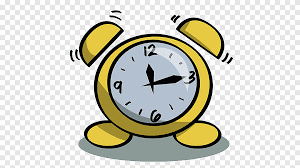 نشاط
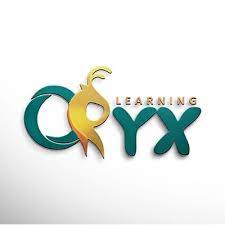 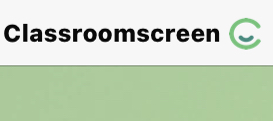 أدوات
مثال
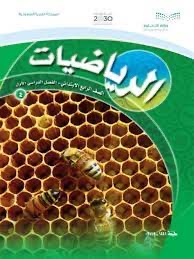 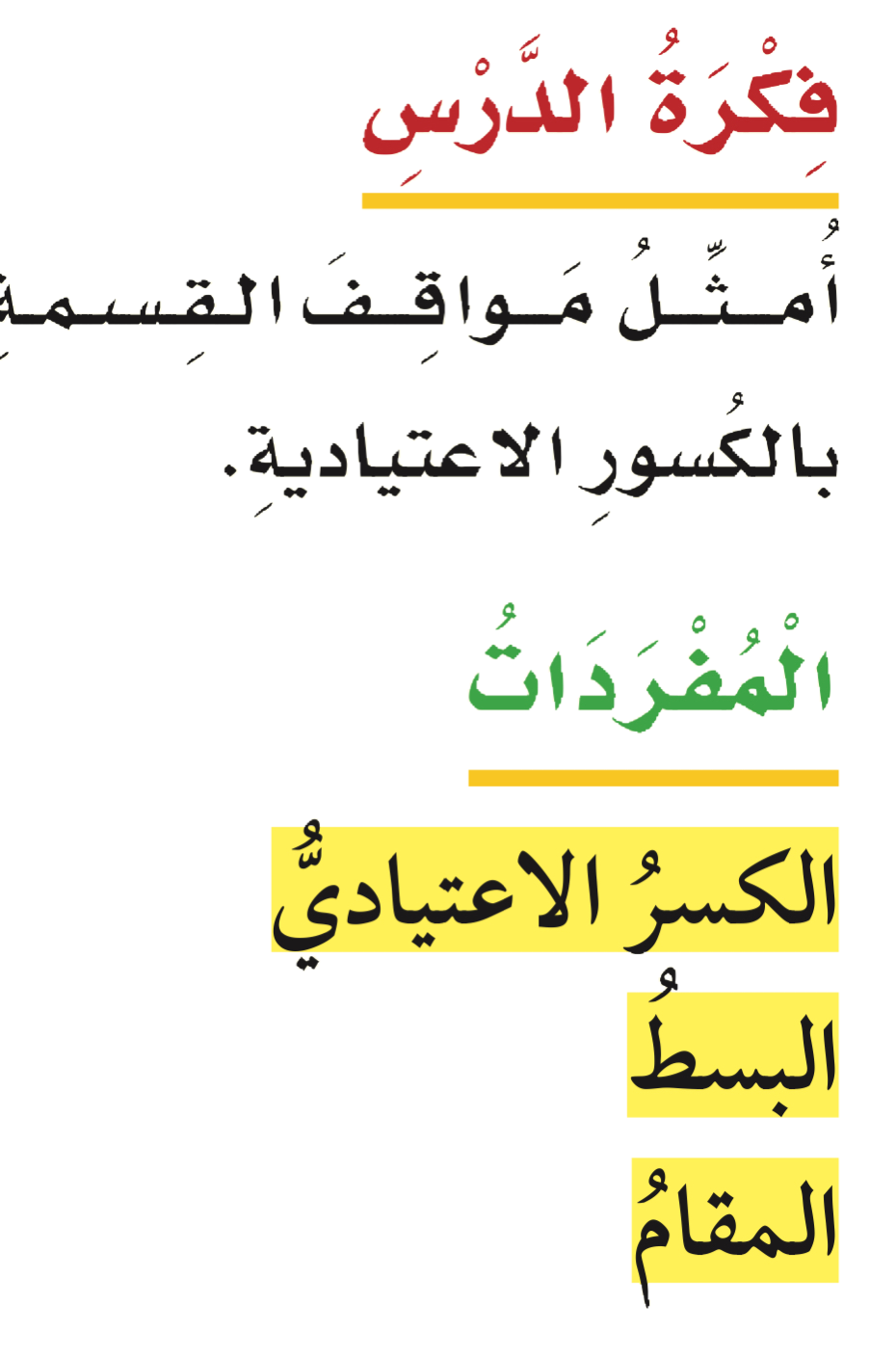 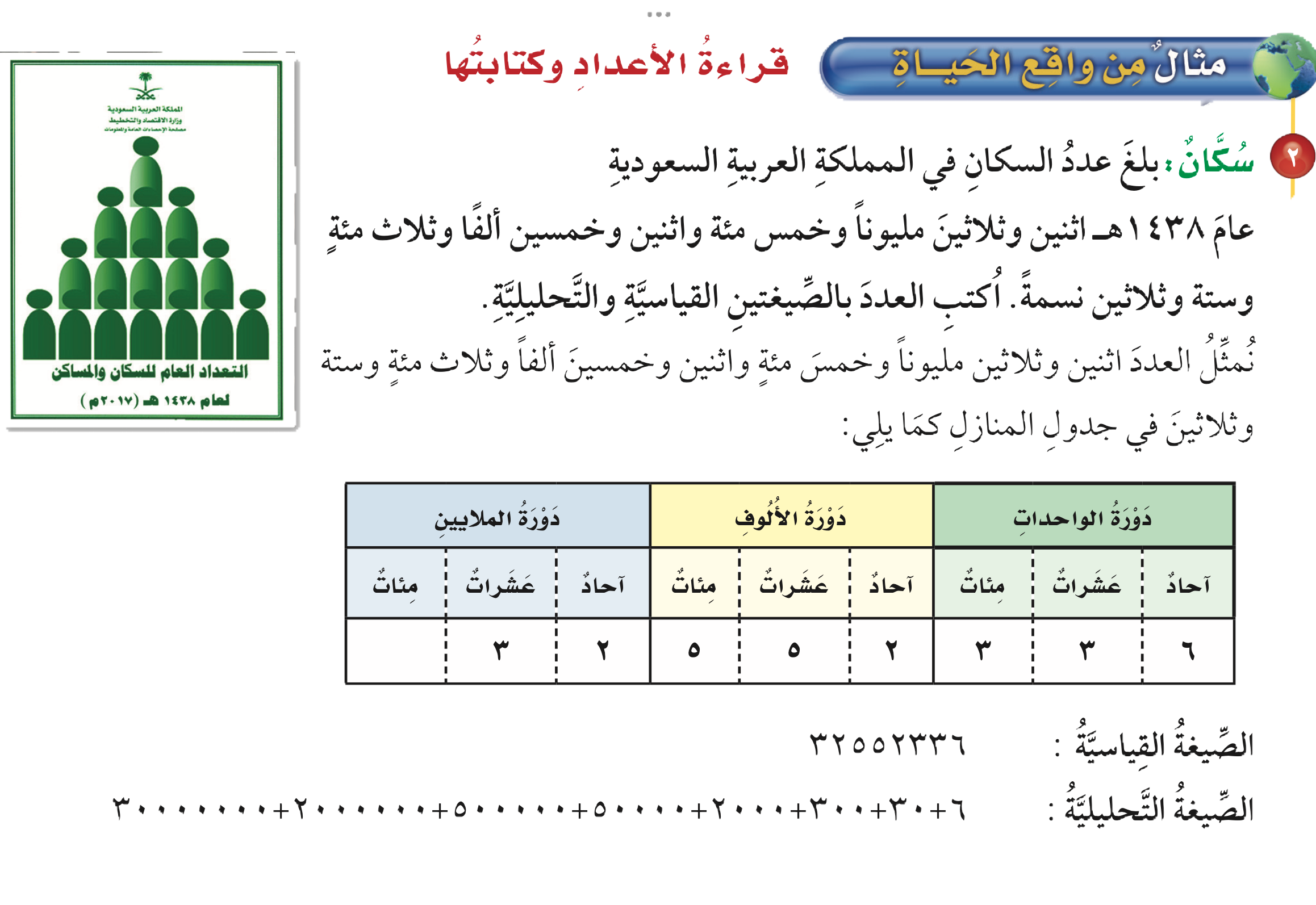 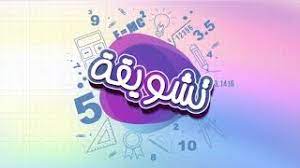 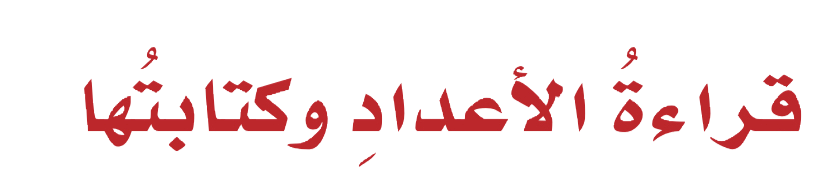 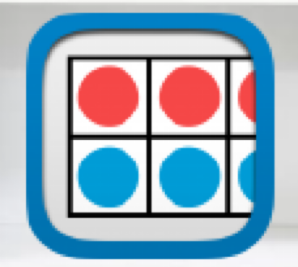 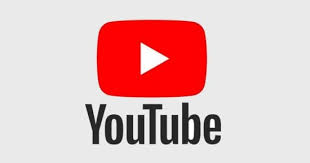 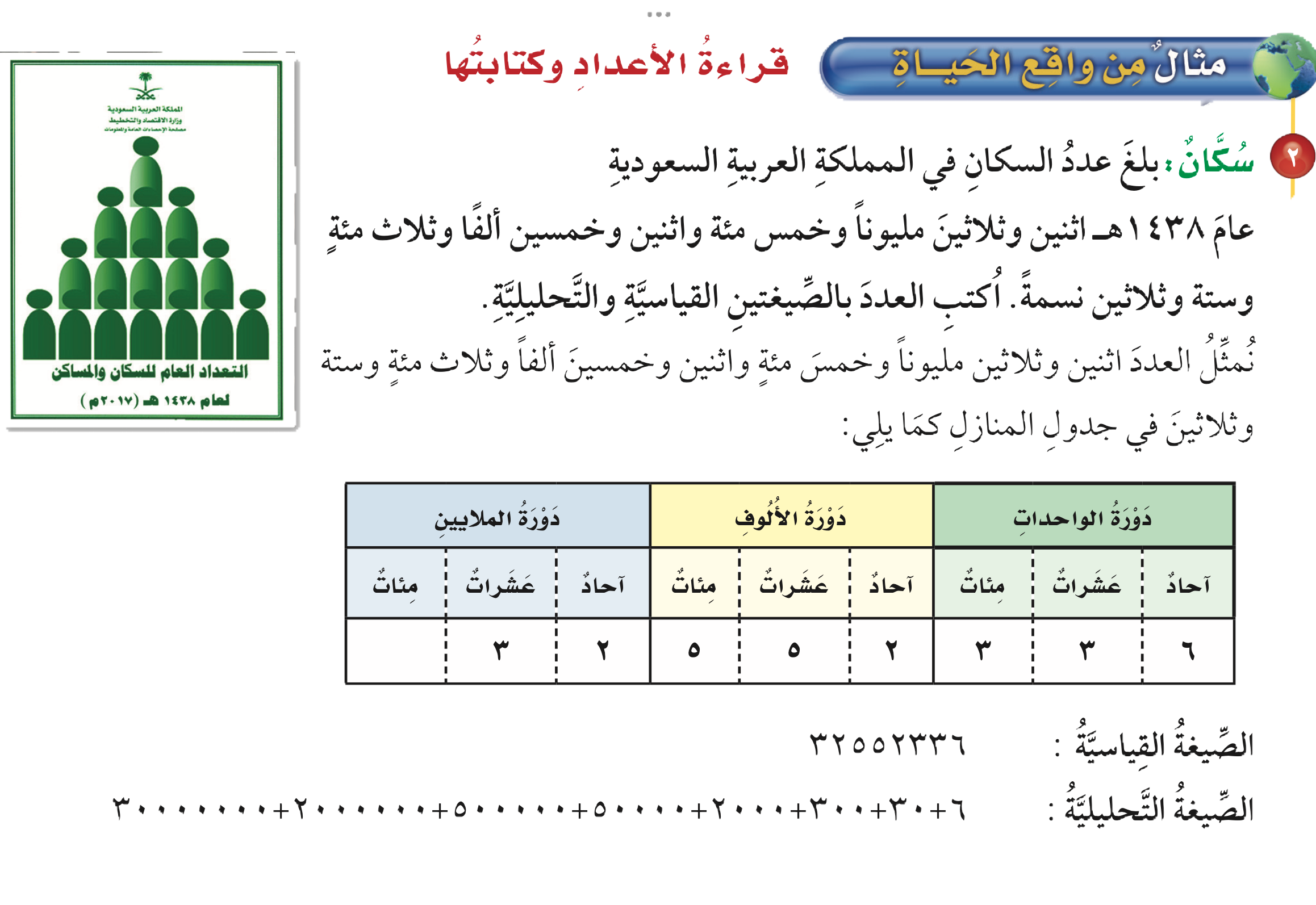 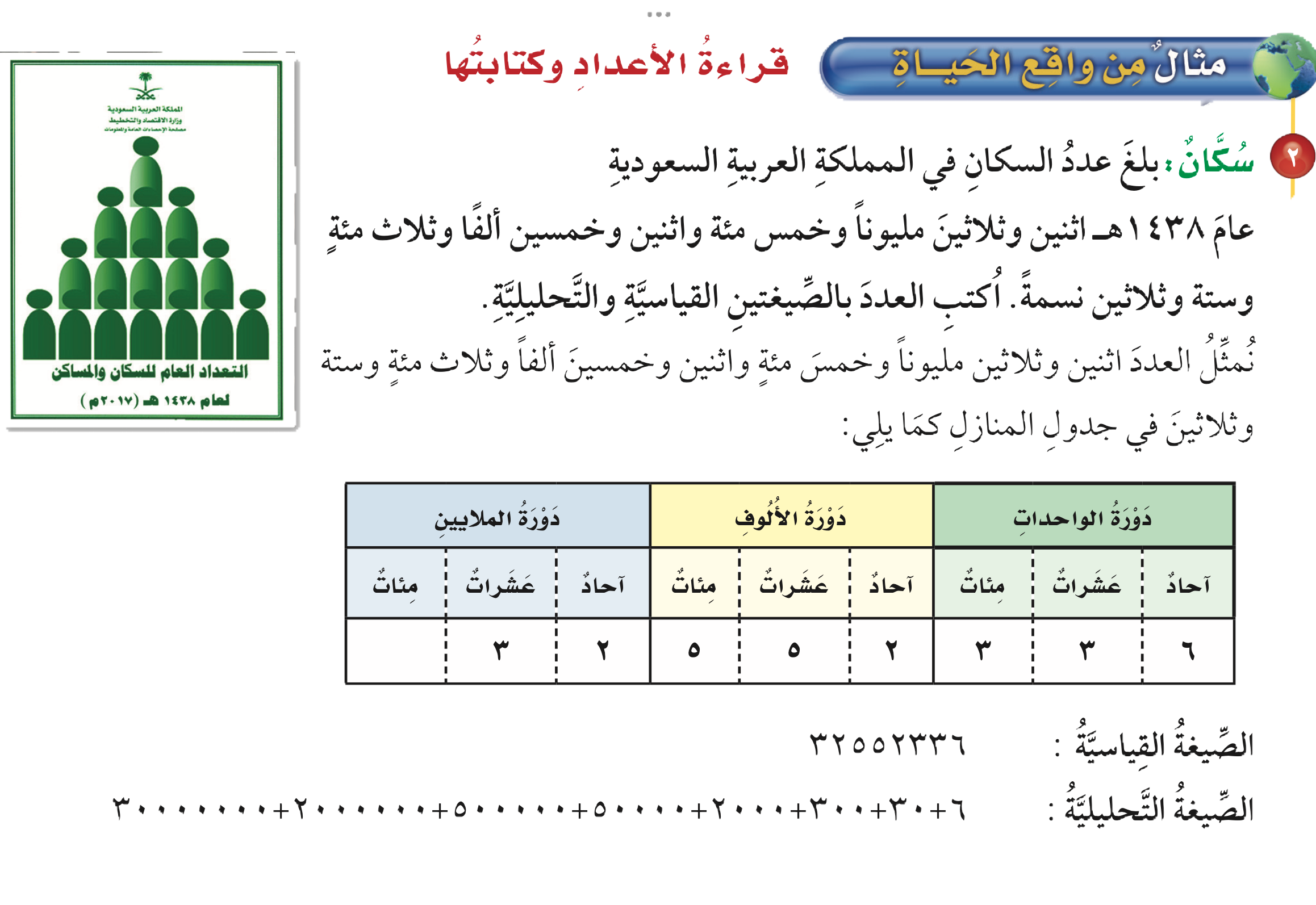 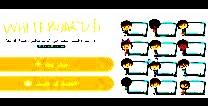 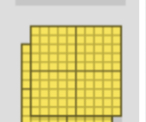 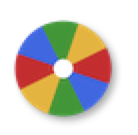 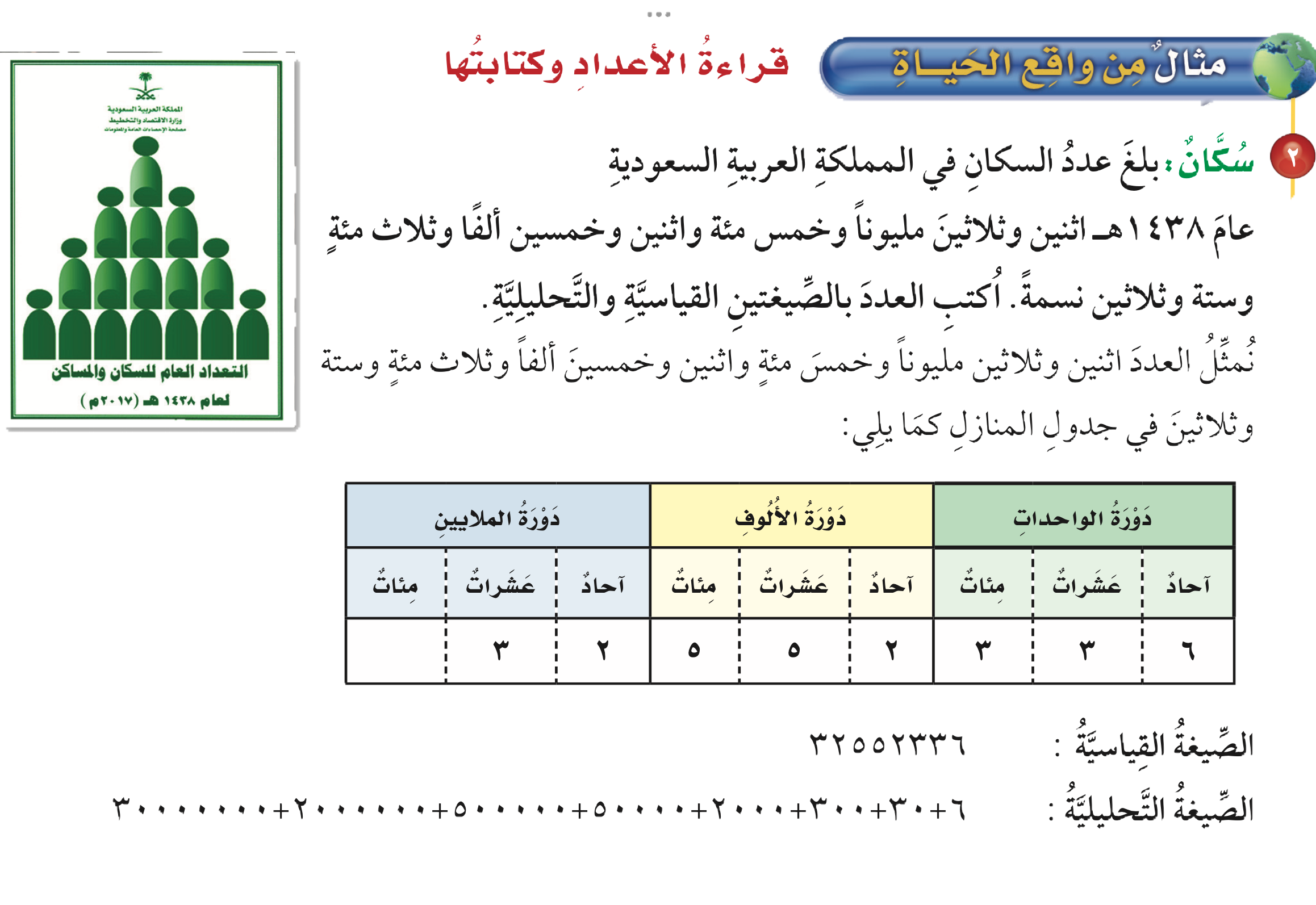 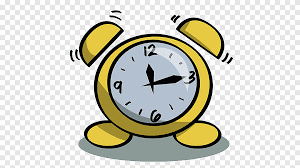 نشاط
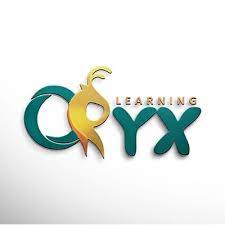 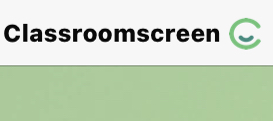 أدوات
الحل
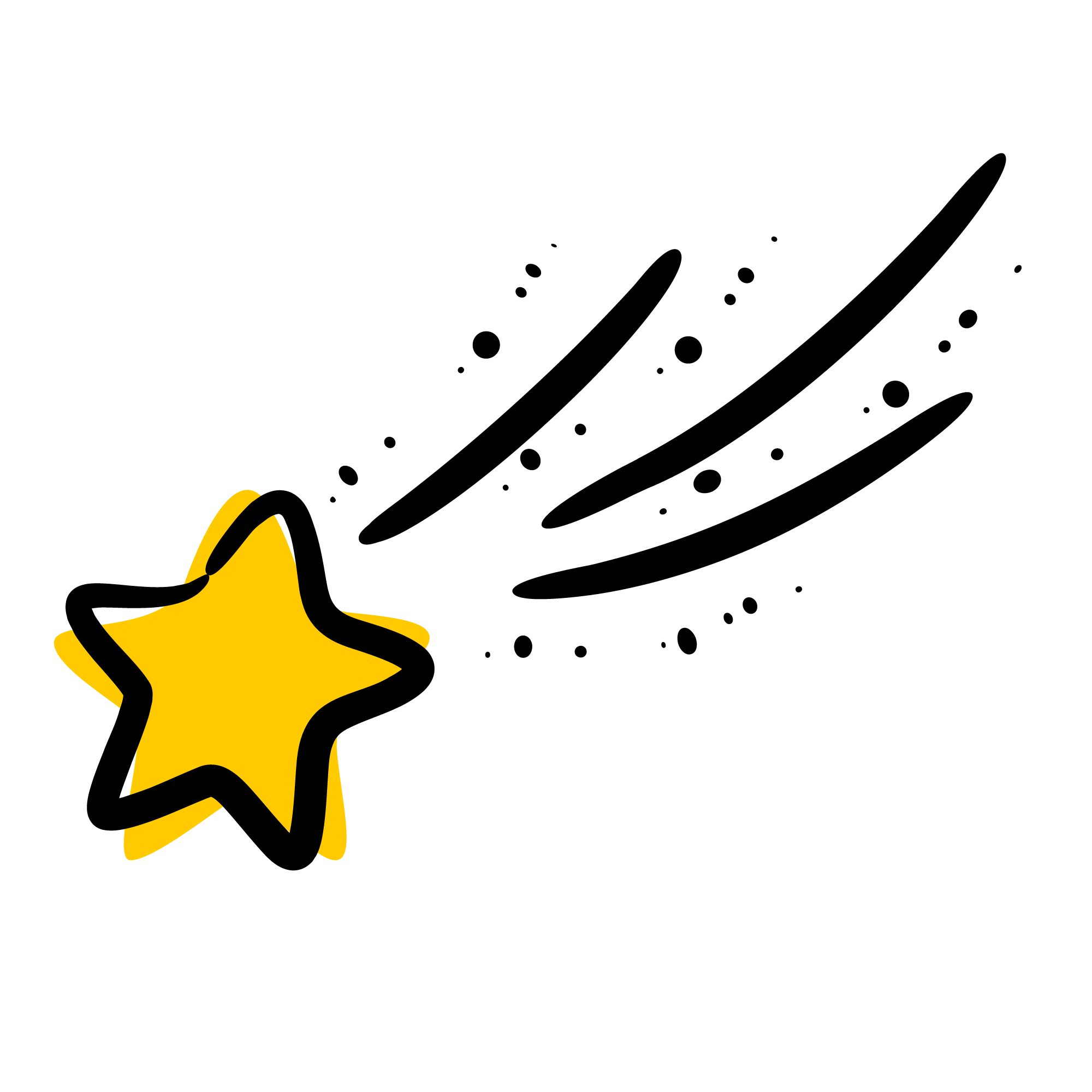 تـــــــأكد
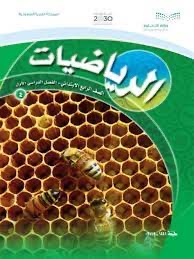 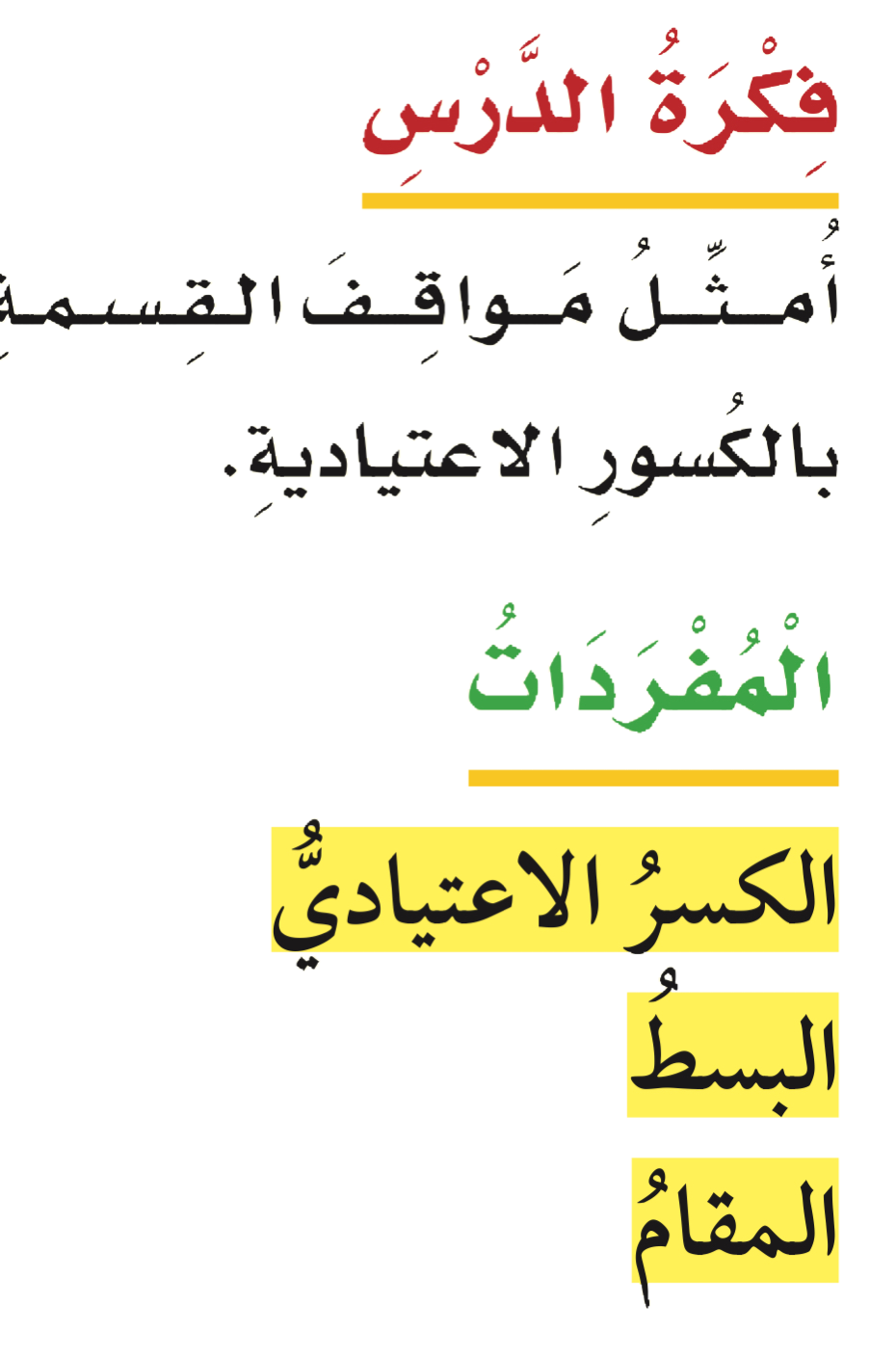 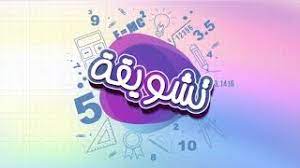 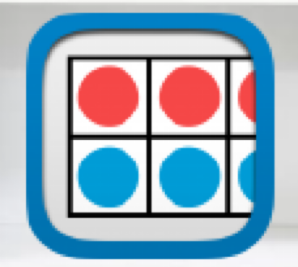 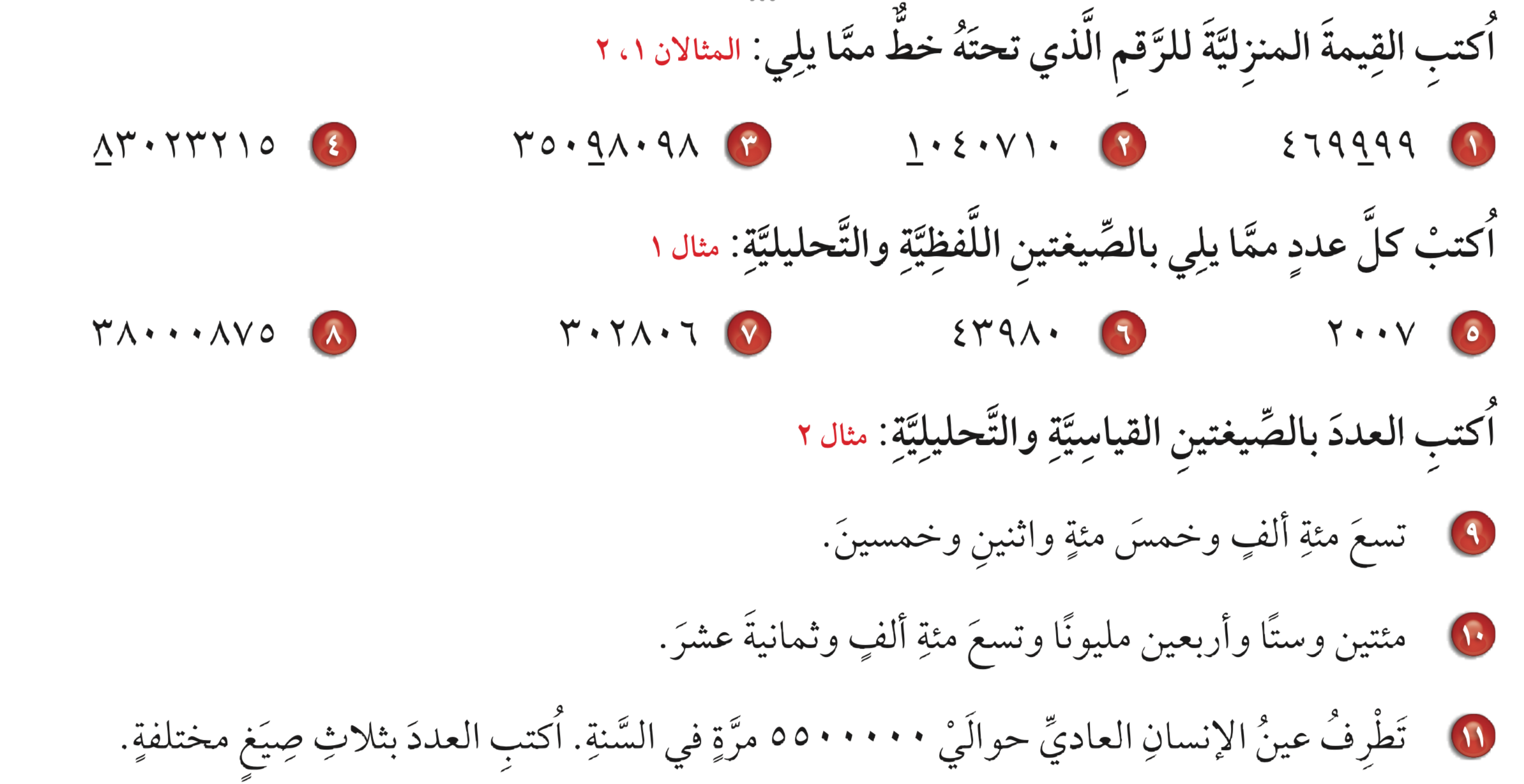 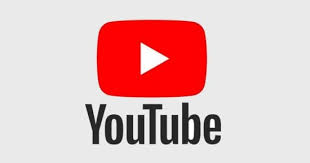 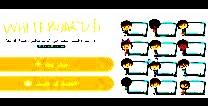 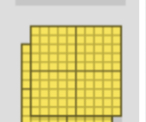 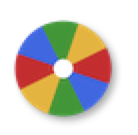 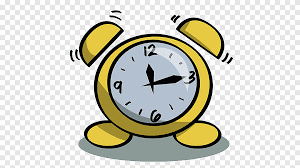 نشاط
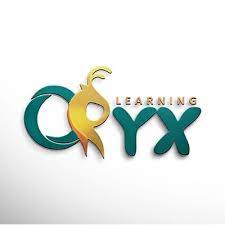 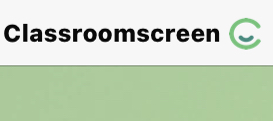 أدوات
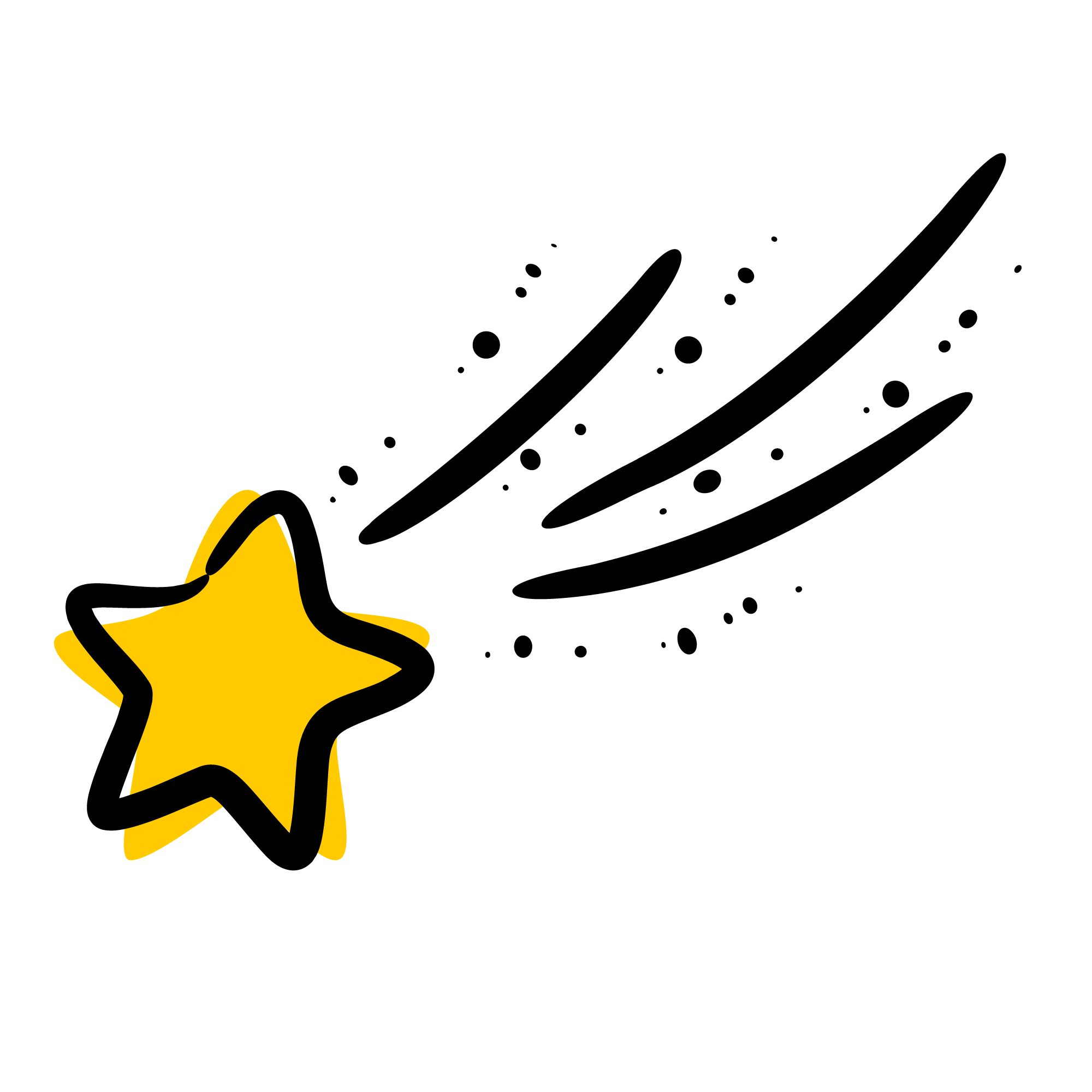 تـــــــأكد
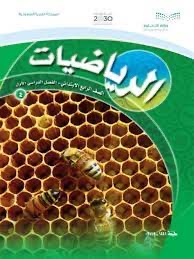 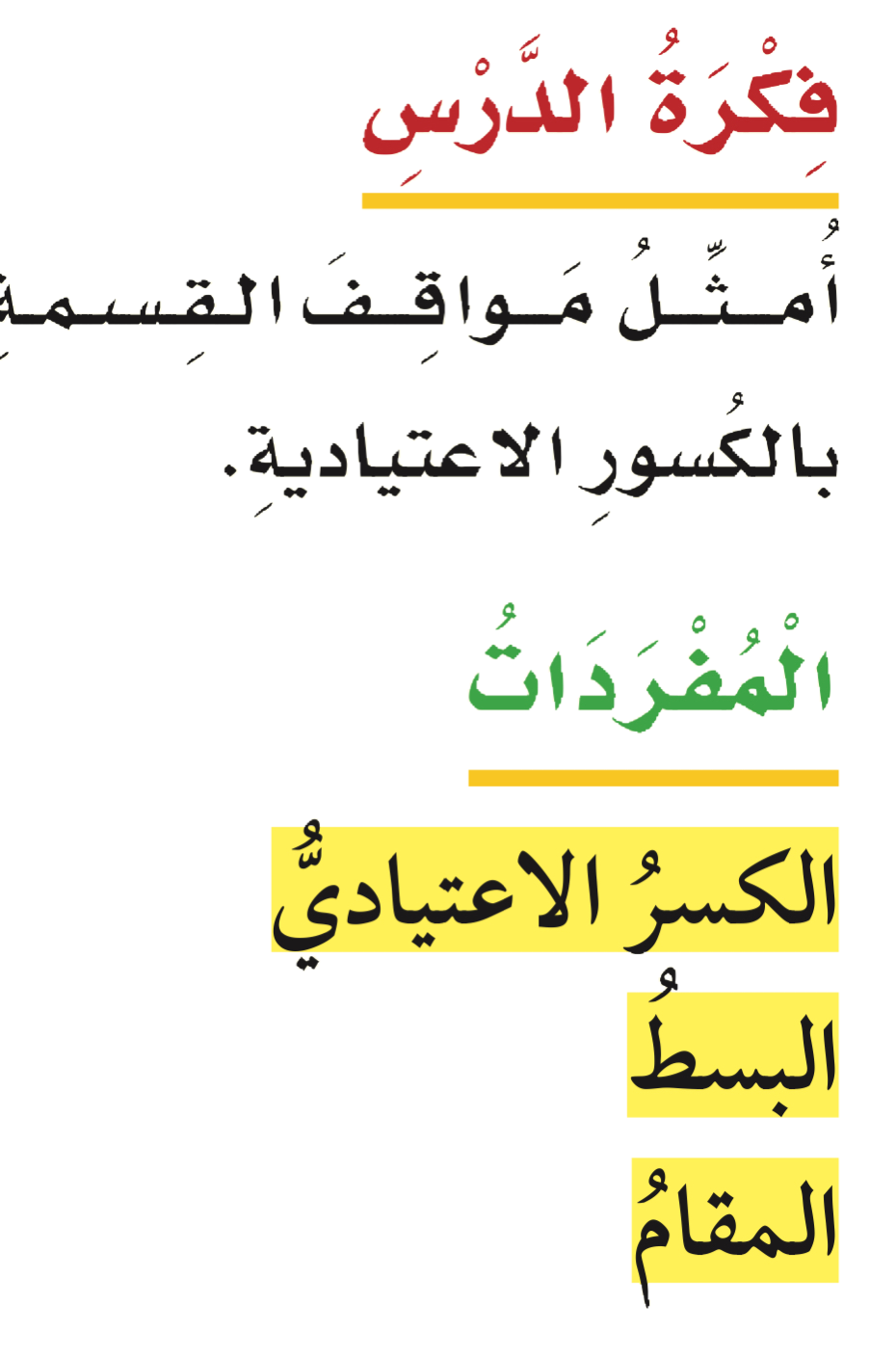 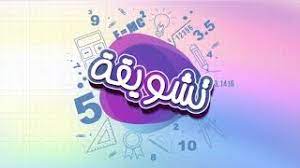 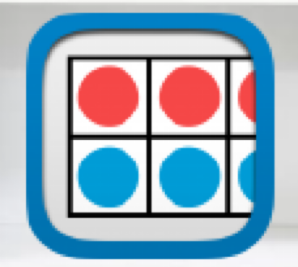 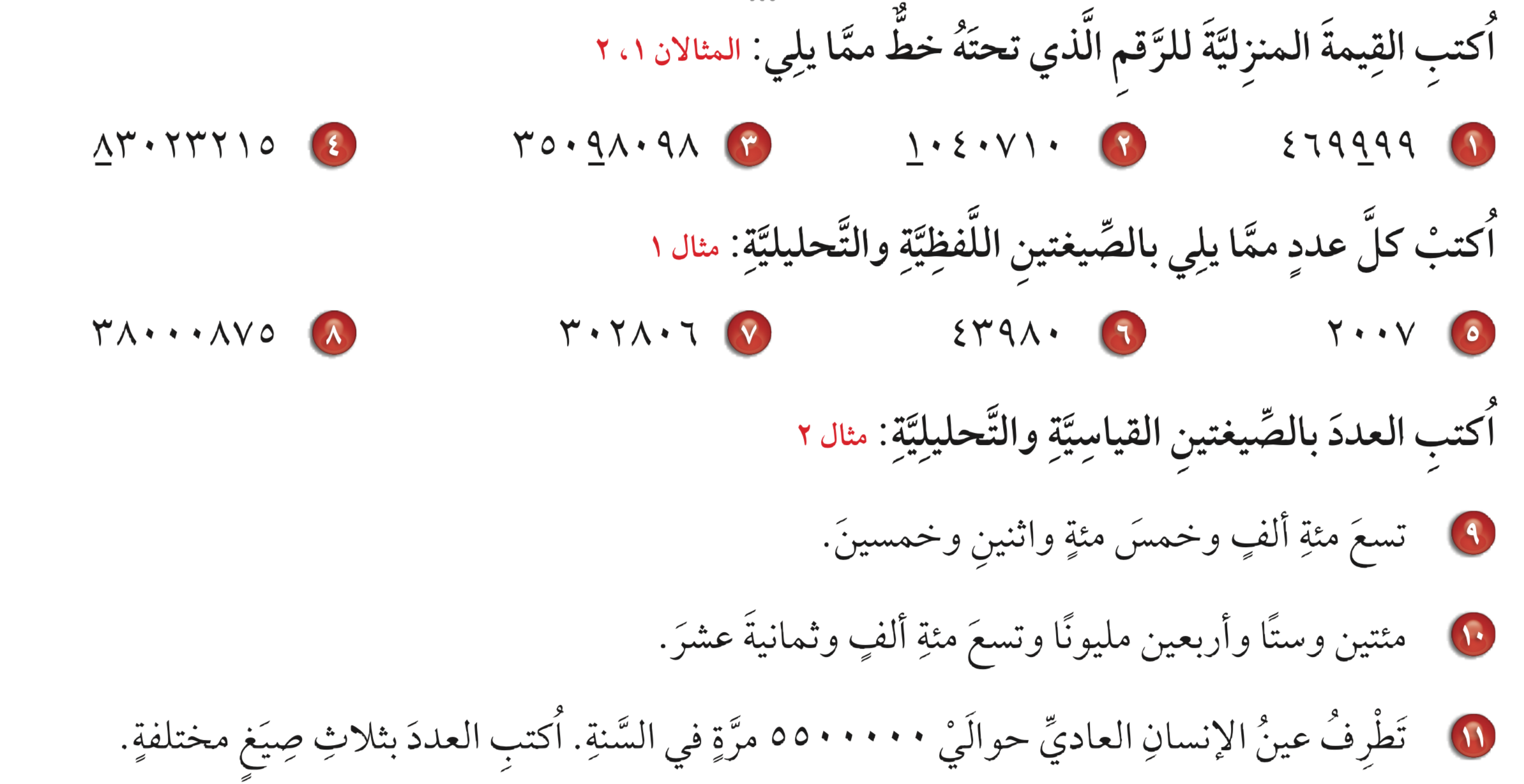 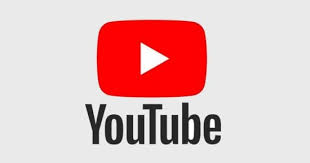 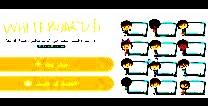 ٩٠٠
٨٠٠٠٠٠٠٠
١٠٠٠٠٠٠
٩٠٠٠٠
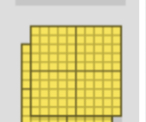 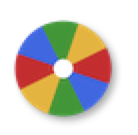 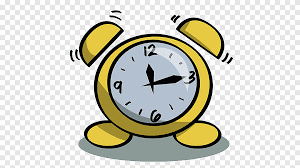 نشاط
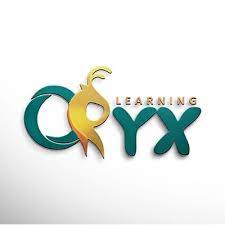 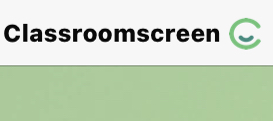 أدوات
الحل
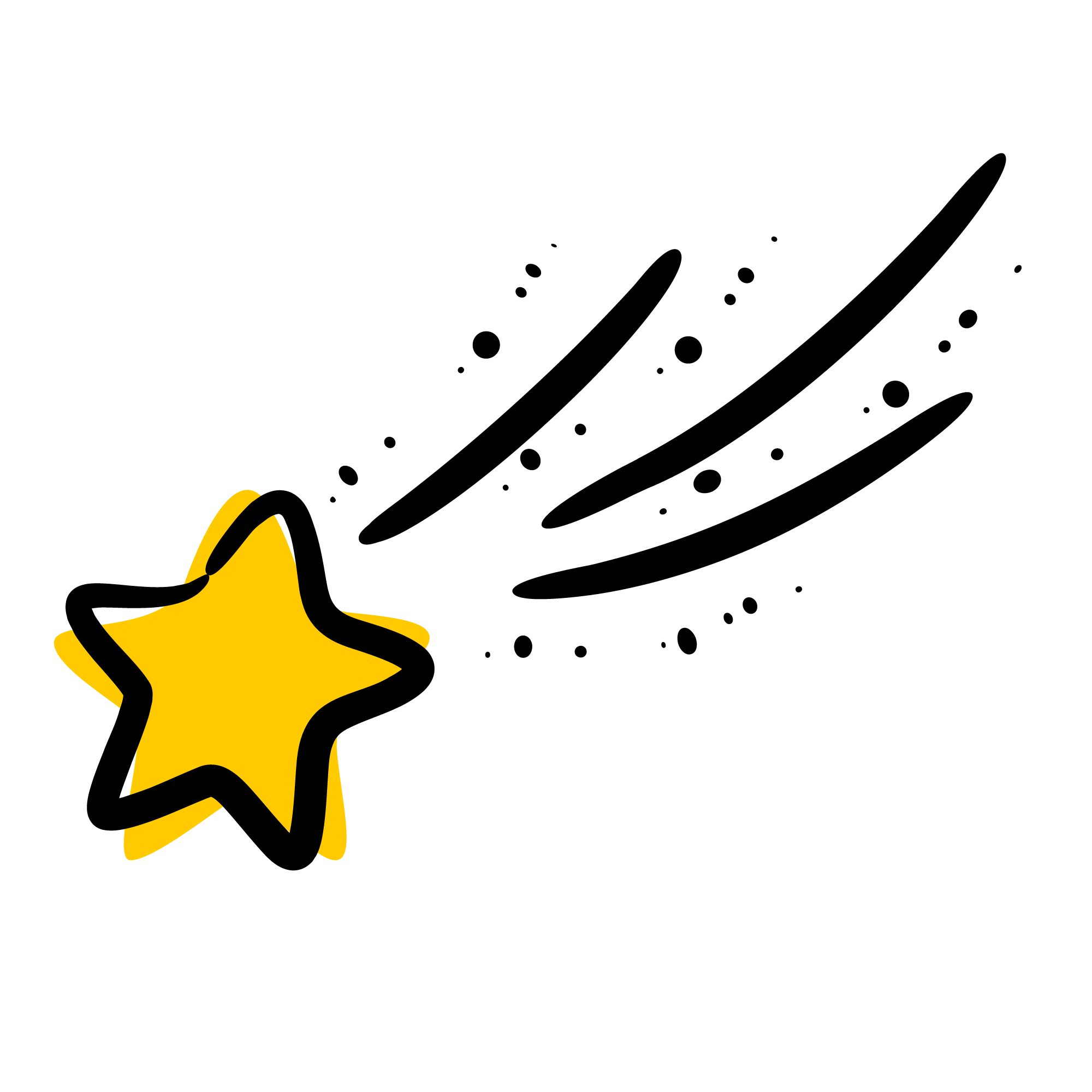 تـــــــأكد
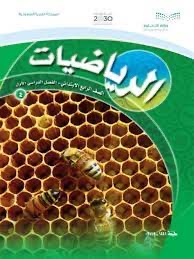 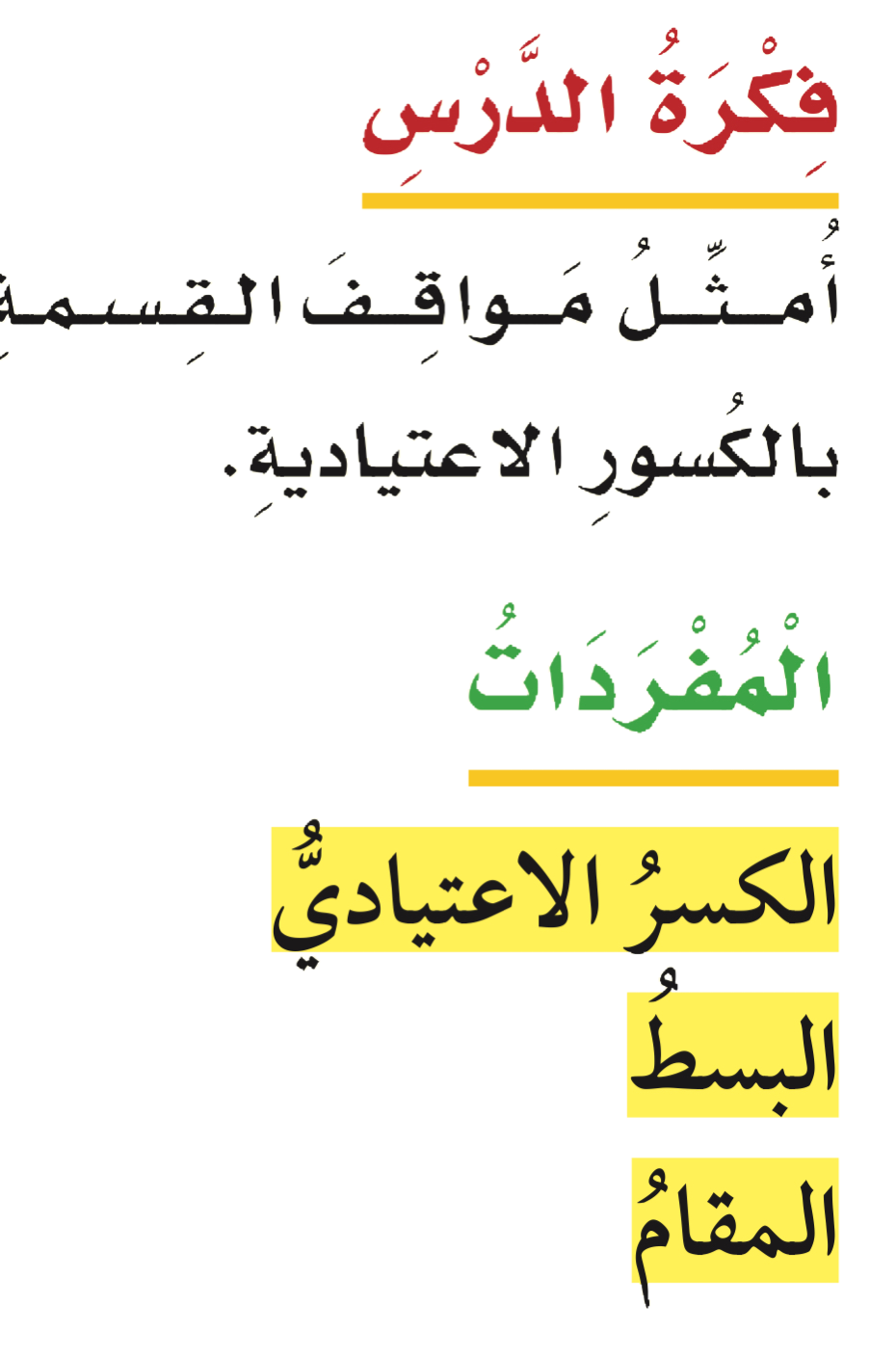 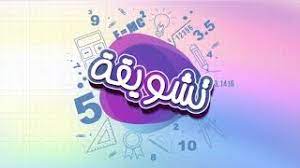 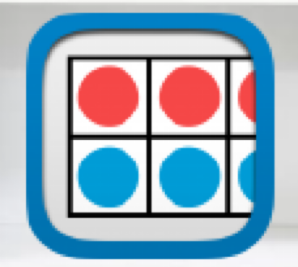 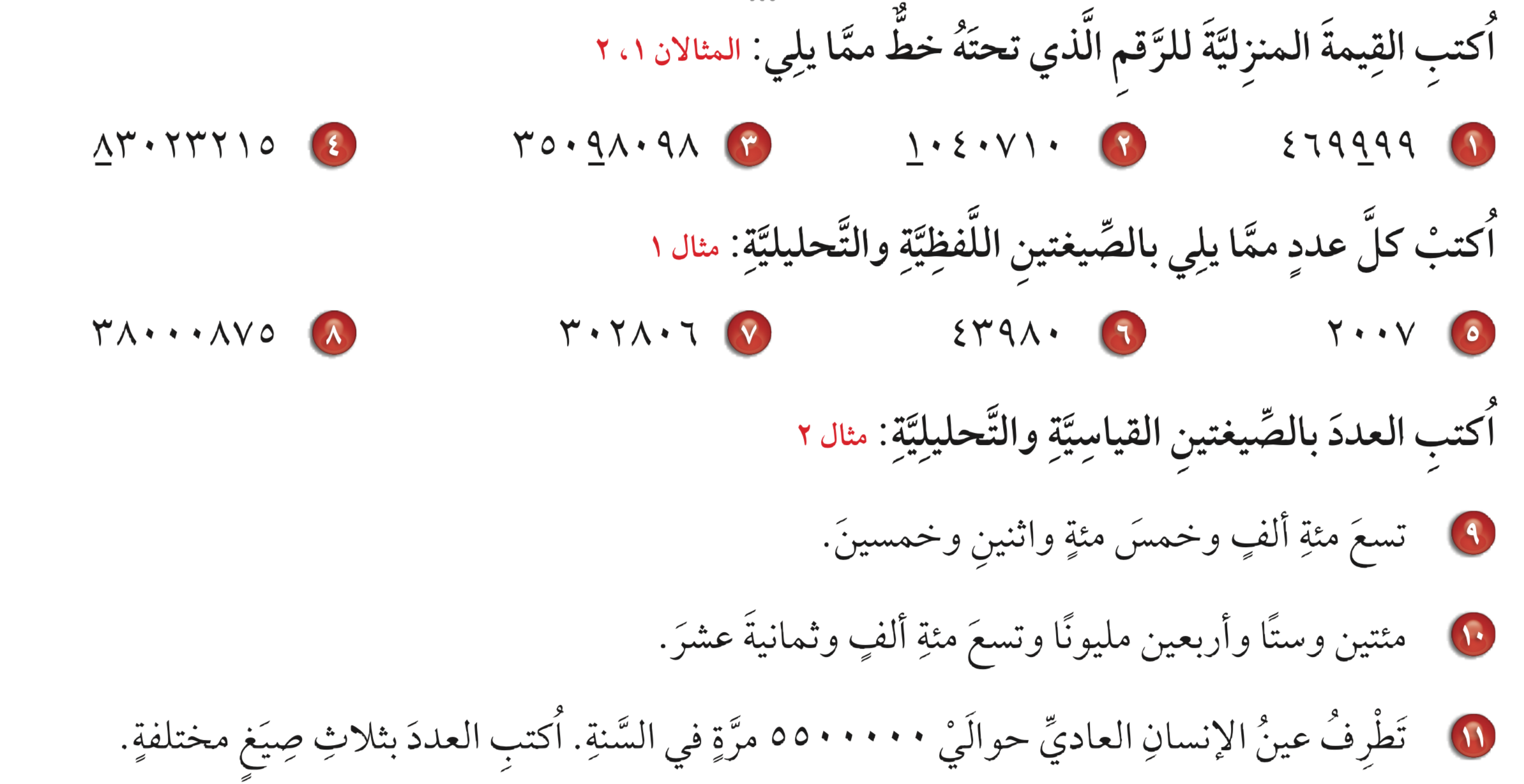 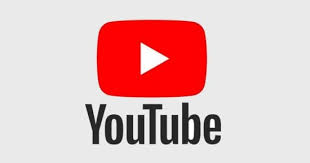 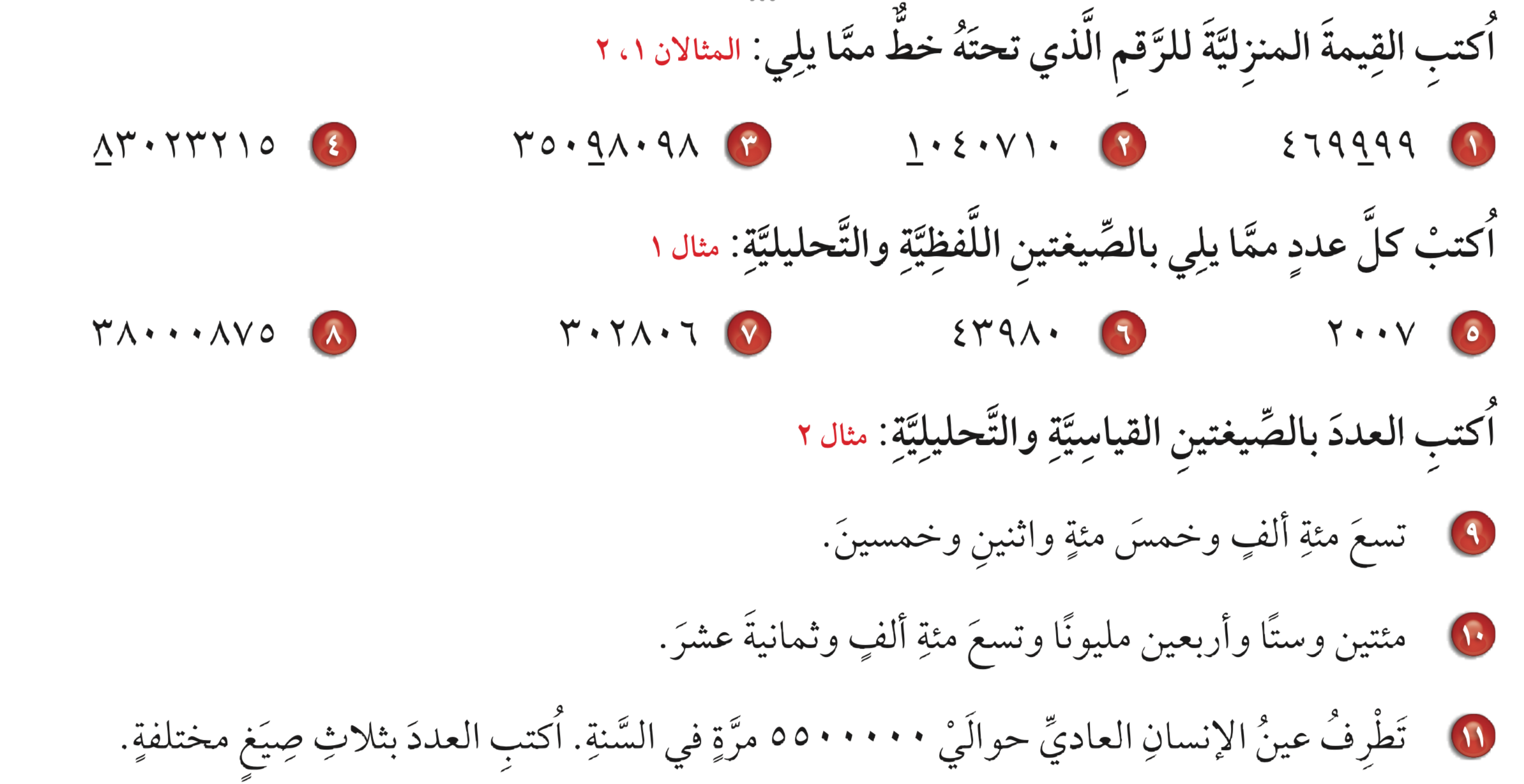 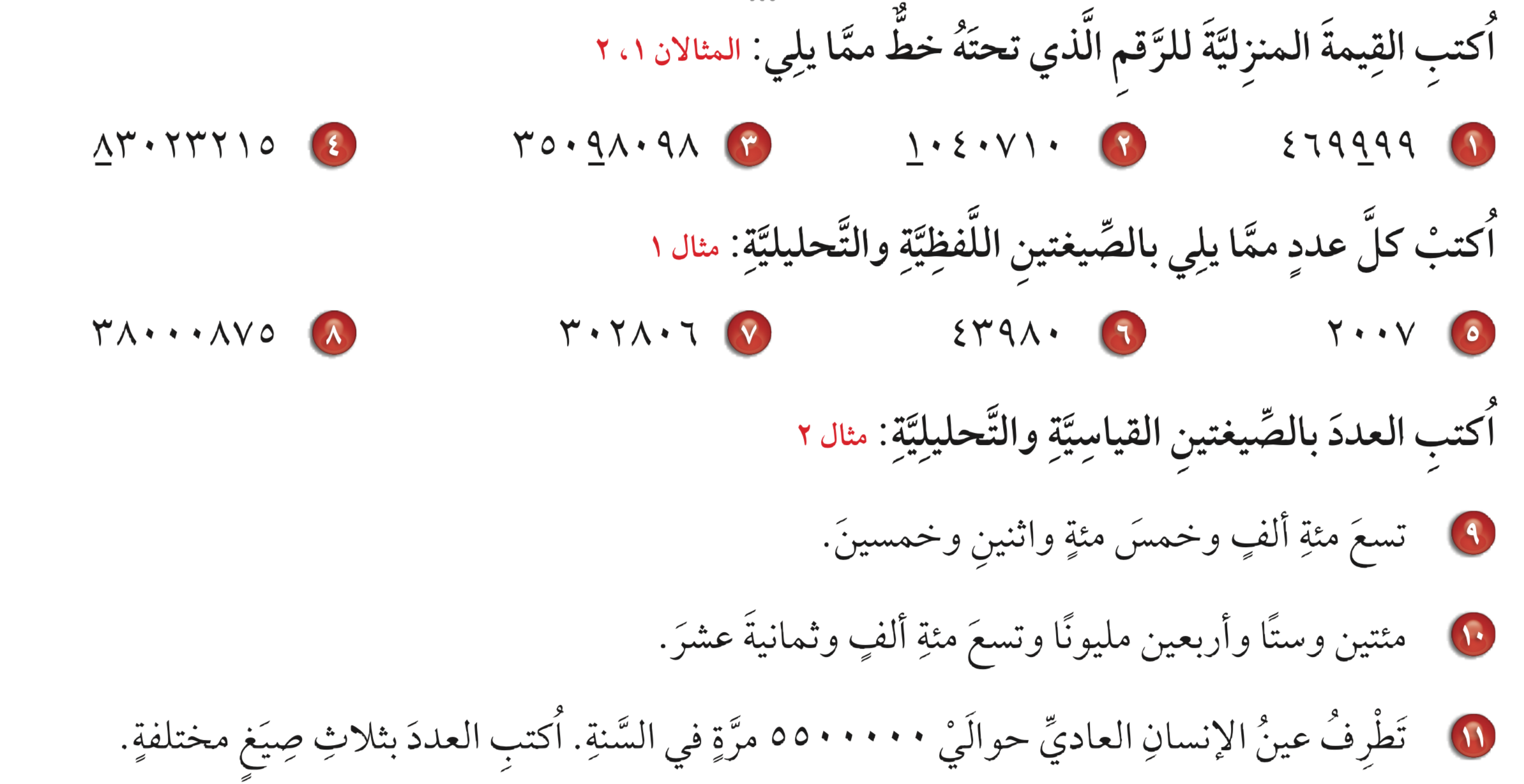 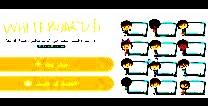 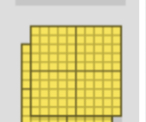 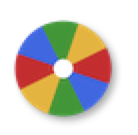 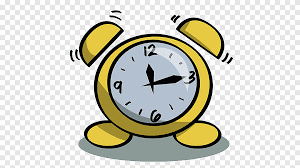 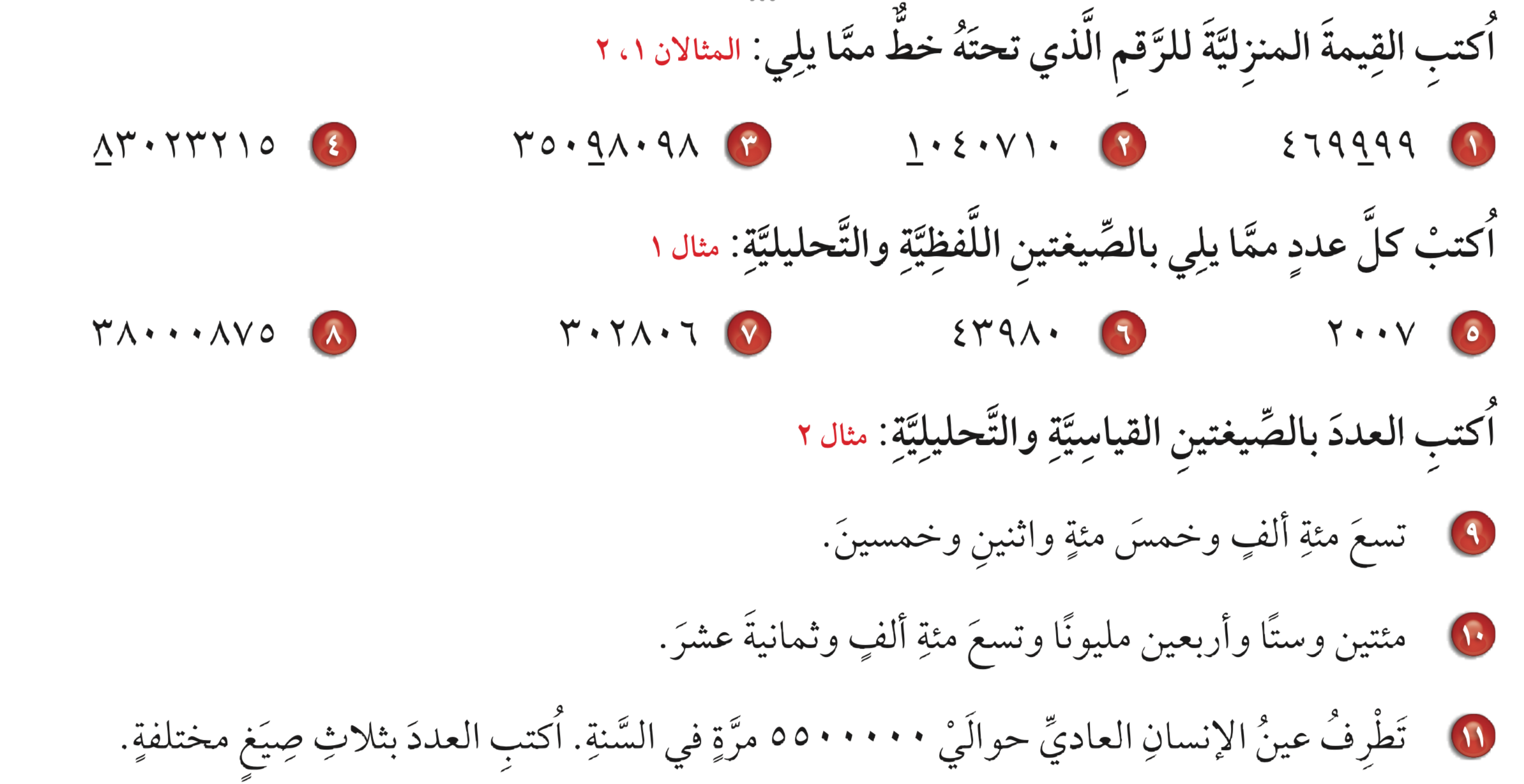 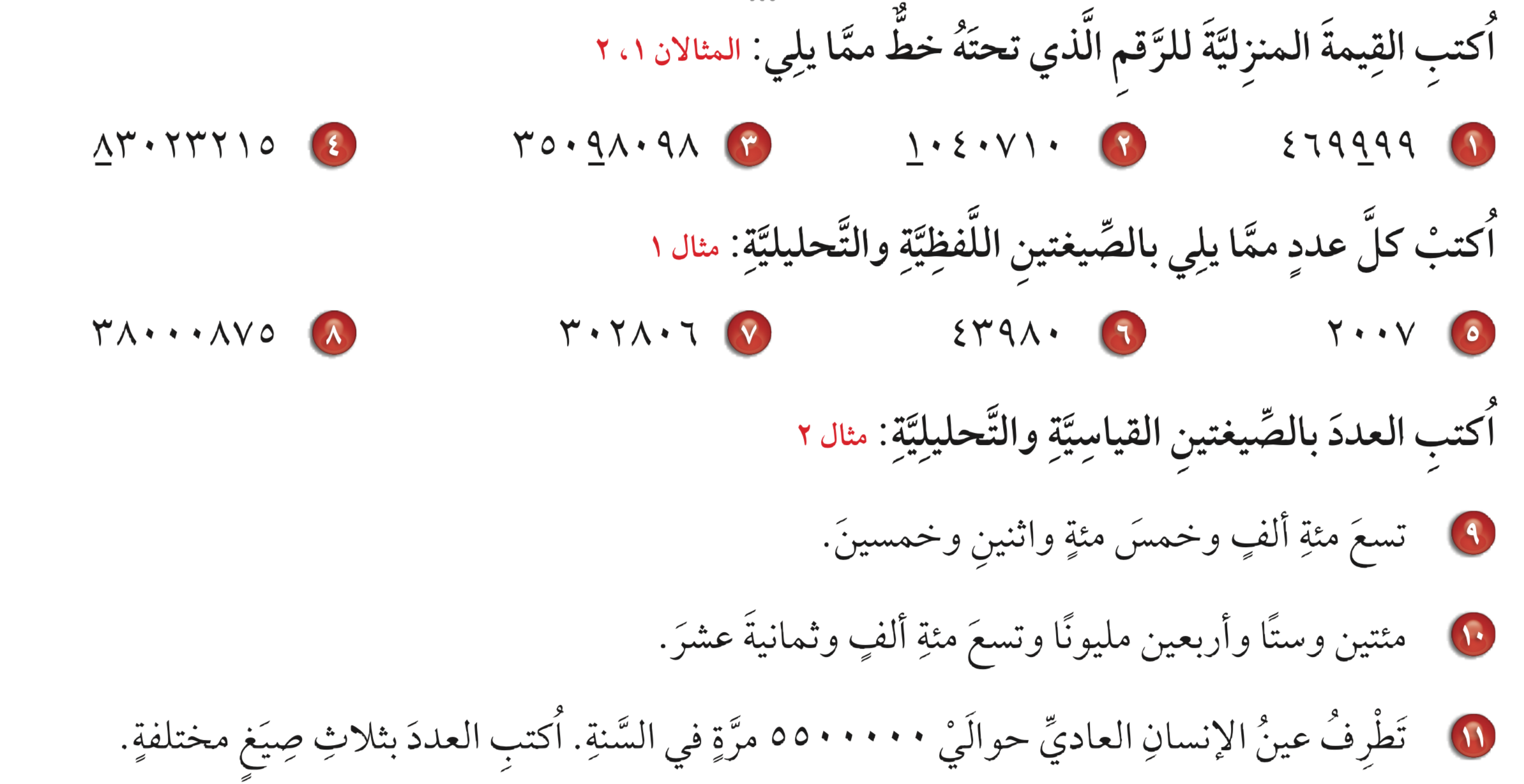 نشاط
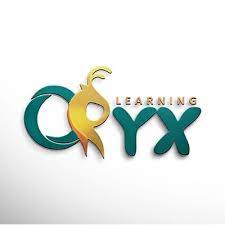 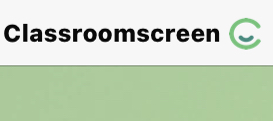 أدوات
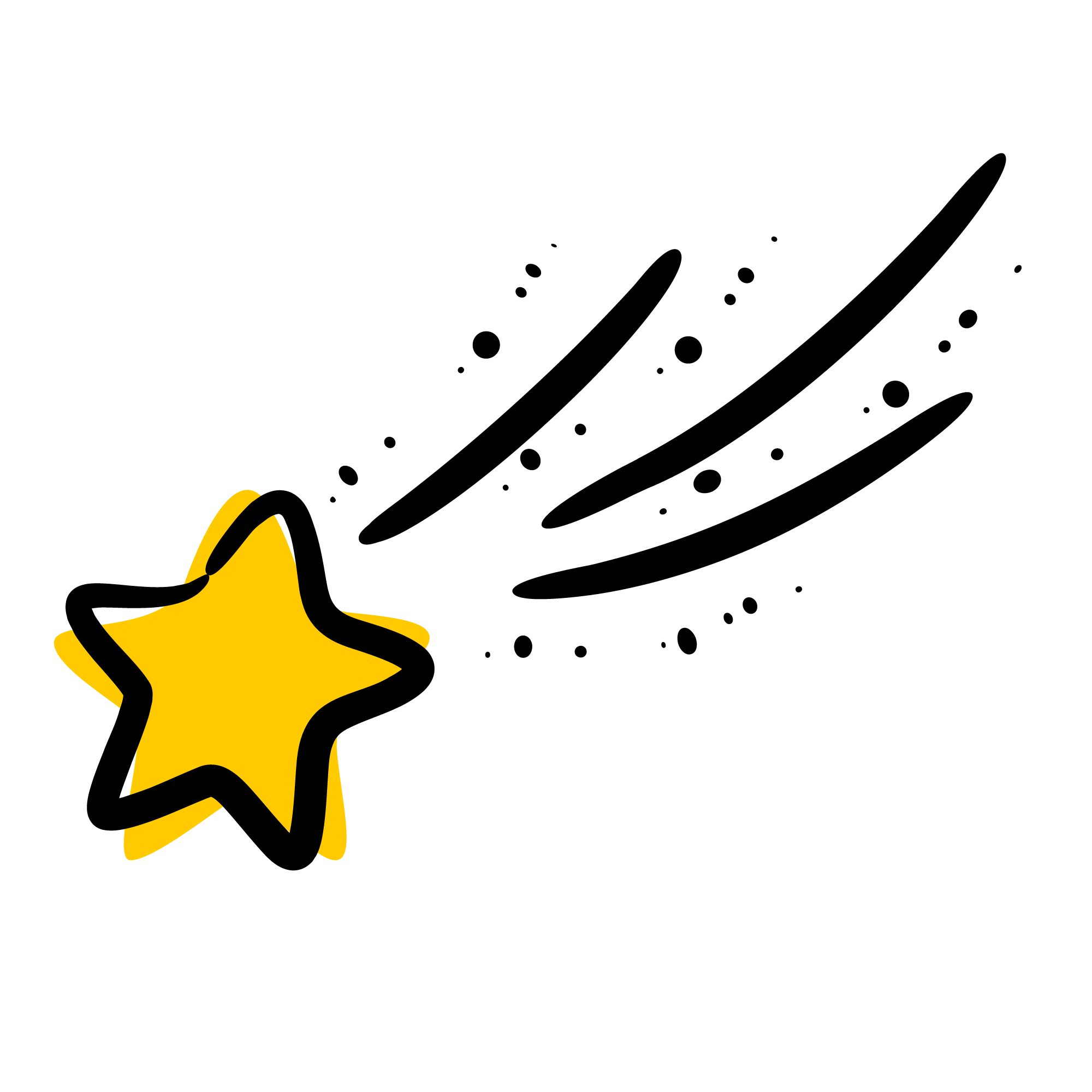 تـــــــأكد
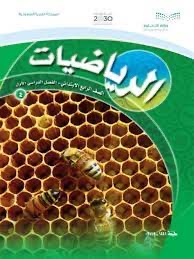 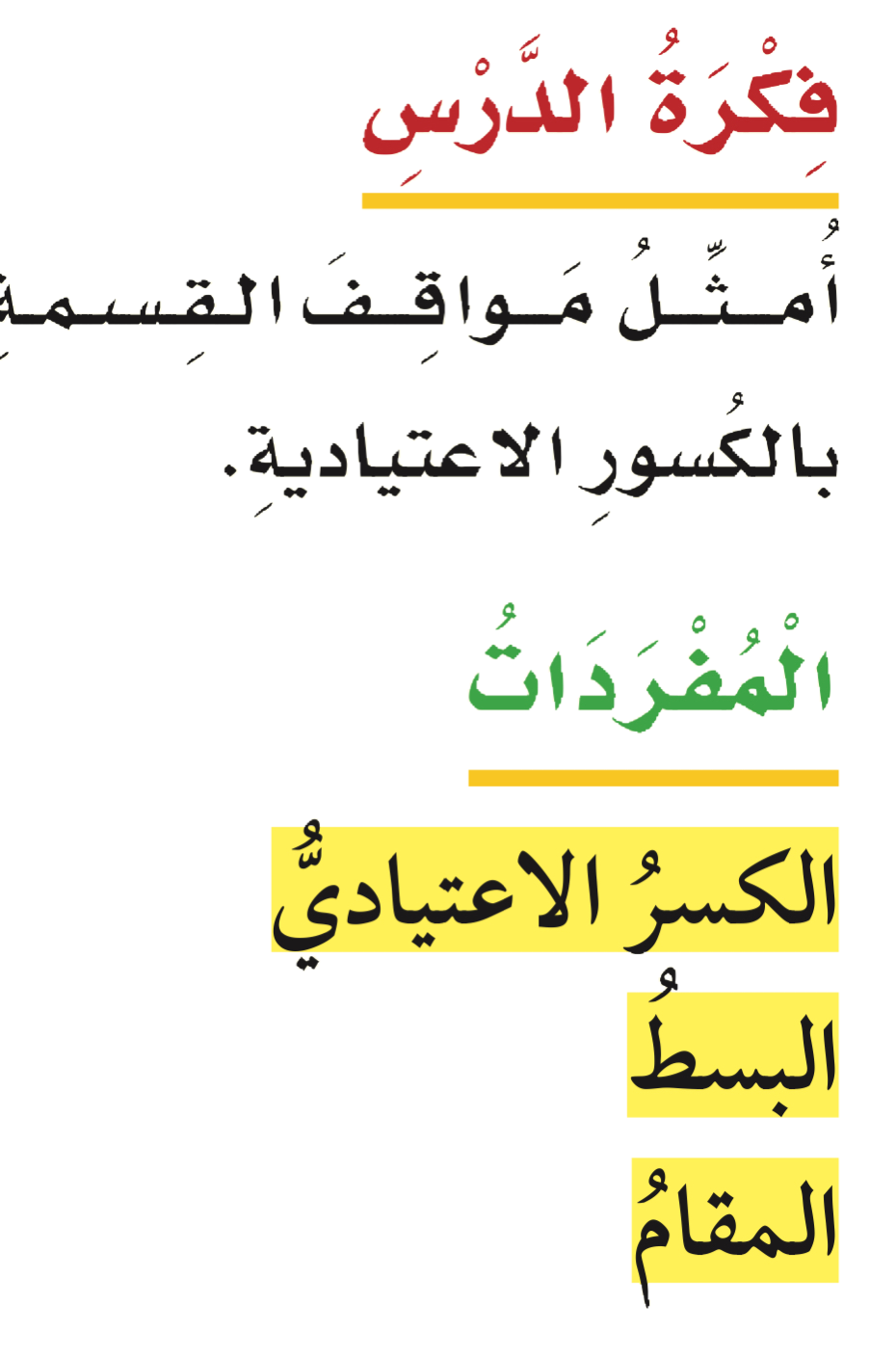 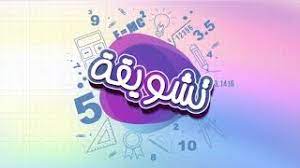 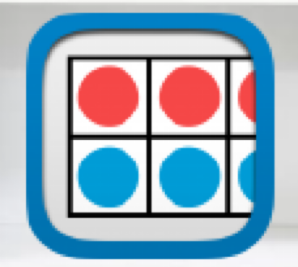 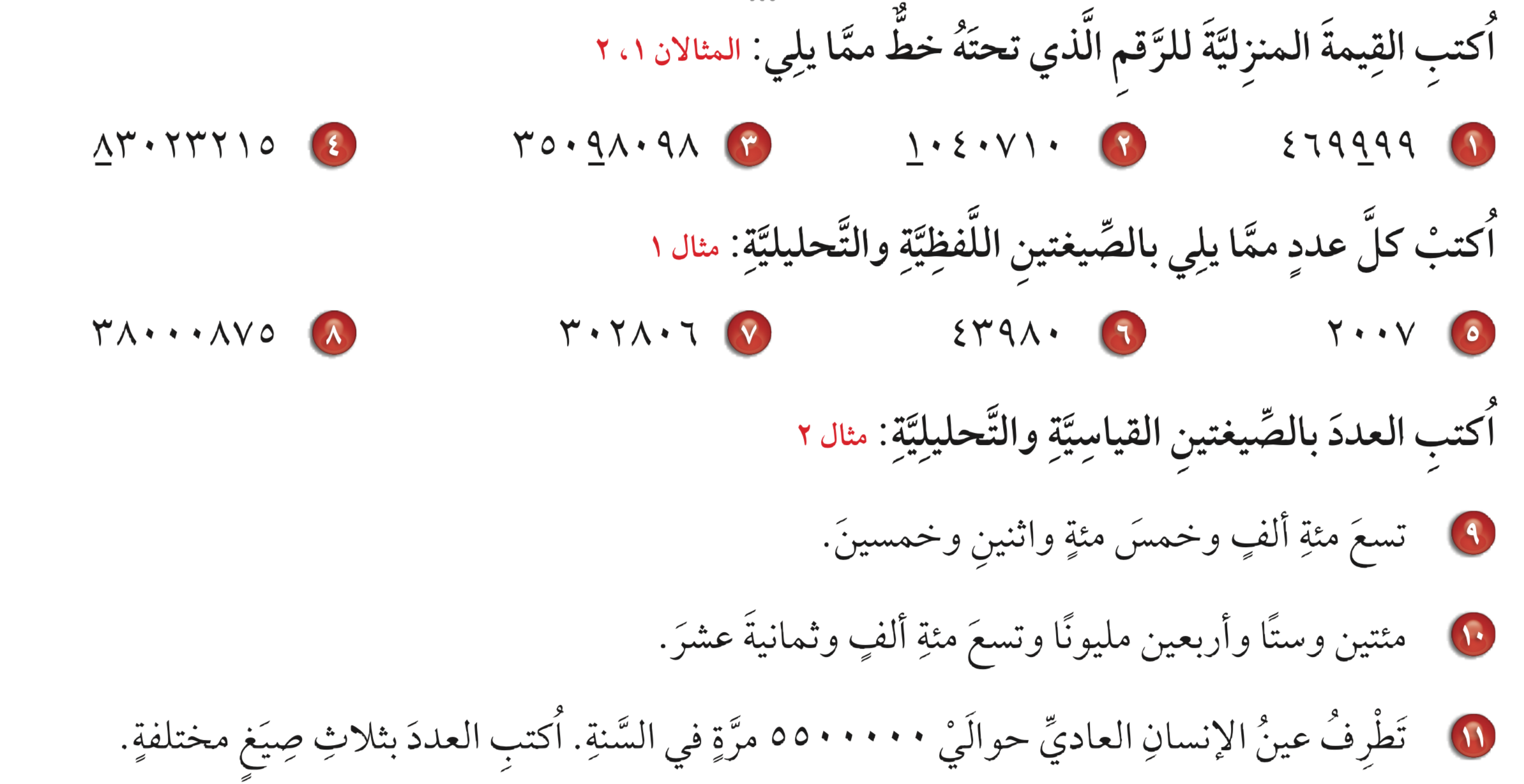 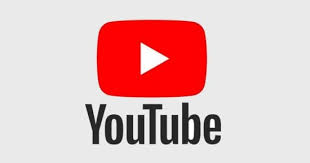 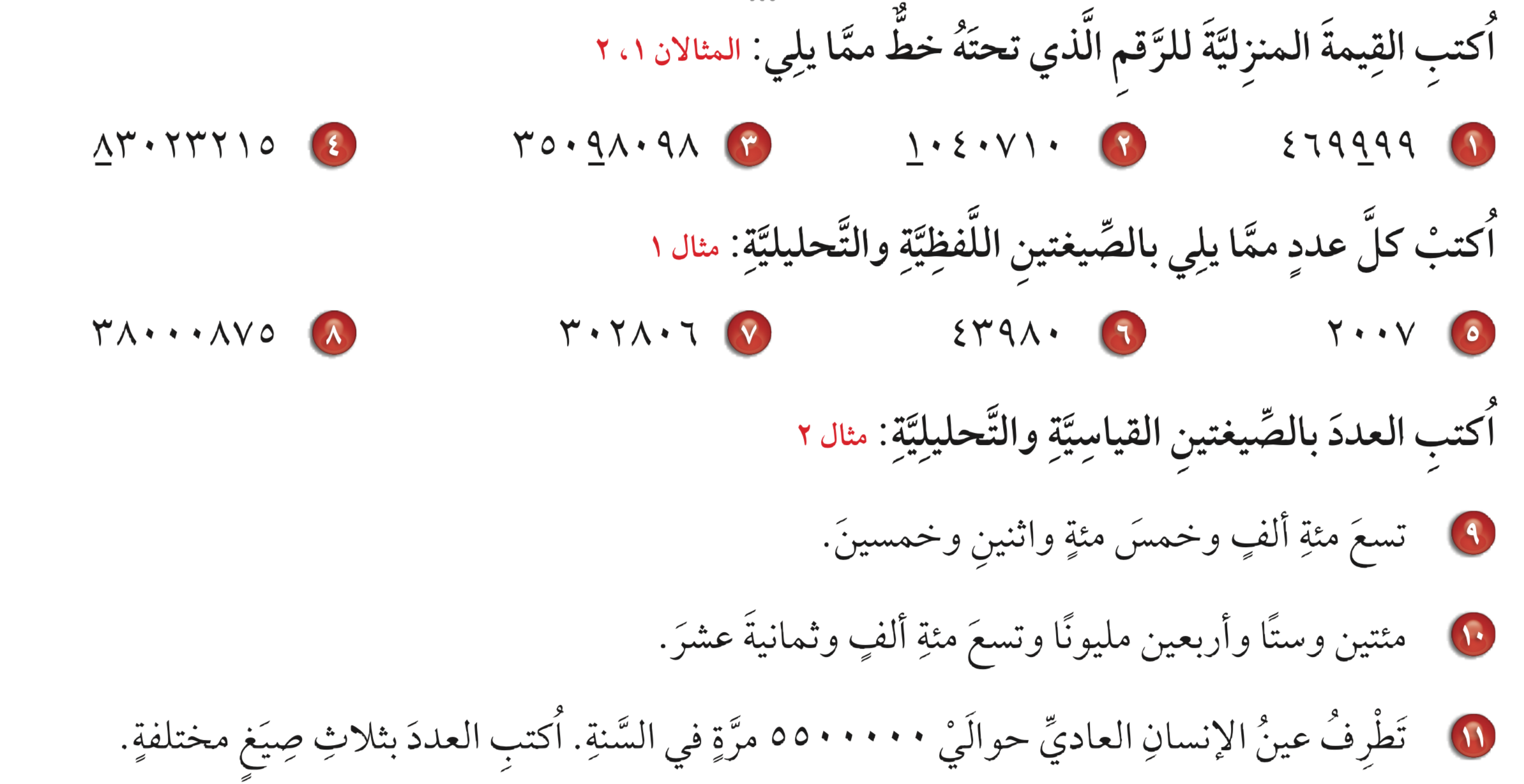 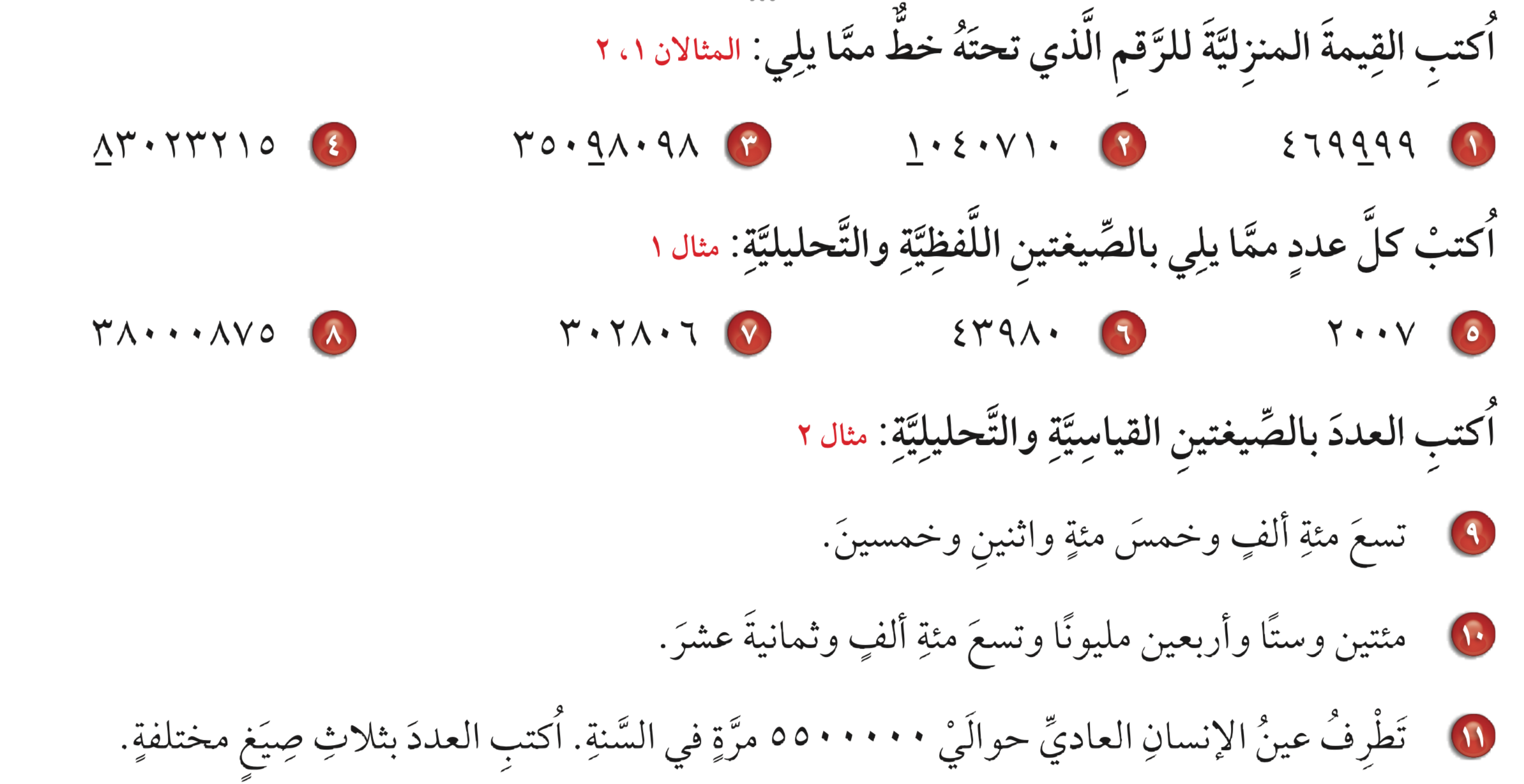 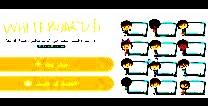 ثلاثة وأربعون  ألفا وتسع مئة وثمانون
اللفظية:

التحليلية:
ألفان وسبعة
اللفظية:

التحليلية:
٠+٨٠+٩٠٠+٣٠٠٠+٤٠٠٠٠
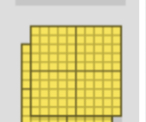 ٧+ ٢٠٠٠
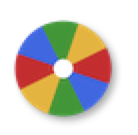 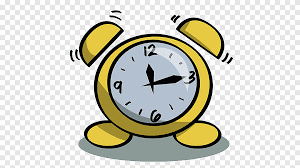 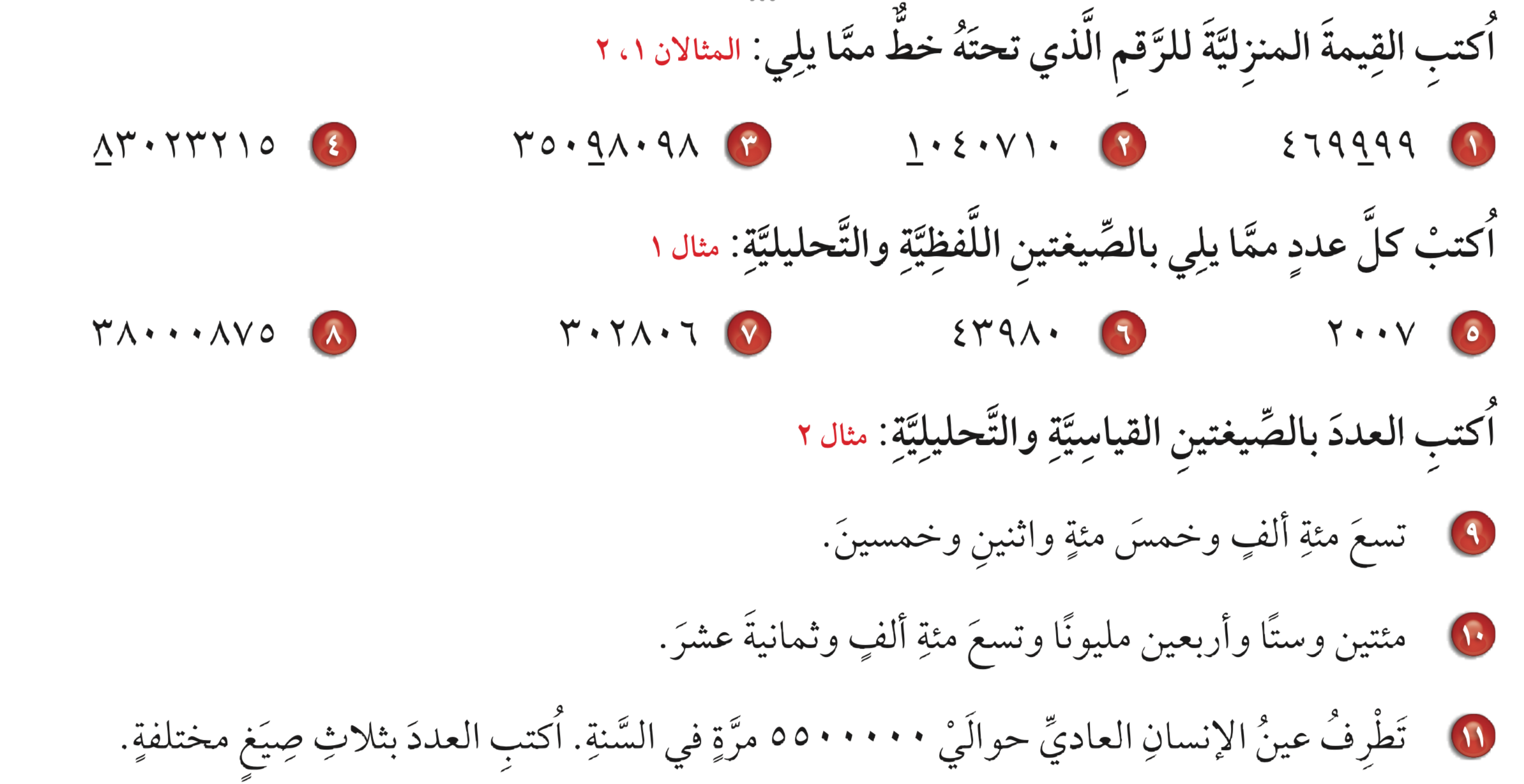 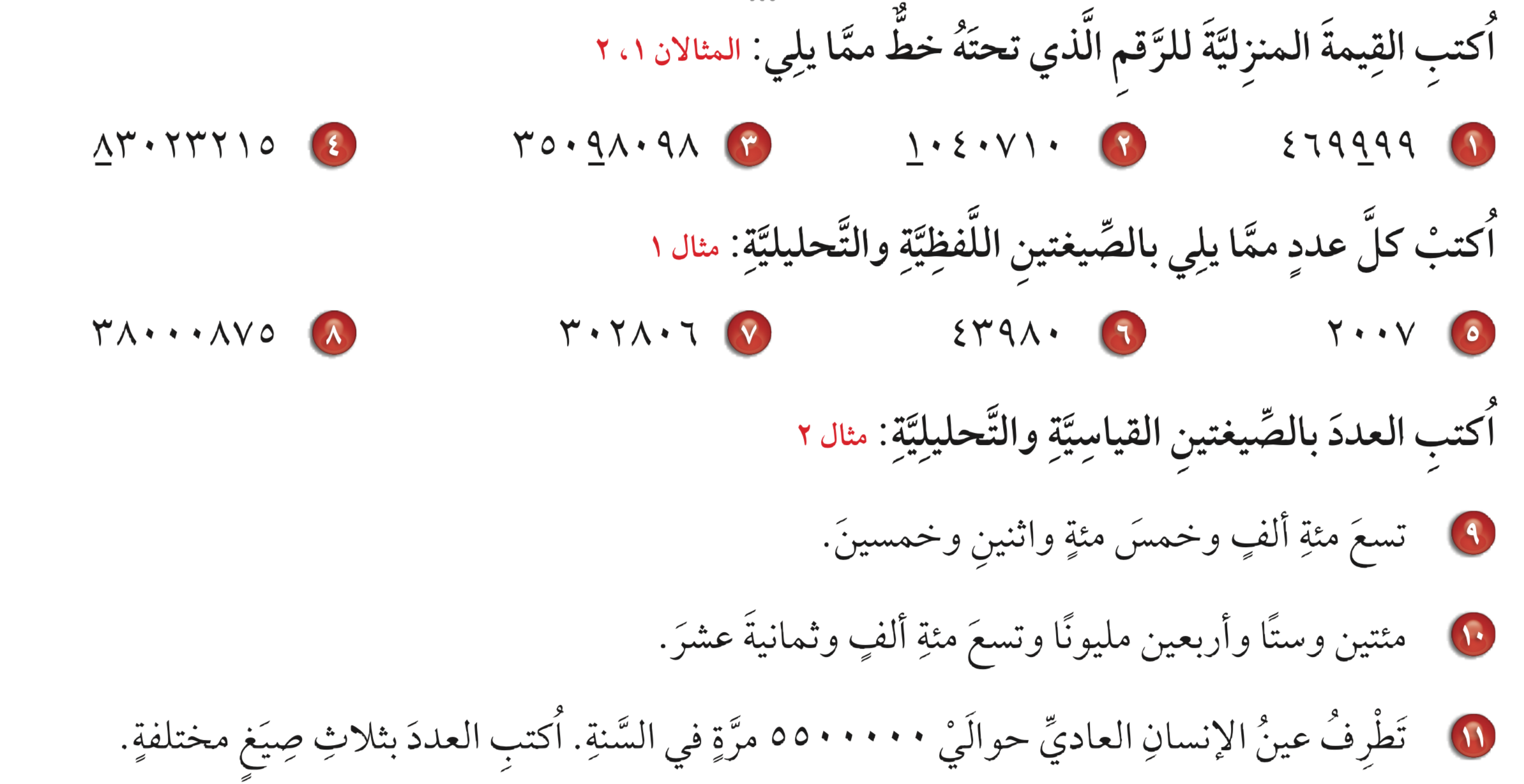 نشاط
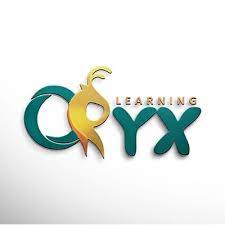 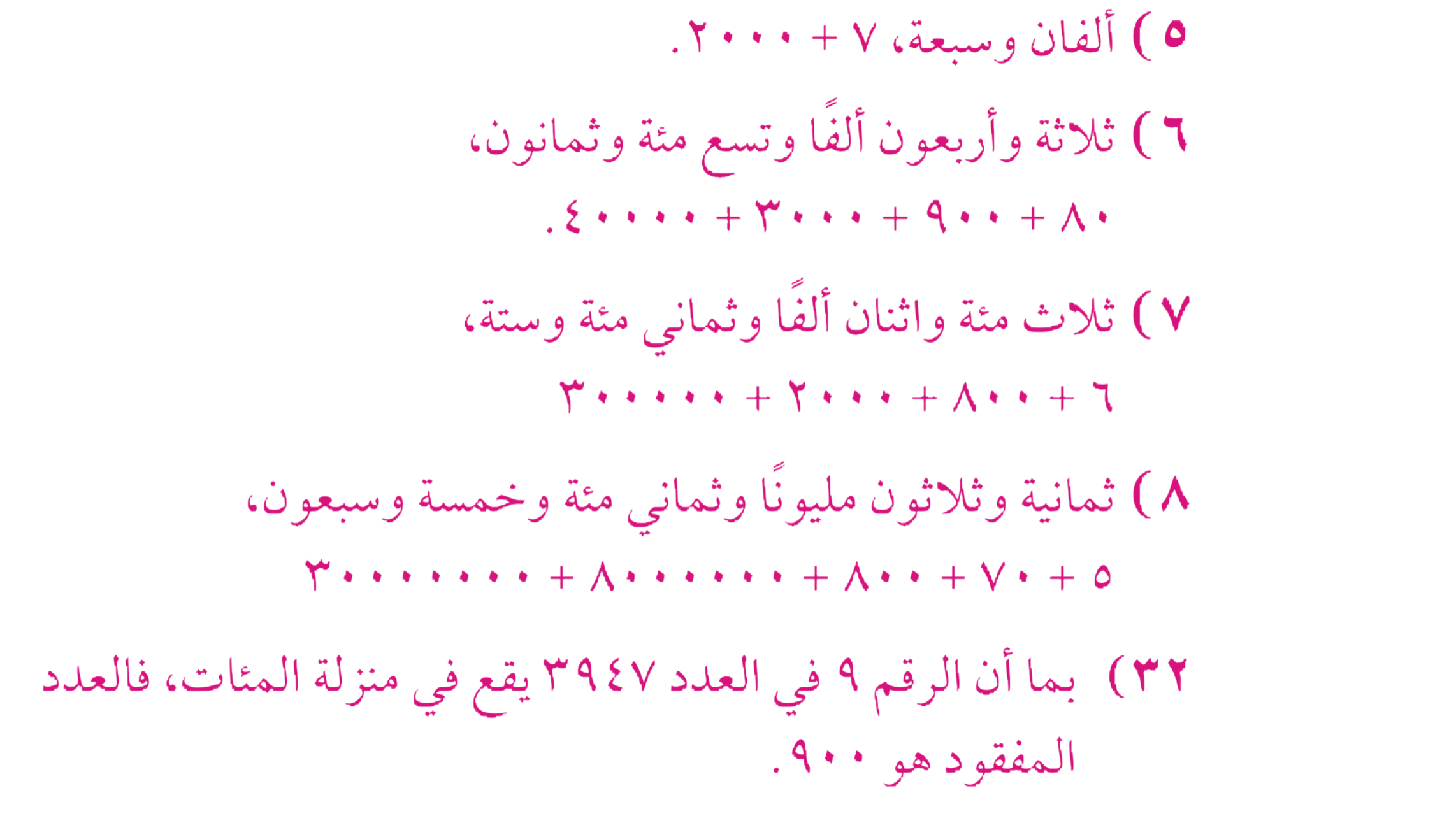 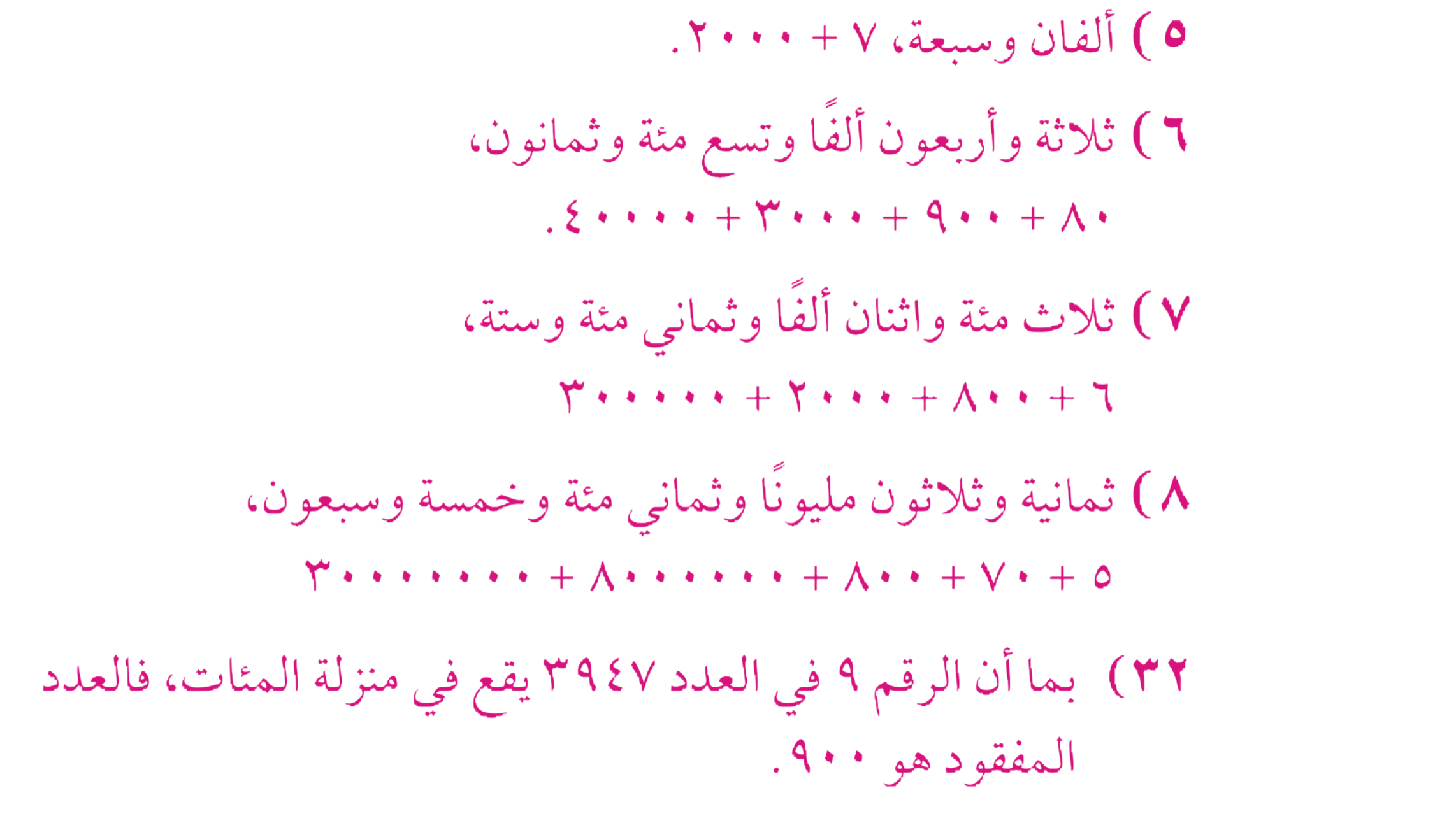 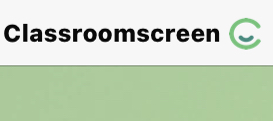 أدوات
الحل
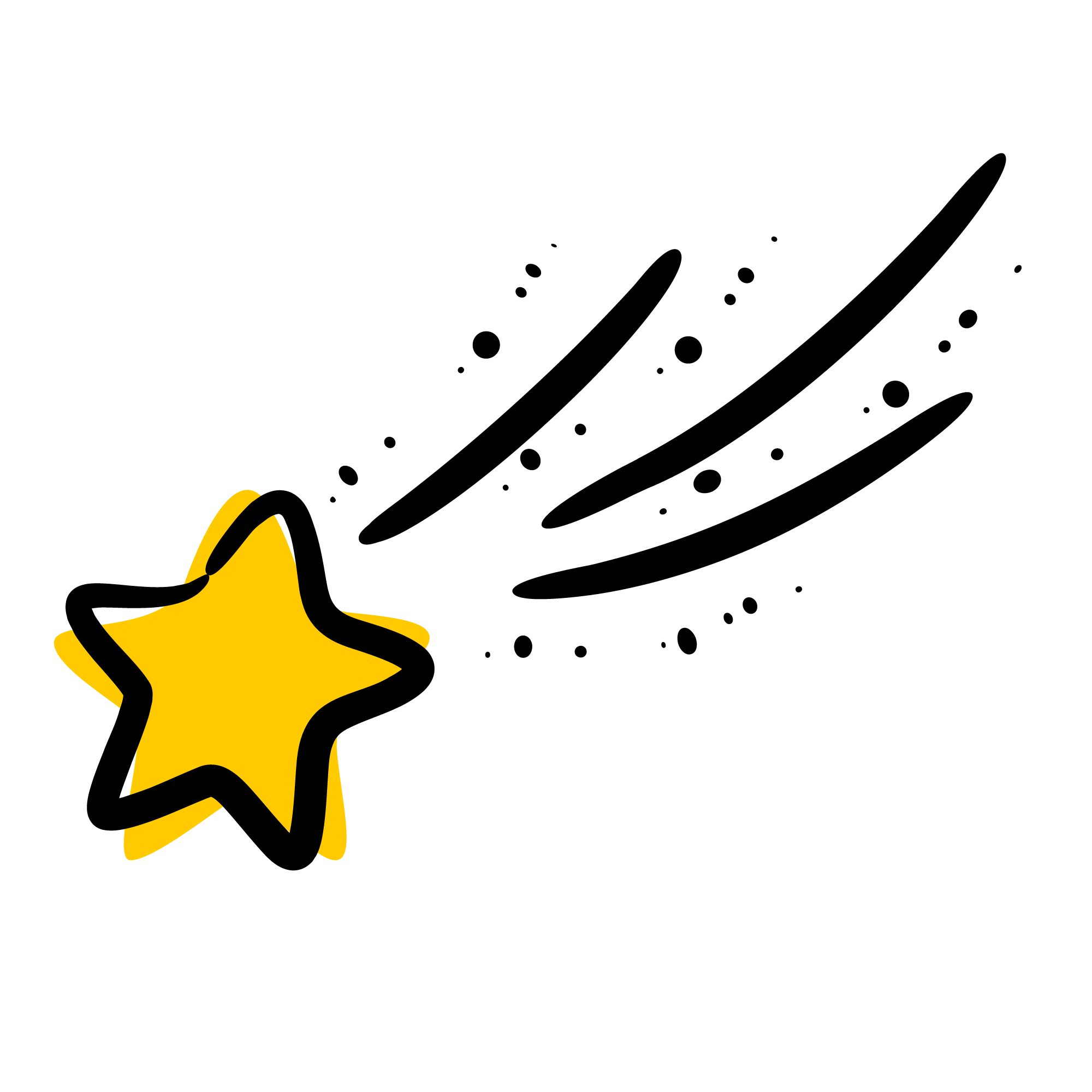 تـــــــأكد
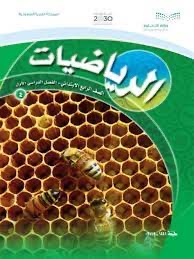 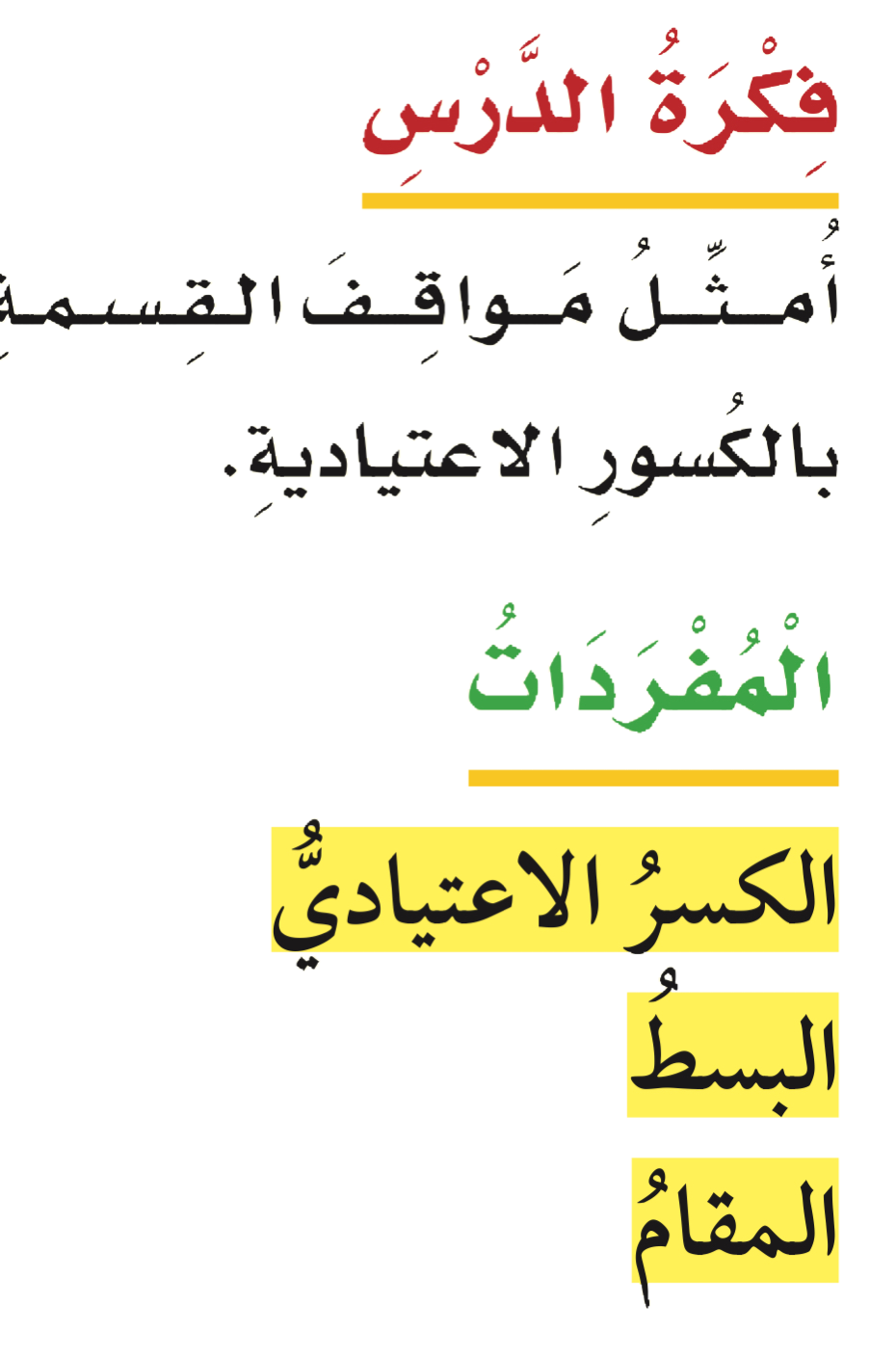 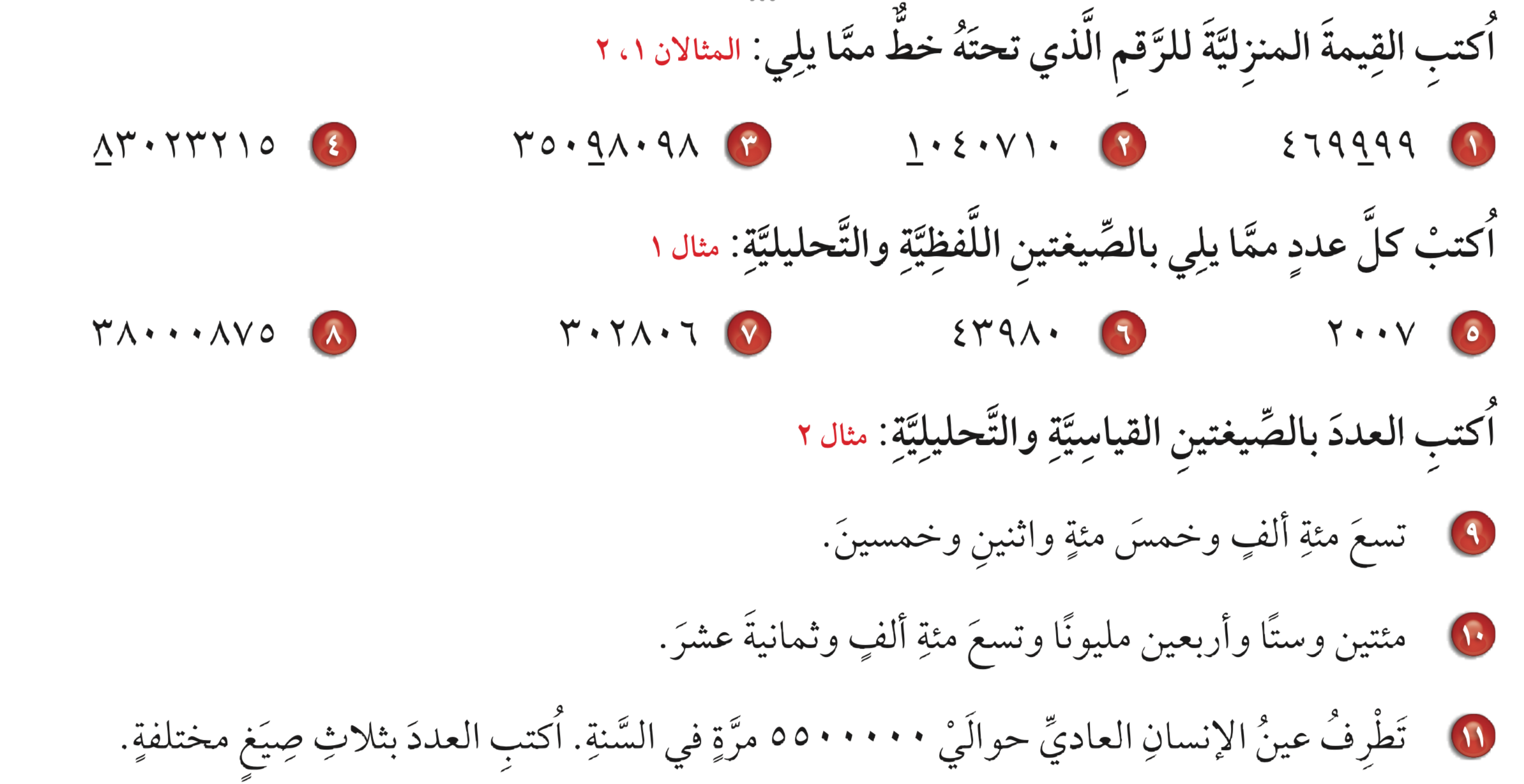 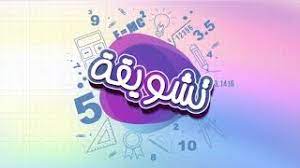 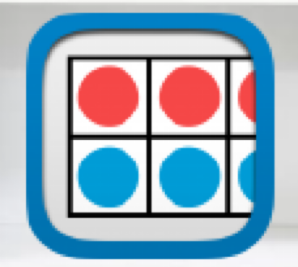 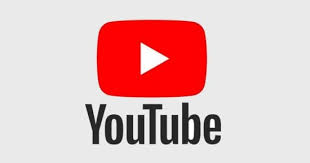 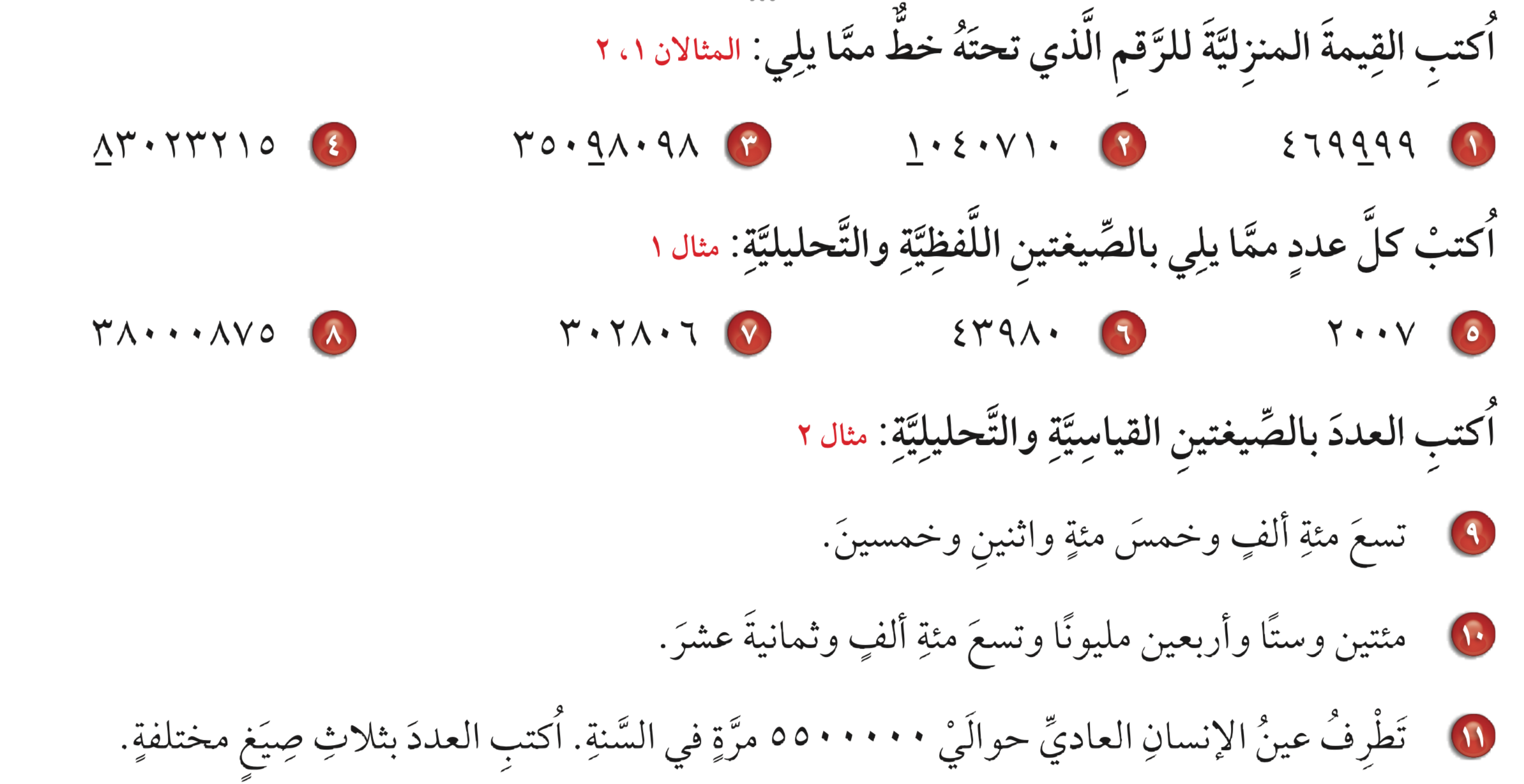 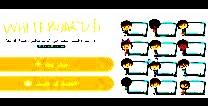 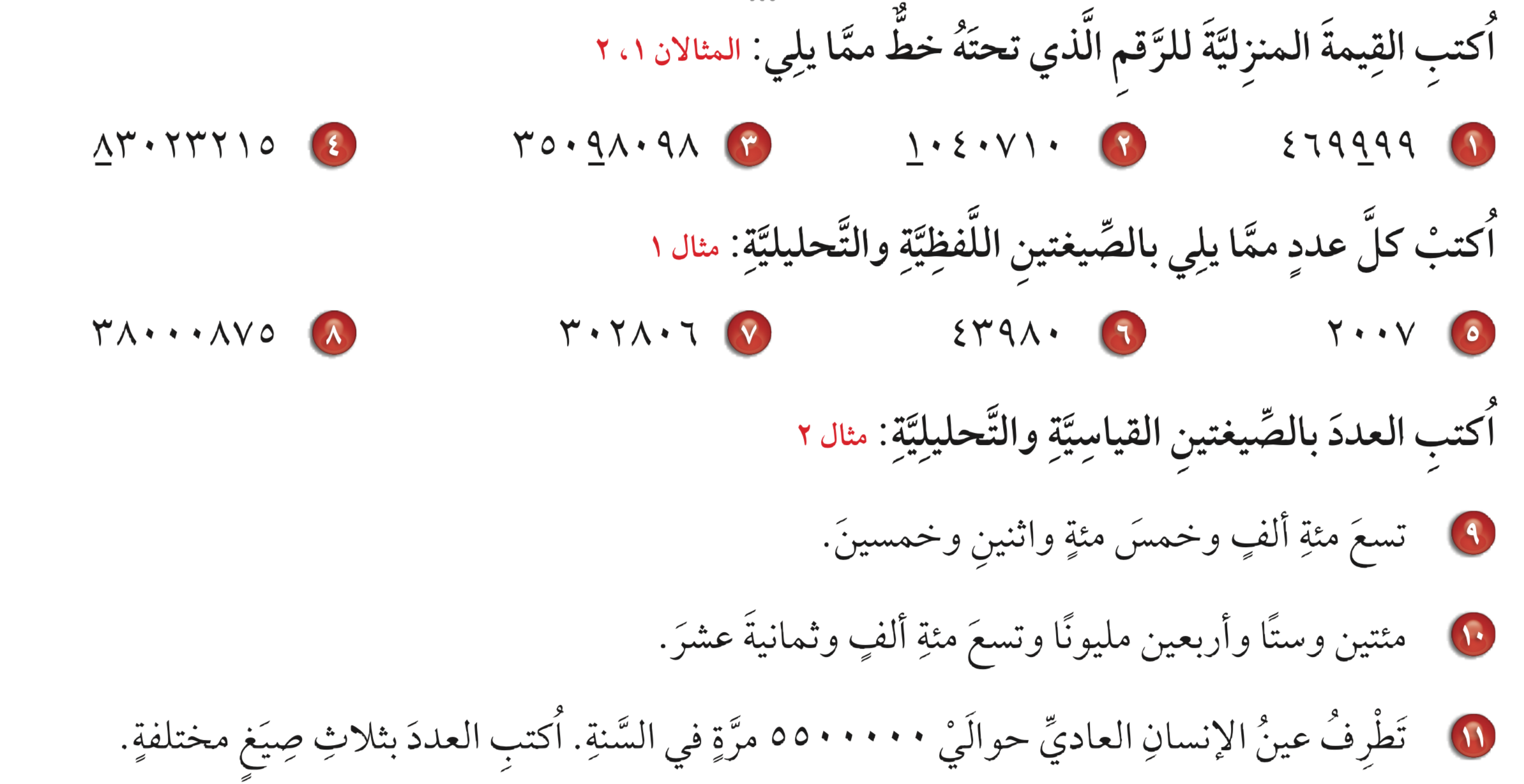 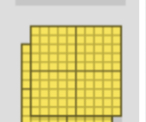 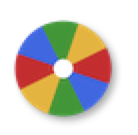 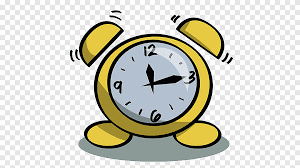 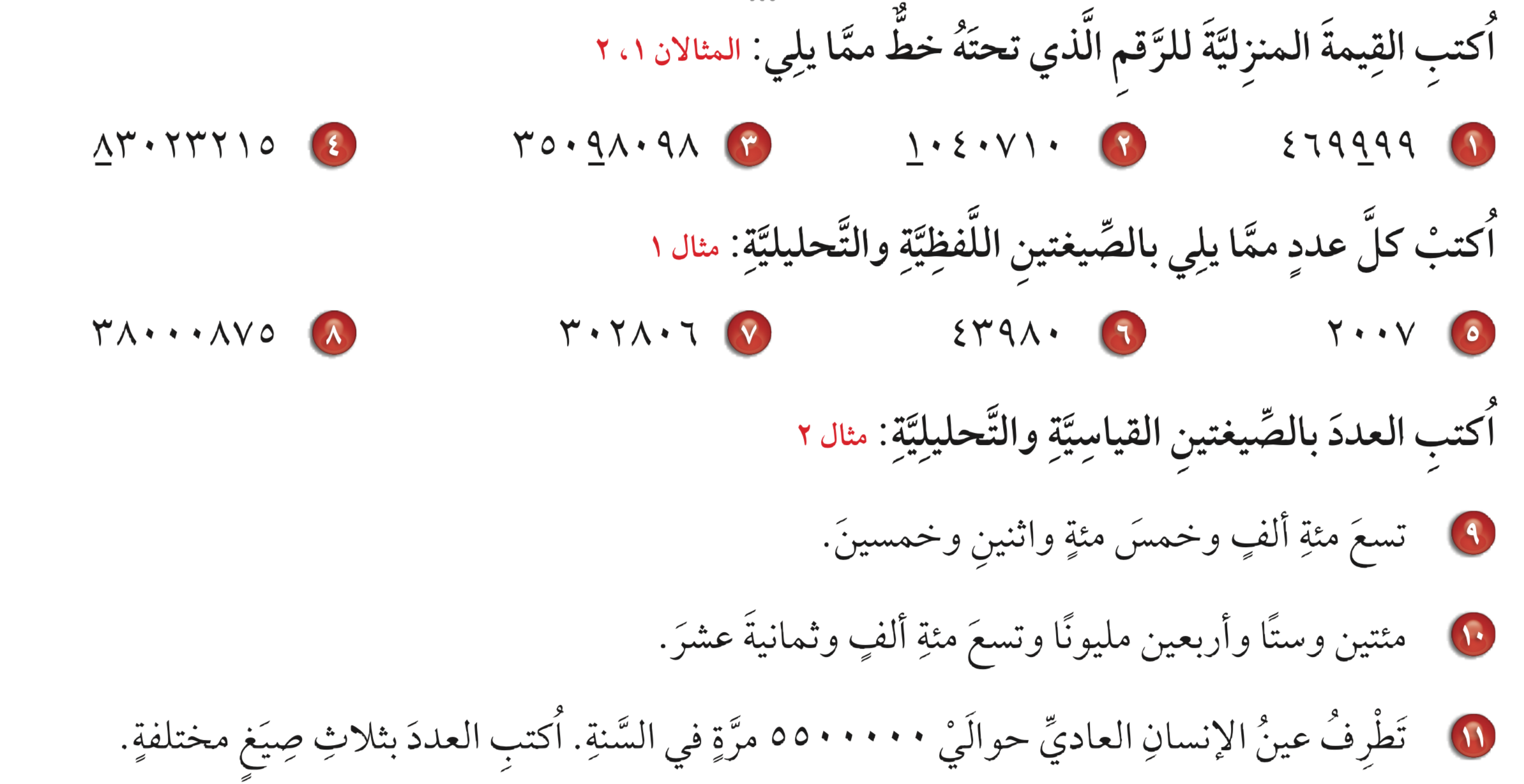 نشاط
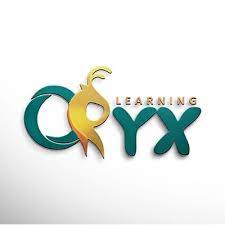 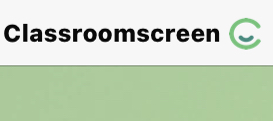 أدوات
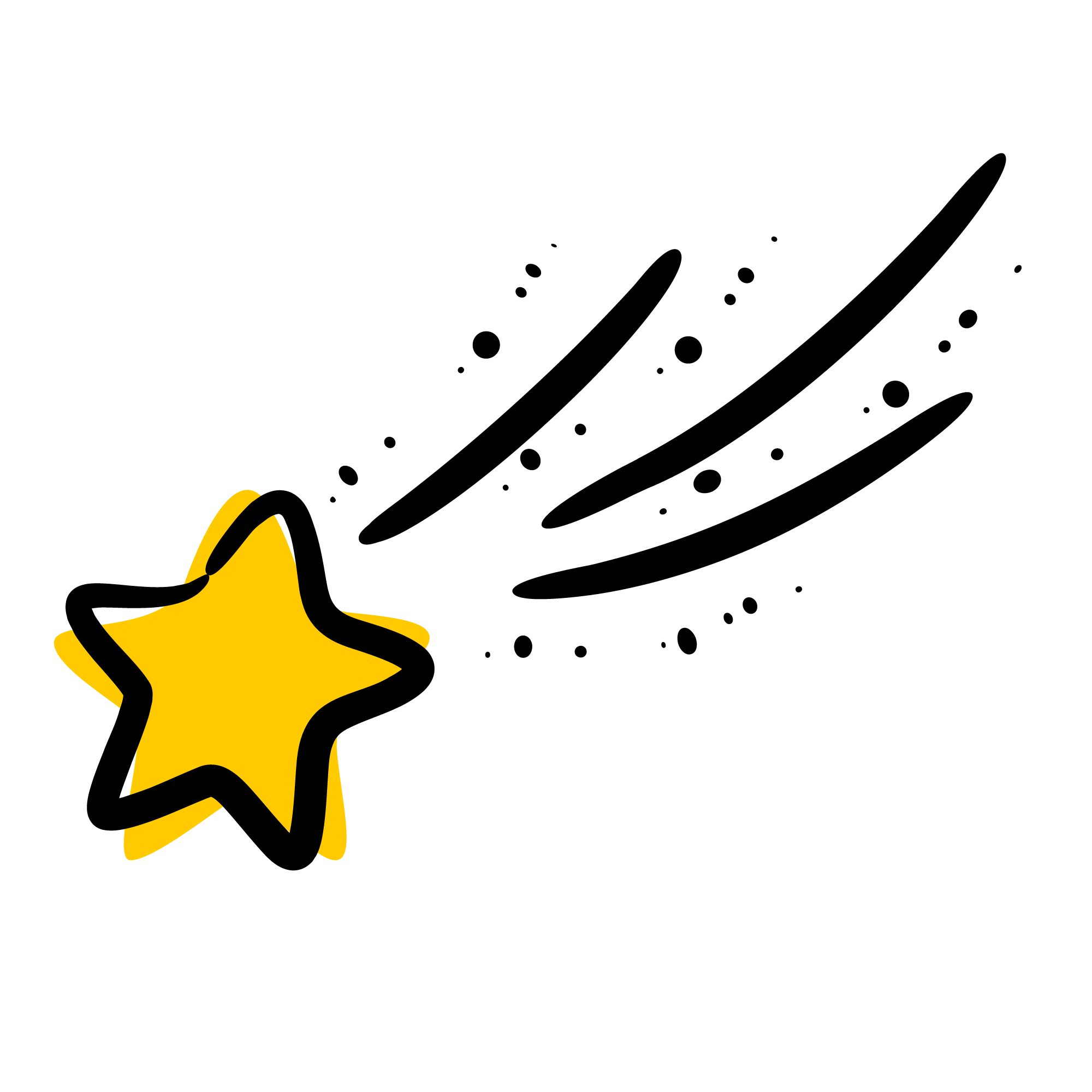 تـــــــأكد
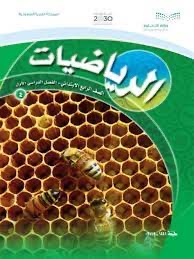 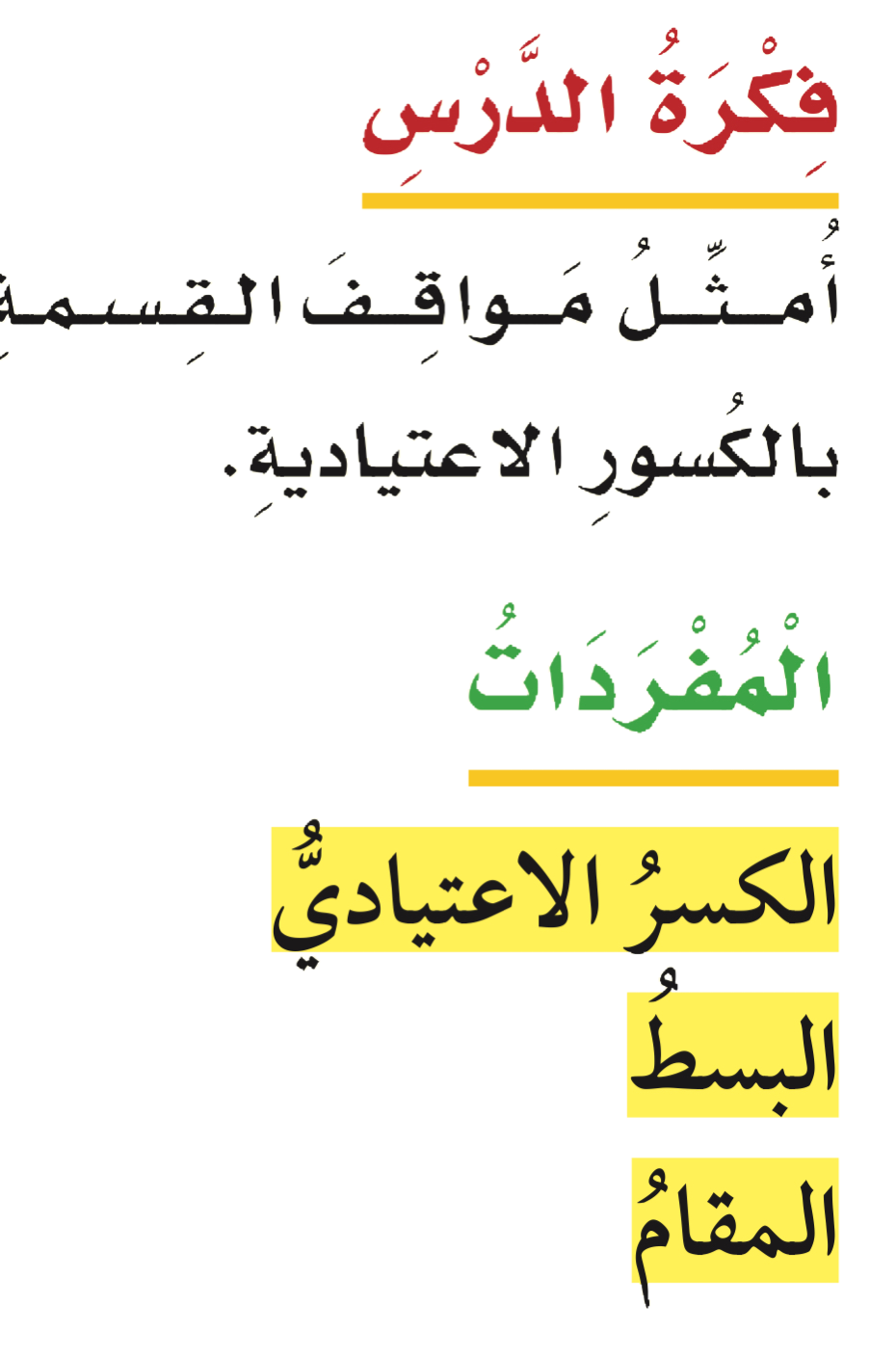 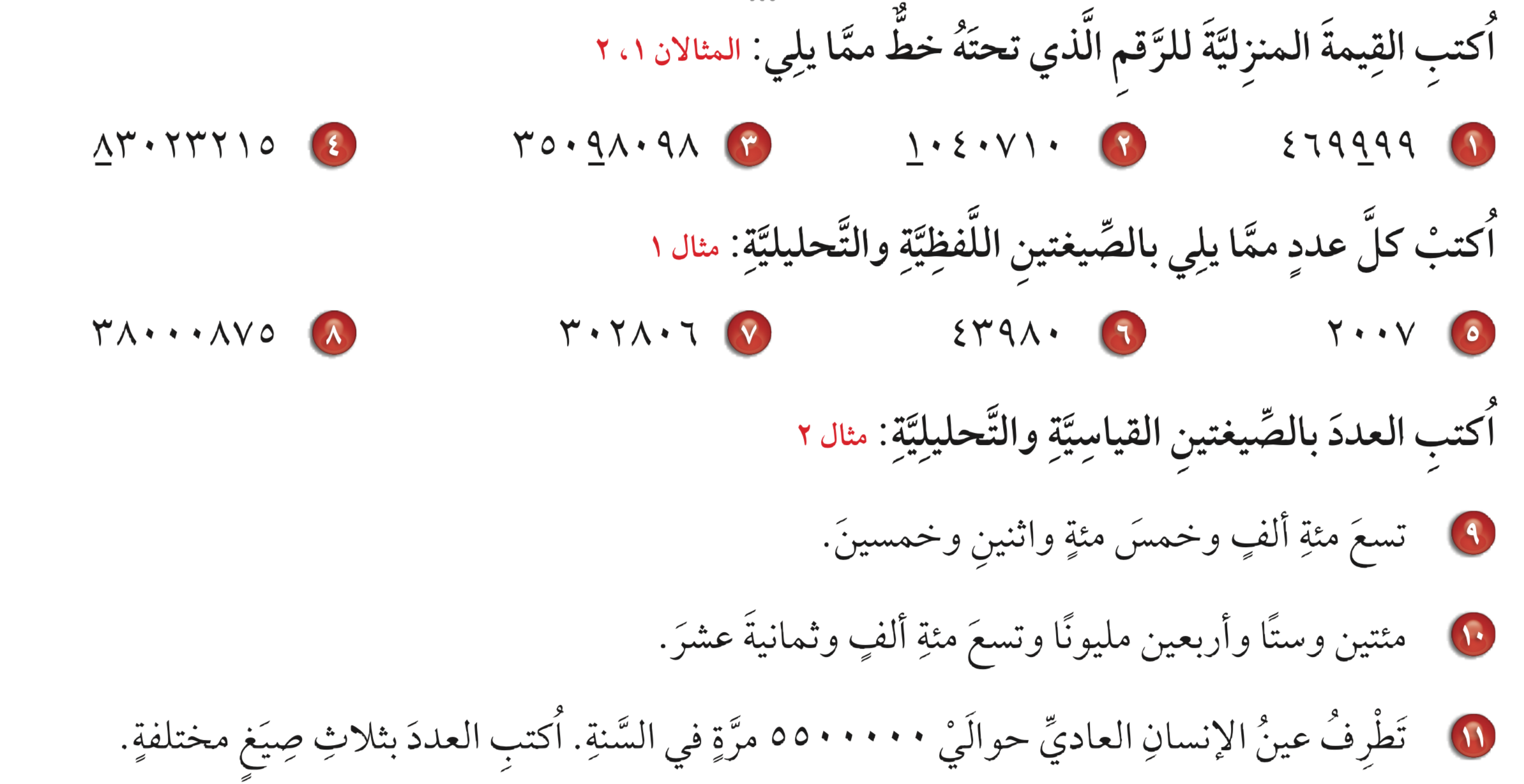 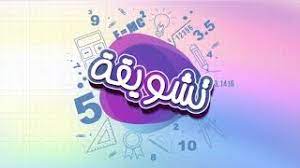 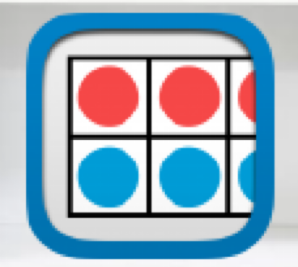 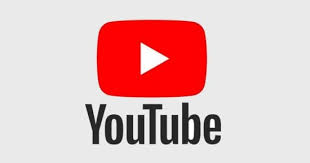 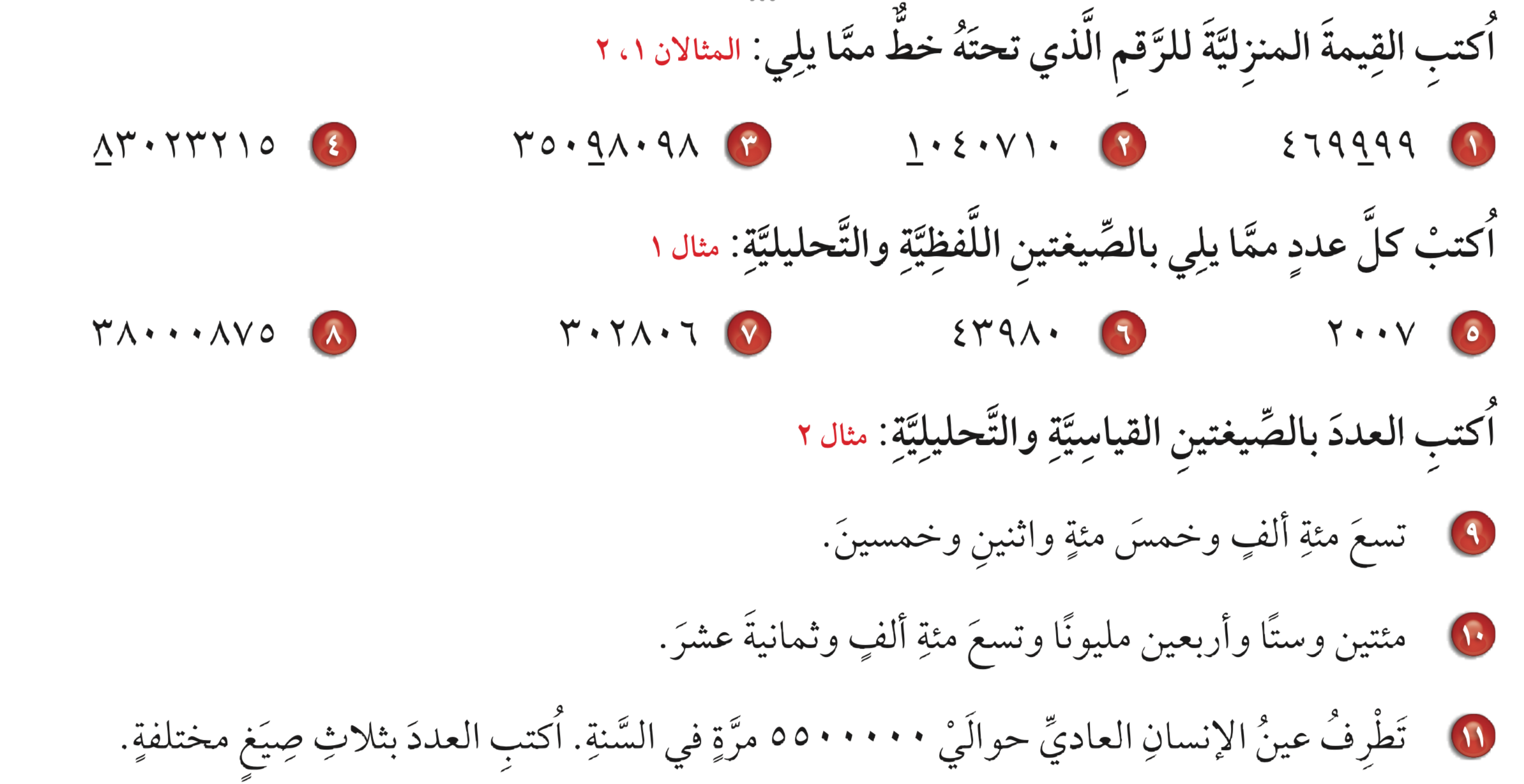 ٩٠٠٥٥٢
القياسية 

التحليلية
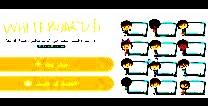 ٢+٥٠+٥٠٠+٩٠٠٠٠٠
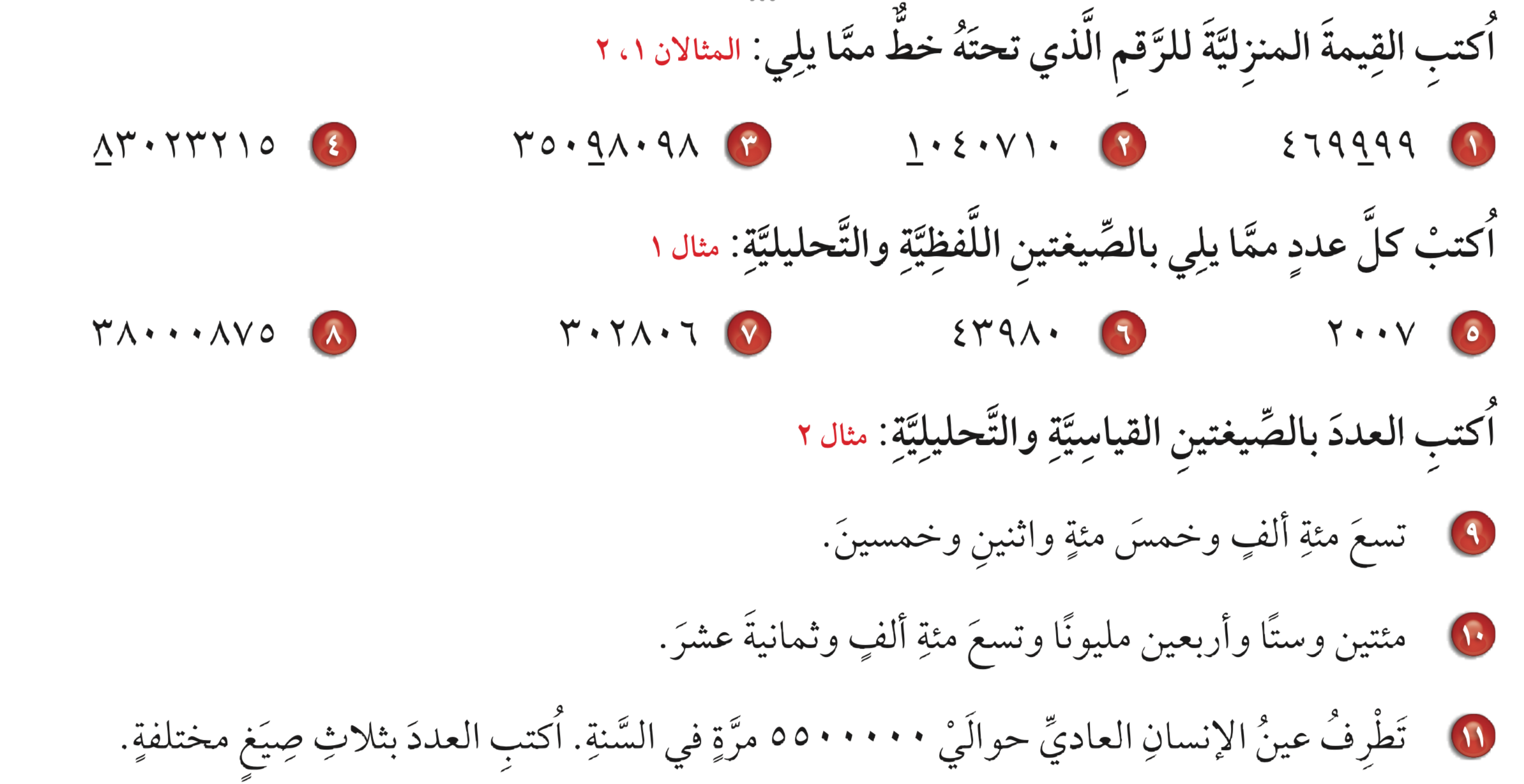 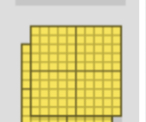 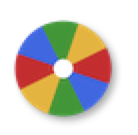 ٢٤٦٩٠٠٠١٨
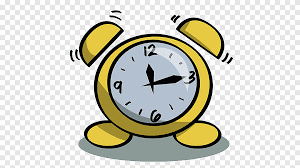 نشاط
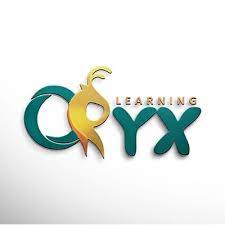 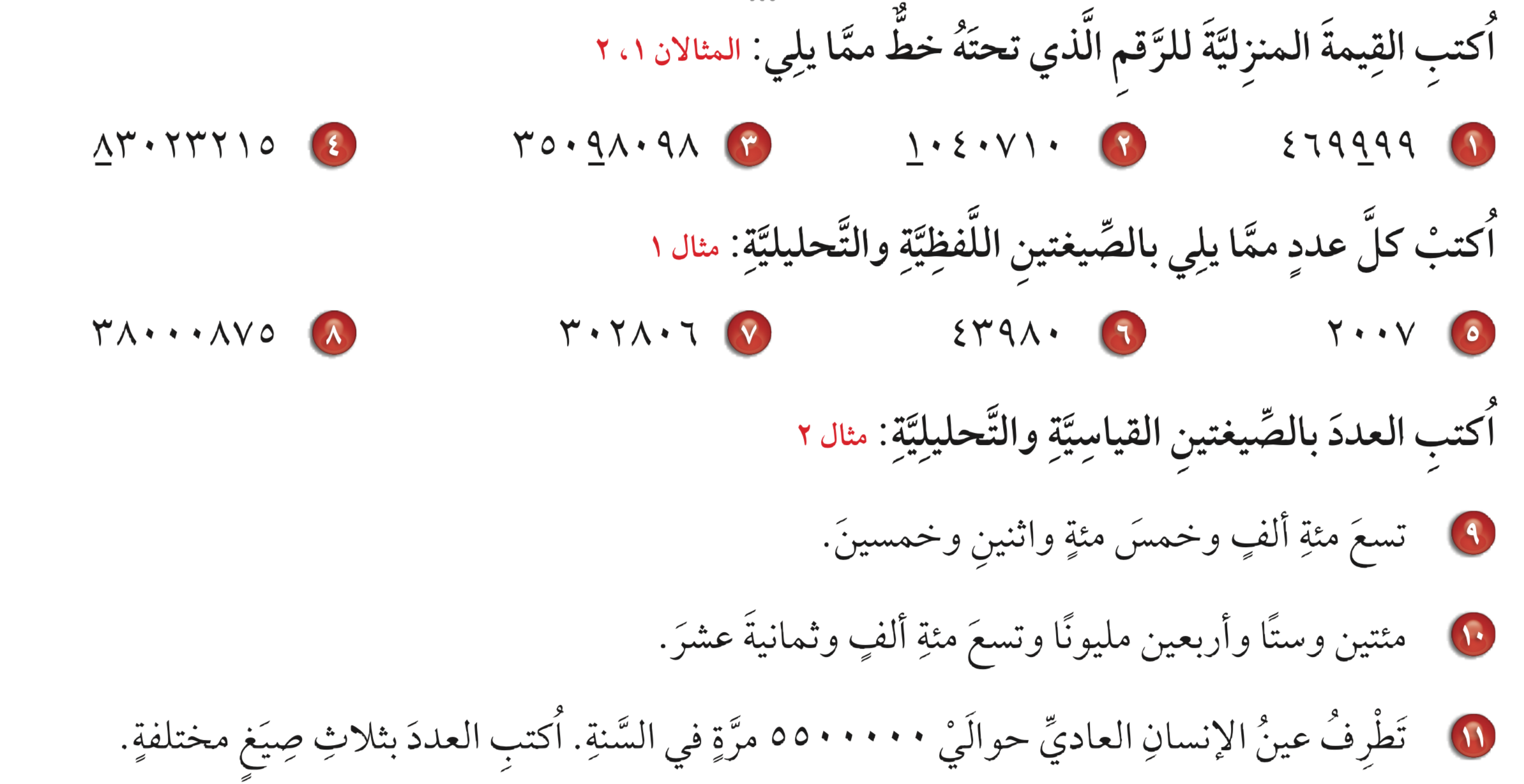 خمسة  ملايين وخمس  مئة ألف
اللفظية

التحليلية

القياسية
٥٠٠٠٠٠+٥٠٠٠٠٠٠
٥٥٠٠٠٠٠
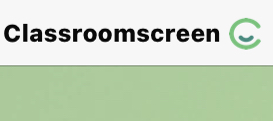 أدوات
الحل
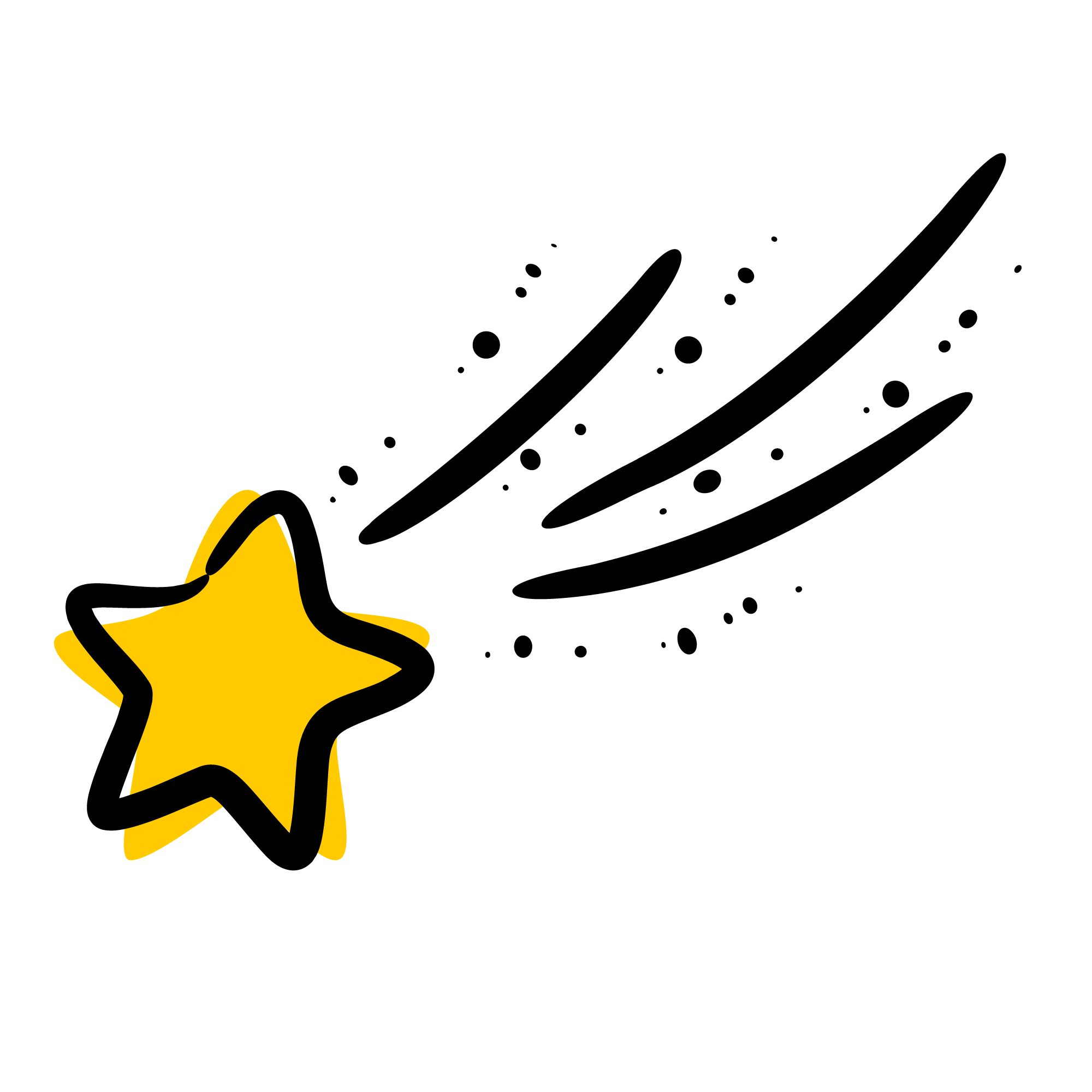 مسائل مهارات عليا
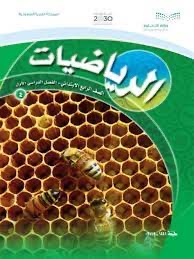 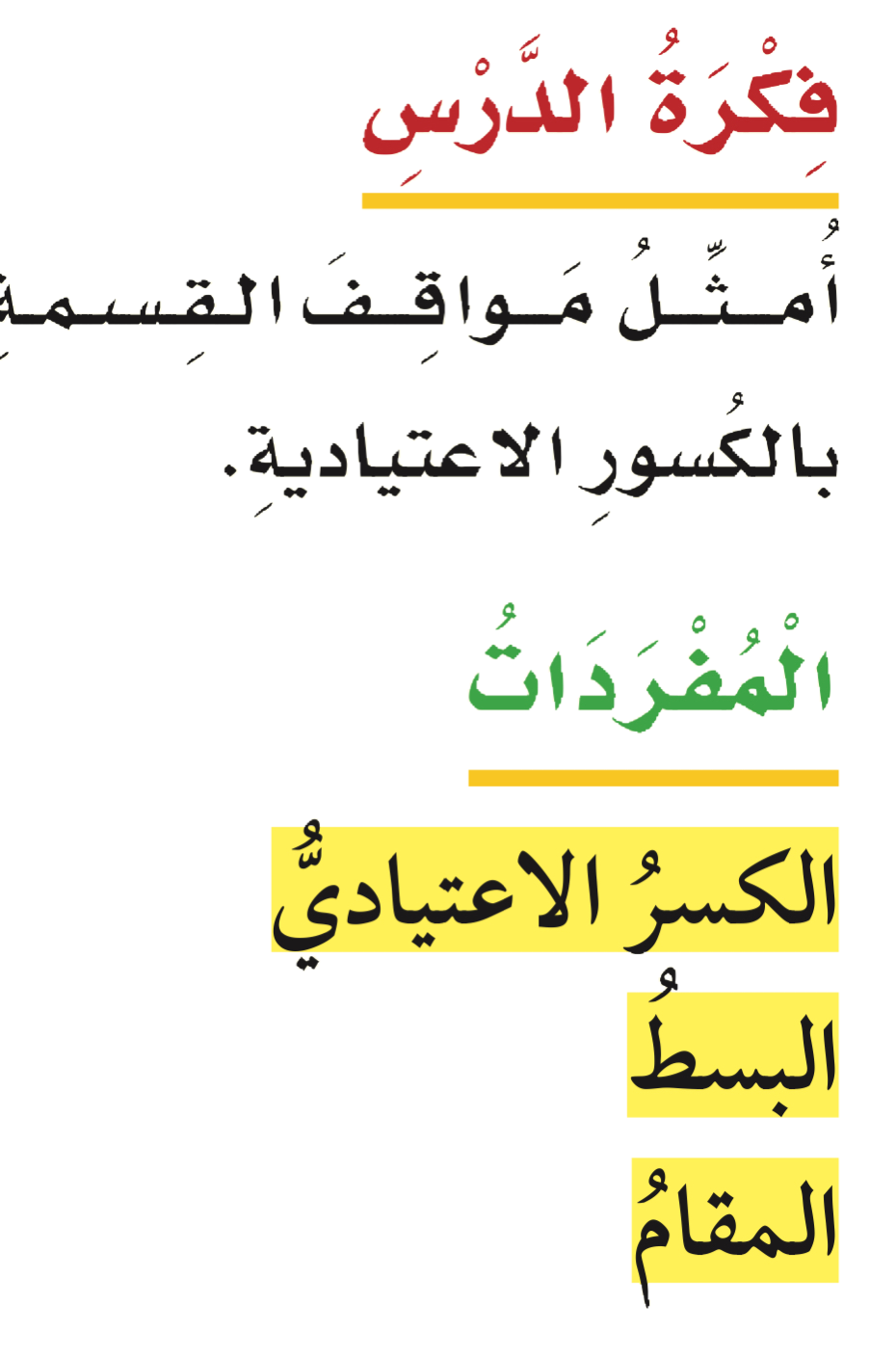 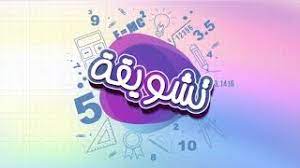 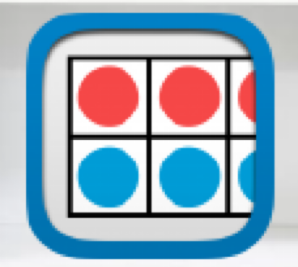 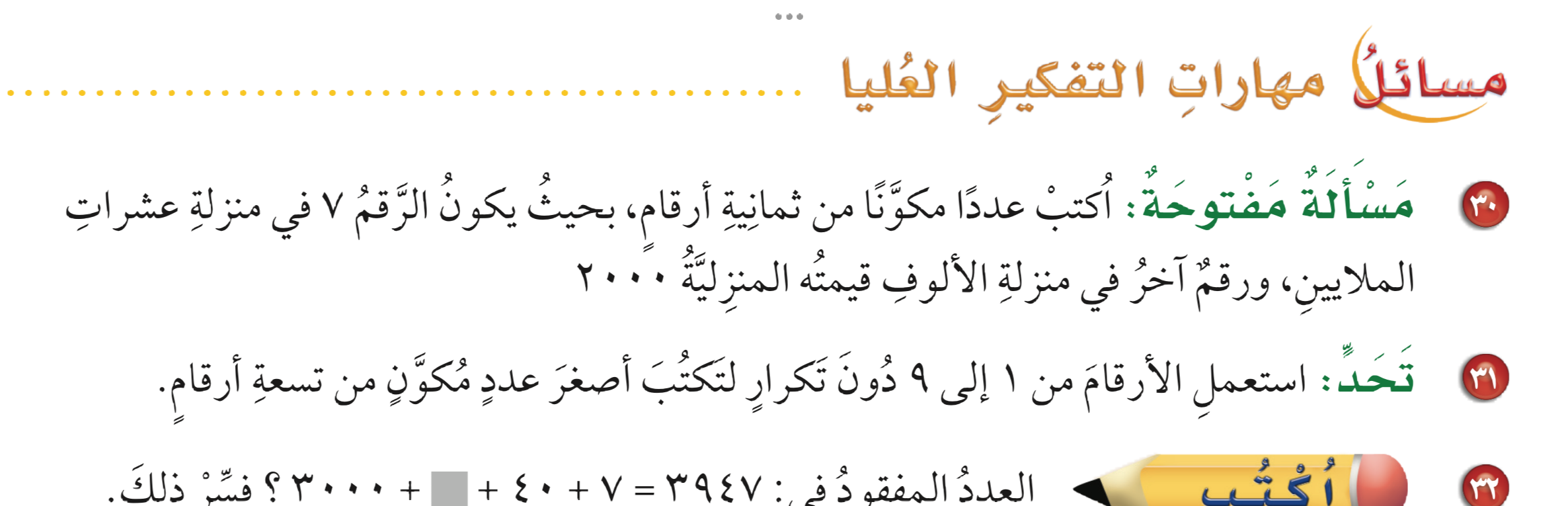 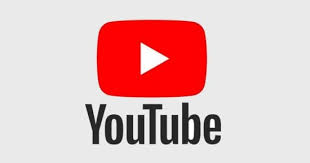 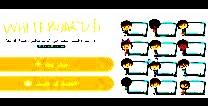 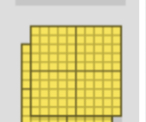 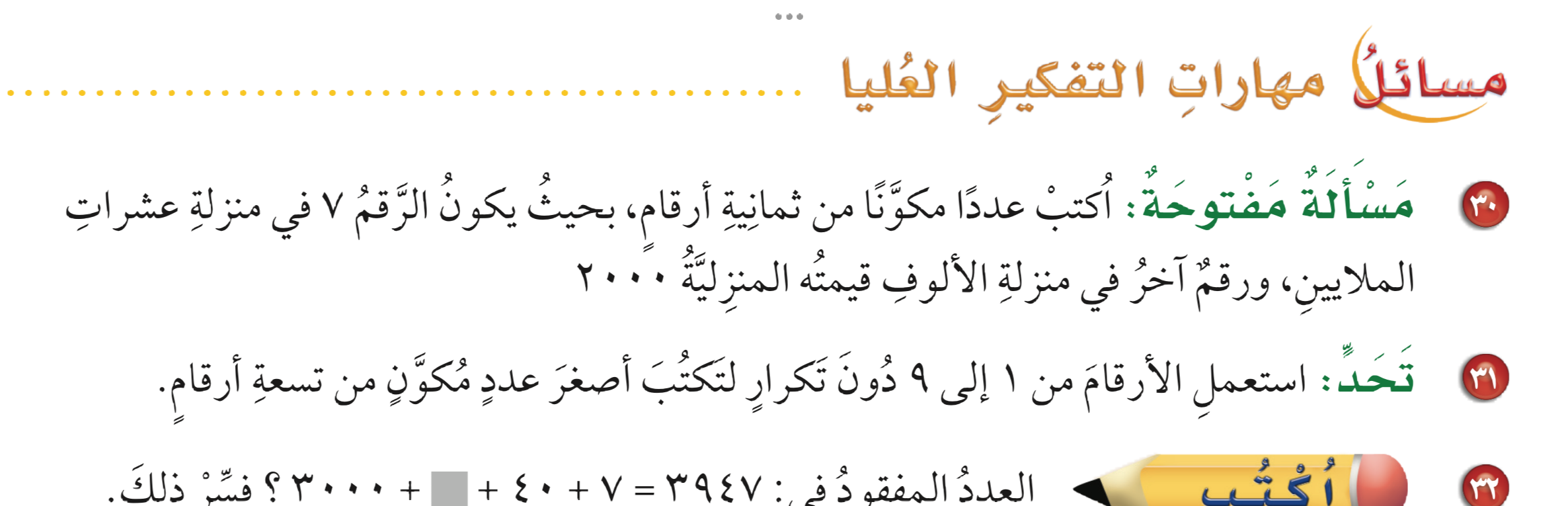 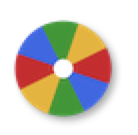 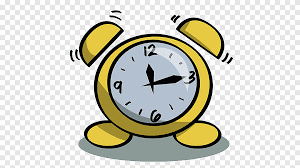 نشاط
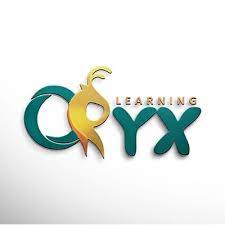 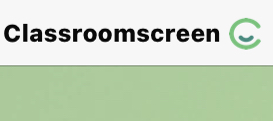 أدوات
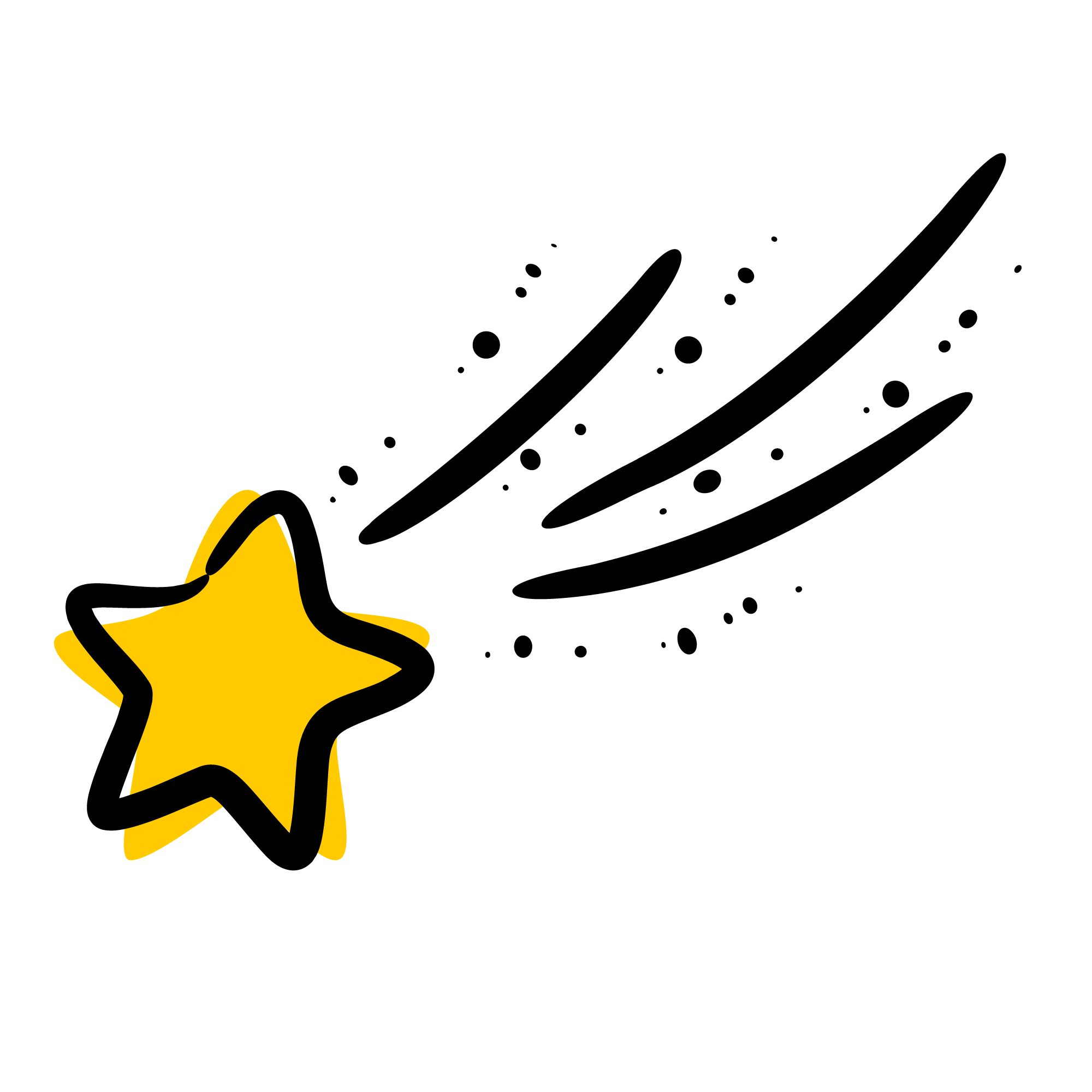 مسائل مهارات عليا
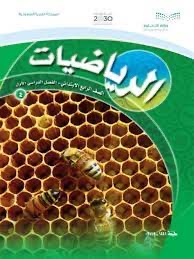 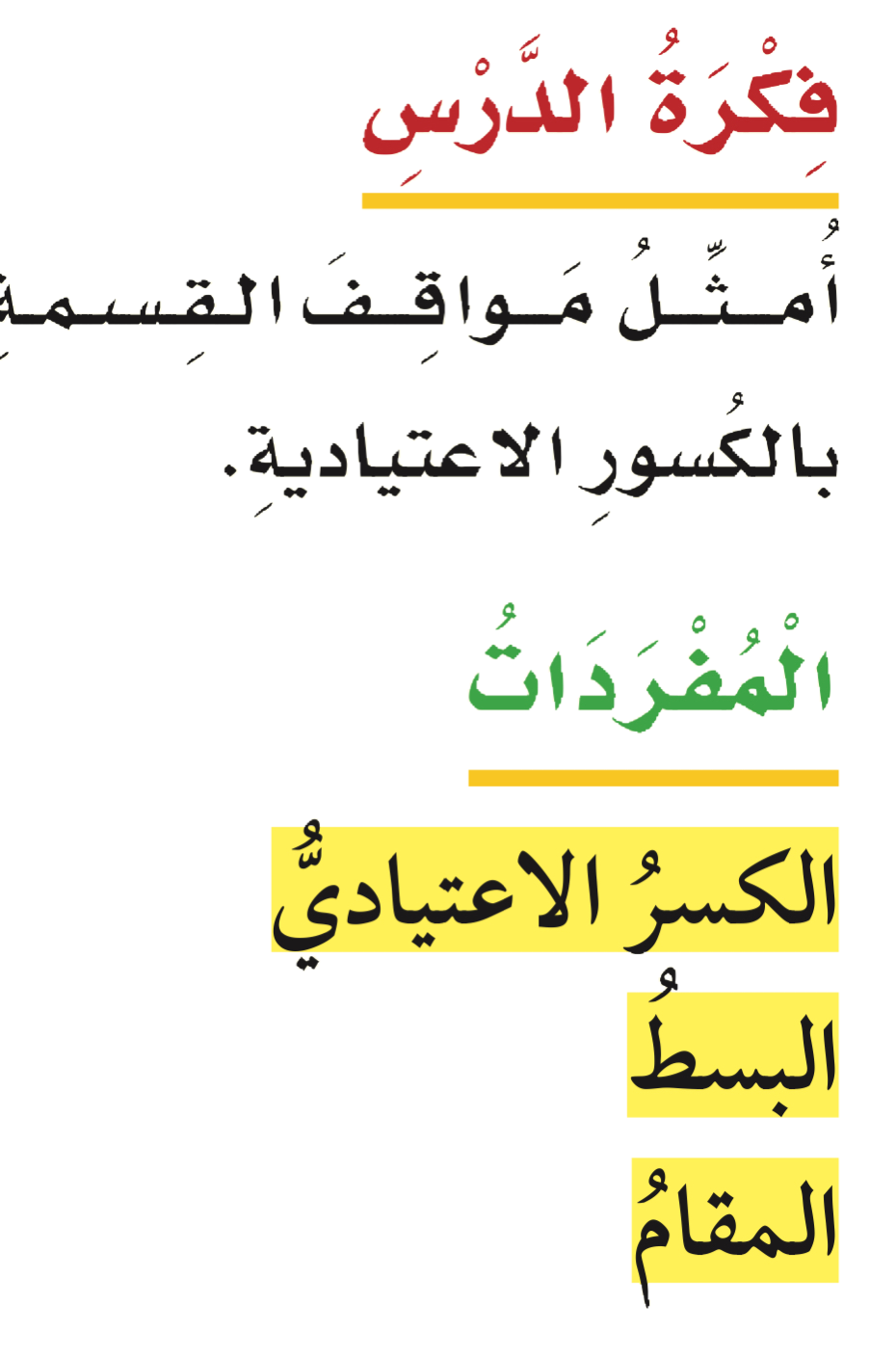 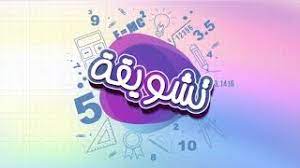 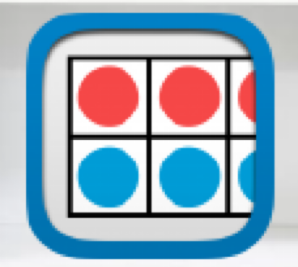 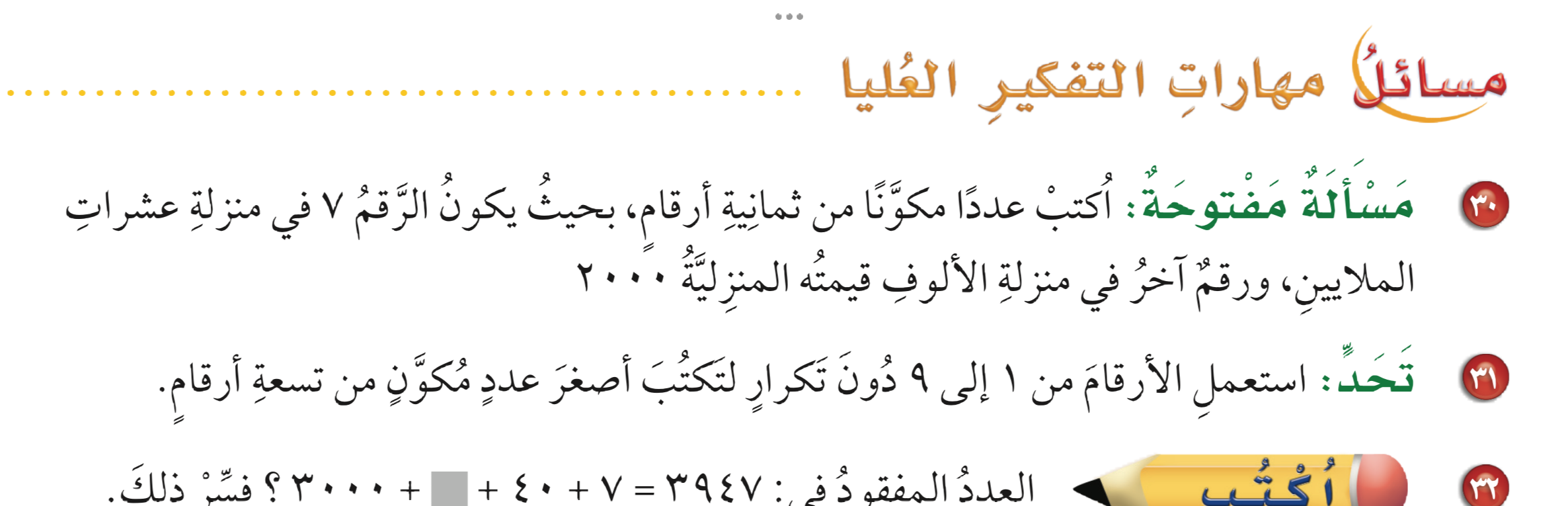 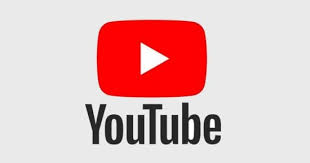 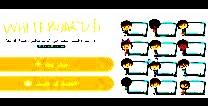 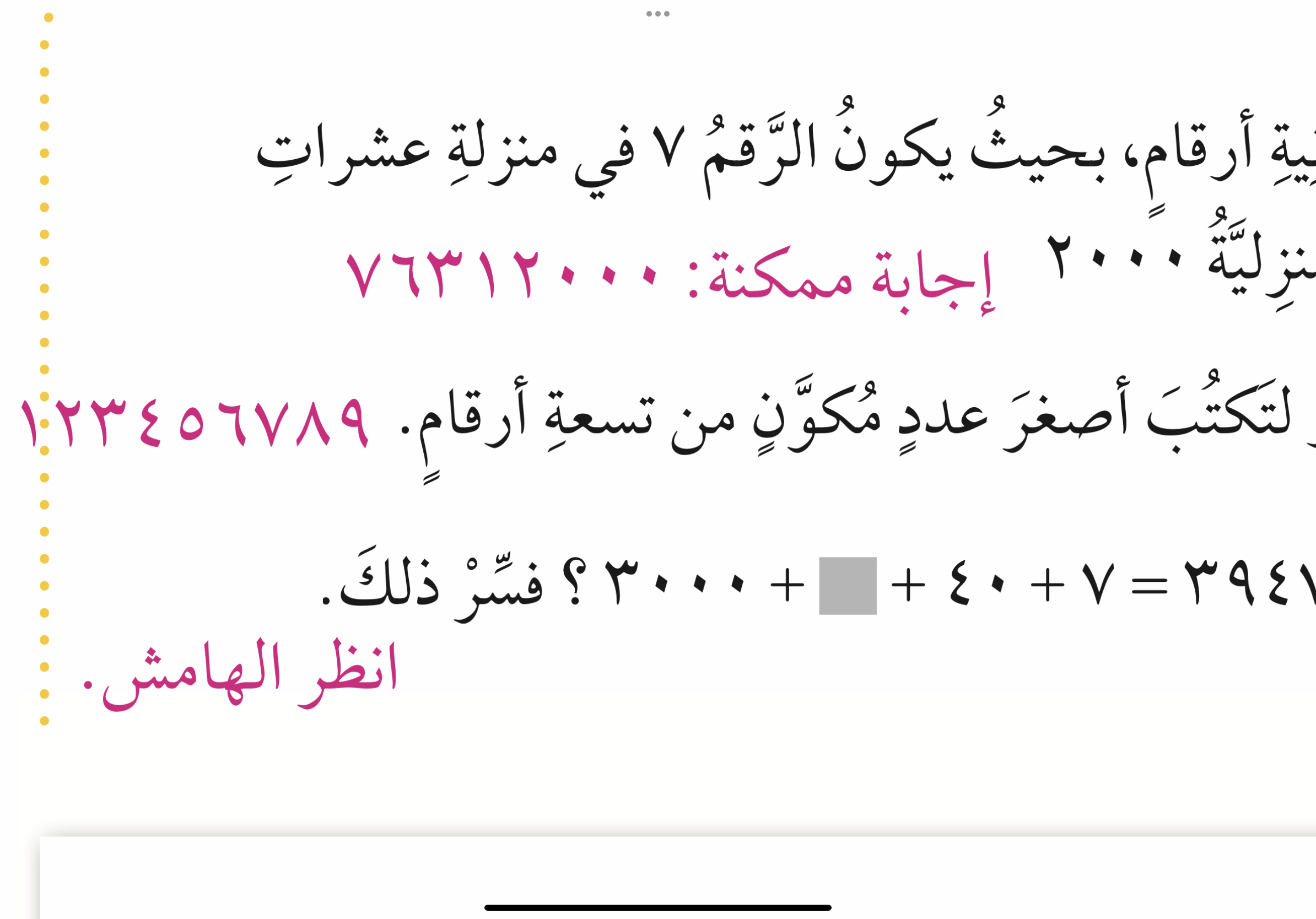 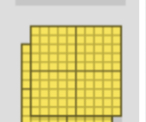 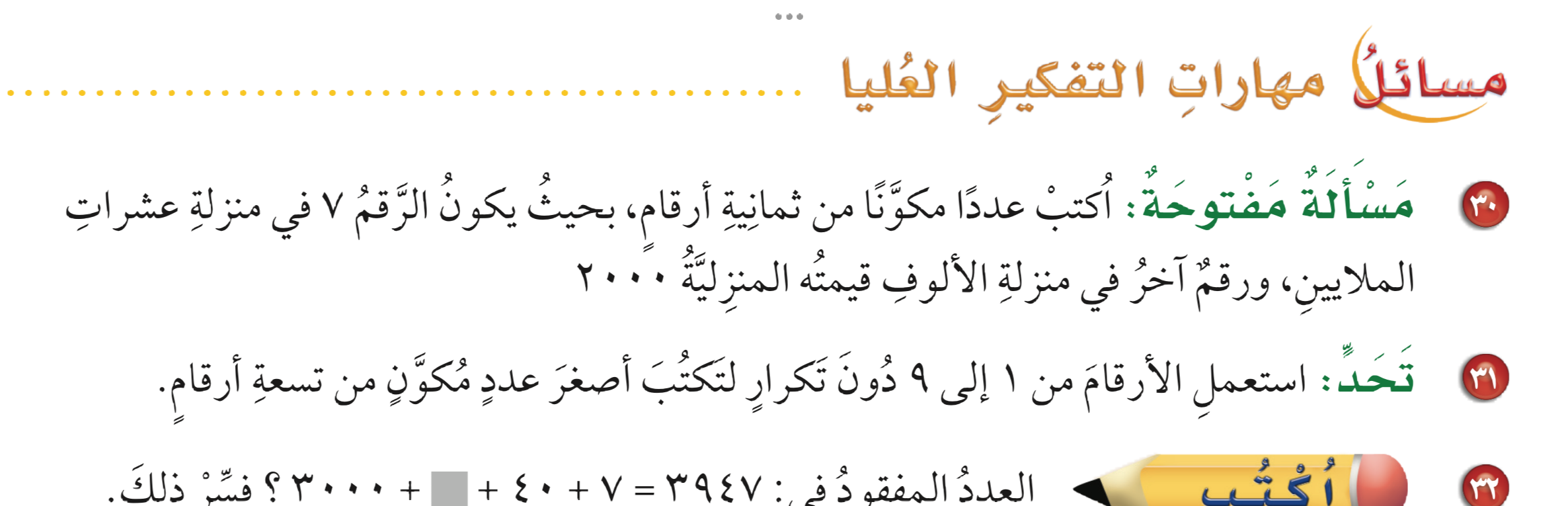 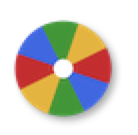 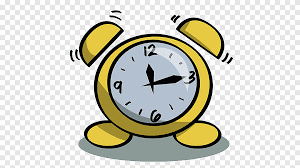 نشاط
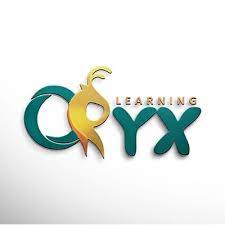 ١٢٣٤٥٦٧٨٩
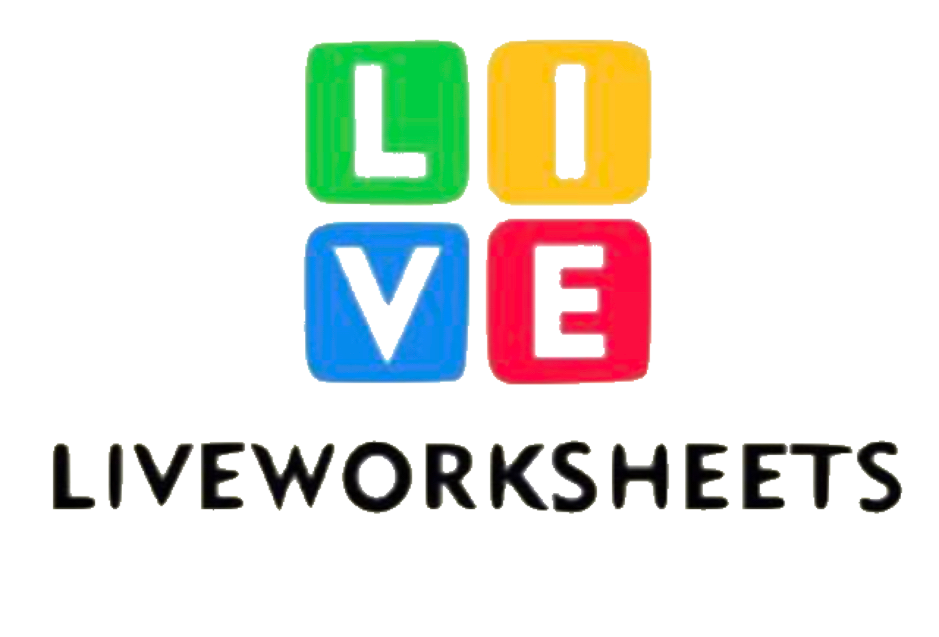 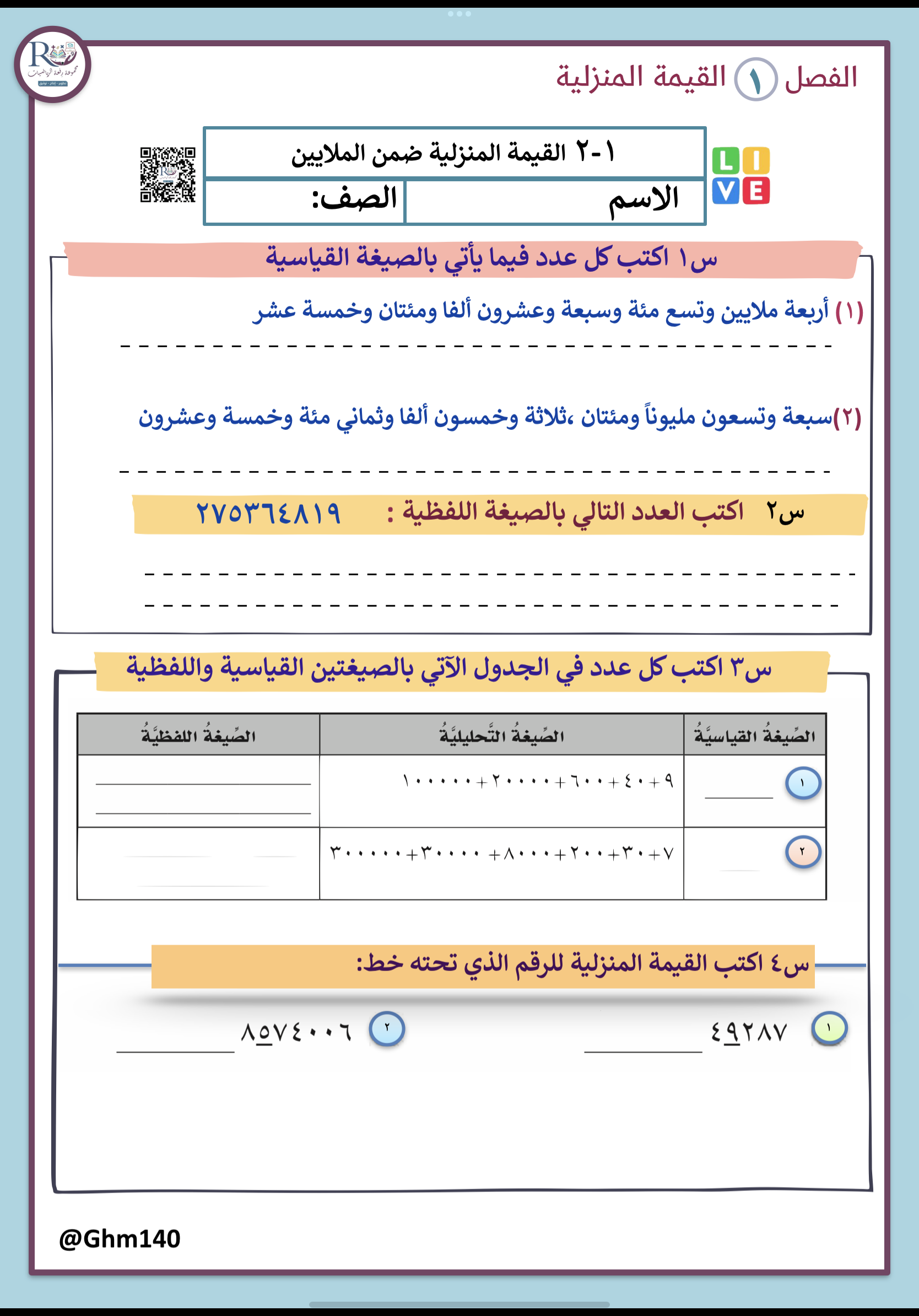 تقويم ختامي
الواجــــب
١٣ ،١٤ ، ١٥ ،١٧،٢٥
سؤال :
٢٠
صفحة :
ختاماً
التعليم ليس استعداد للحياة، بل انه الحياة.